18734: Foundations of PrivacyInformation Flow Experiments
Amit Datta
Information Flow Experiments Methodology
Personalized Web Advertising
[Speaker Notes: 1:00 ads are both served by Google, and these may be based on some behavioral model Google creates about the user. The second one is for new mothers. 

A user viewing the ad may wonder why he or she may have been served such an ad.]
Personalized Web Advertising
Confounding factors:
Other users
Advertisers
Websites
Web Browsing
Advertisements
Ad Ecosystem
[Speaker Notes: 3:00 We’re interested in finding which flows exist among these entities. 
However, it’s a blackbox. This lack of visibility prevents us from drawing conclusions about the interactions inside the system.

Moreover confounding inputs. 

What we are still capable of doing is running experiments to detect flows through the system as a whole]
Experimental Design
Confounding factors:
Environmental factors
Genetic differences
Drug
Surviving Cancer
Biological System
[Speaker Notes: 3:00 We’re interested in finding which flows exist among these entities. 
However, it’s a blackbox. This lack of visibility prevents us from drawing conclusions about the interactions inside the system.

What we are still capable of doing is running experiments to detect flows through the system as a whole]
Experimental Design
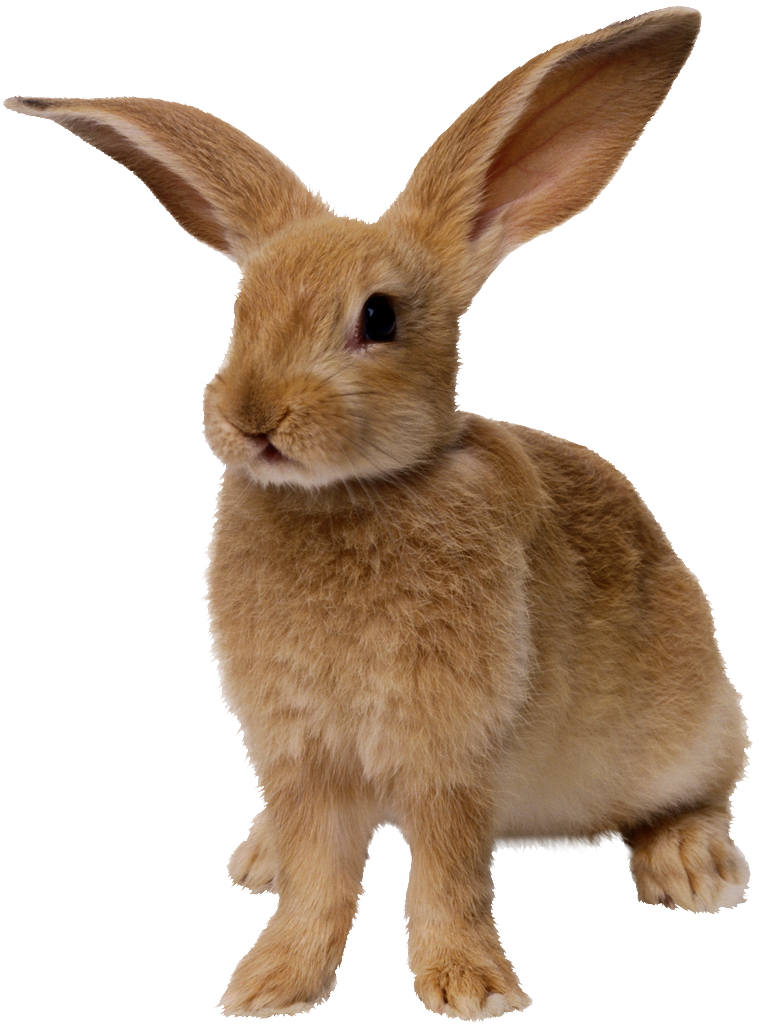 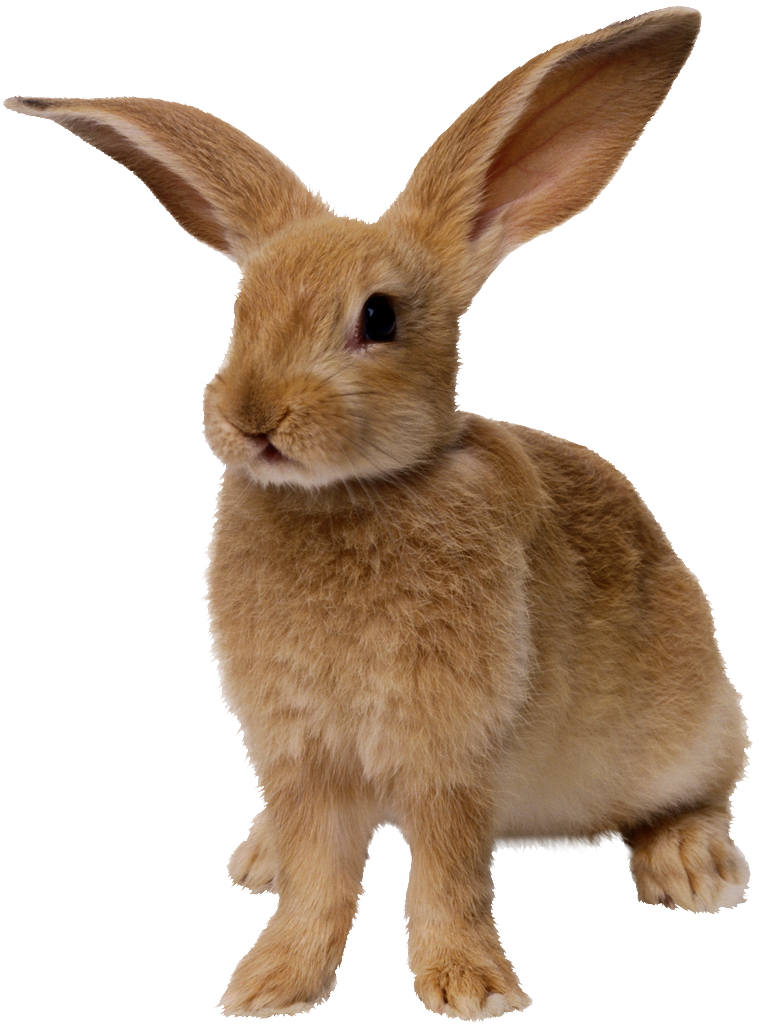 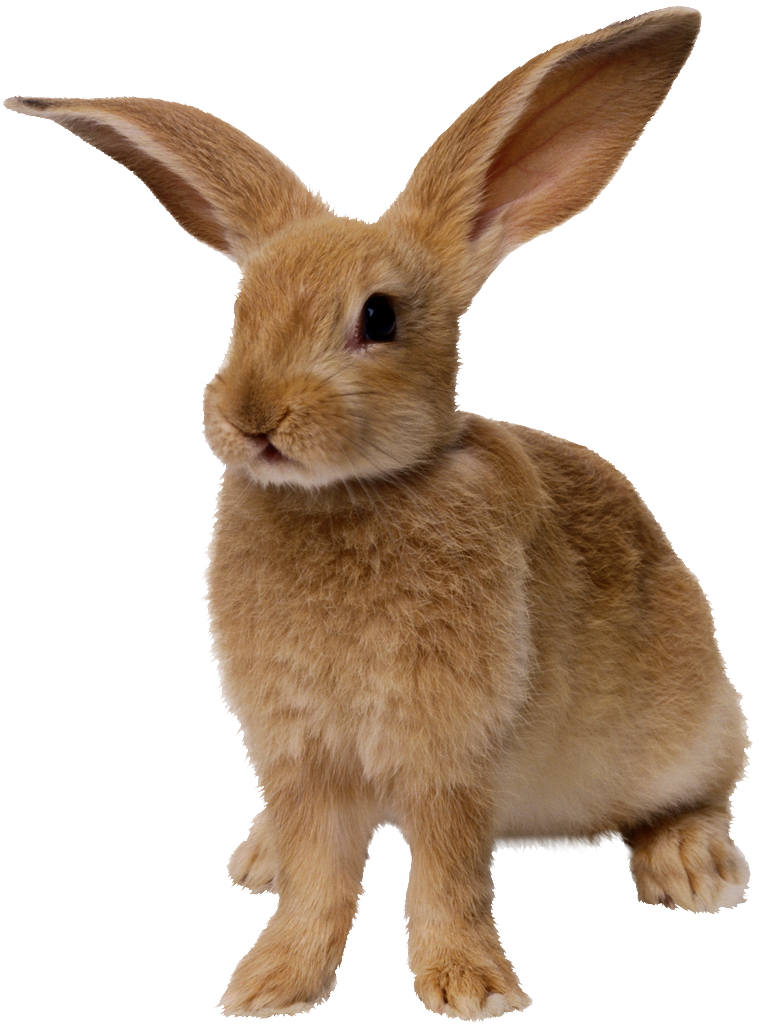 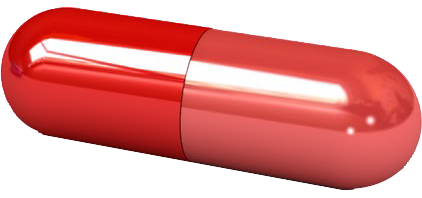 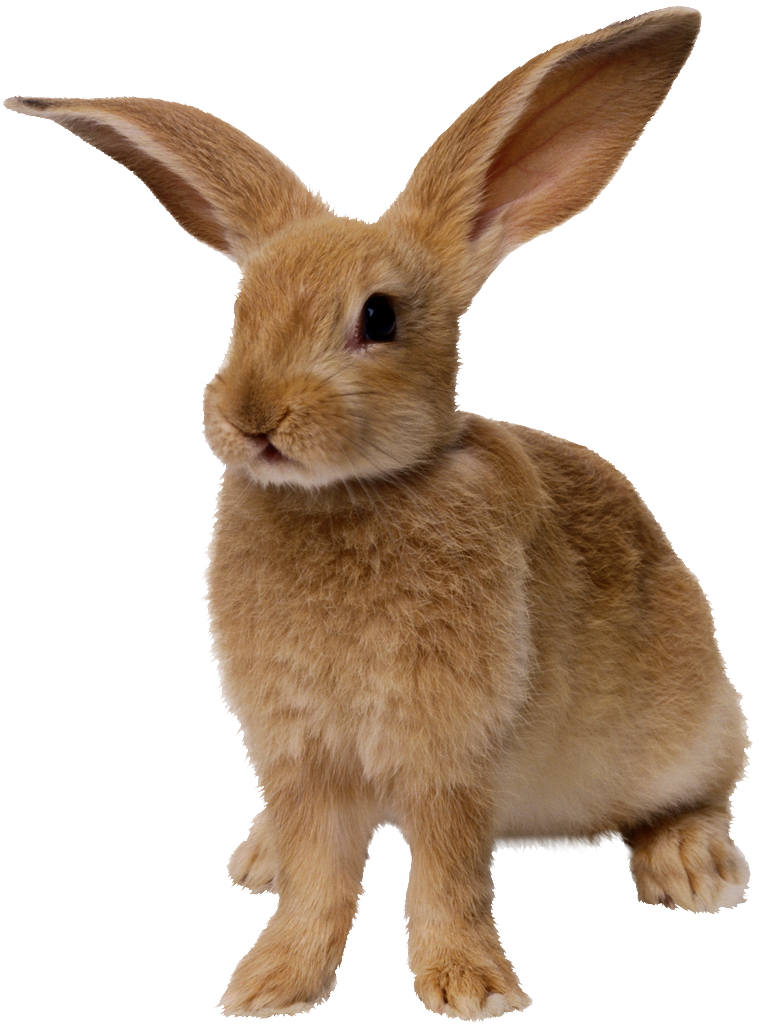 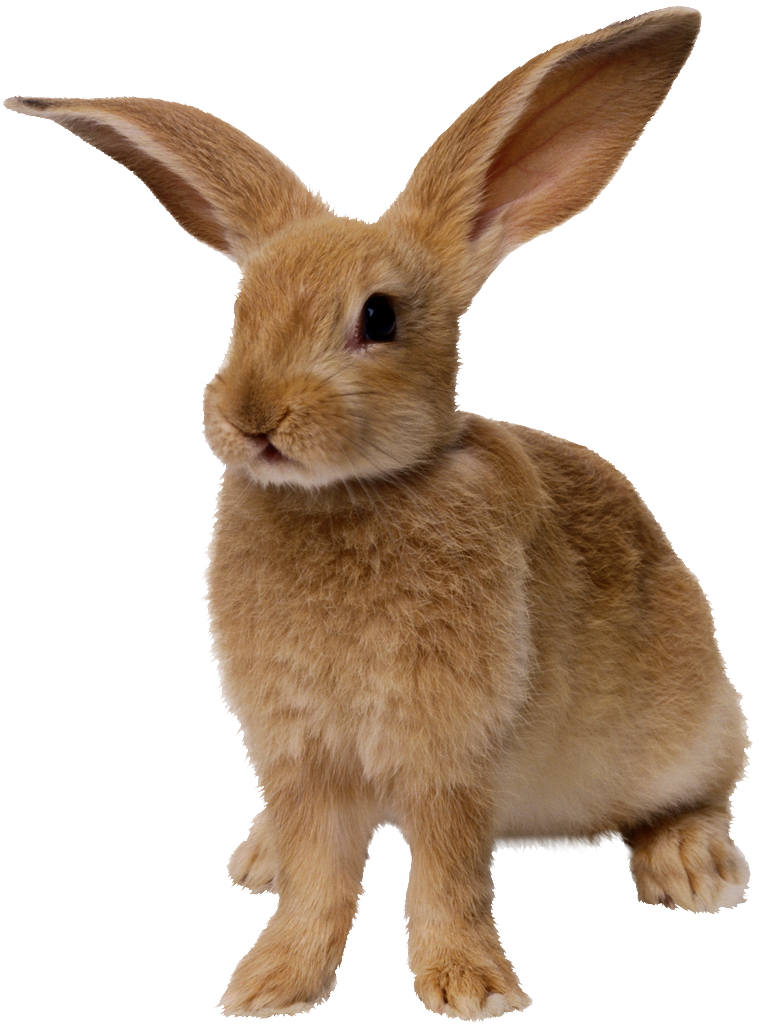 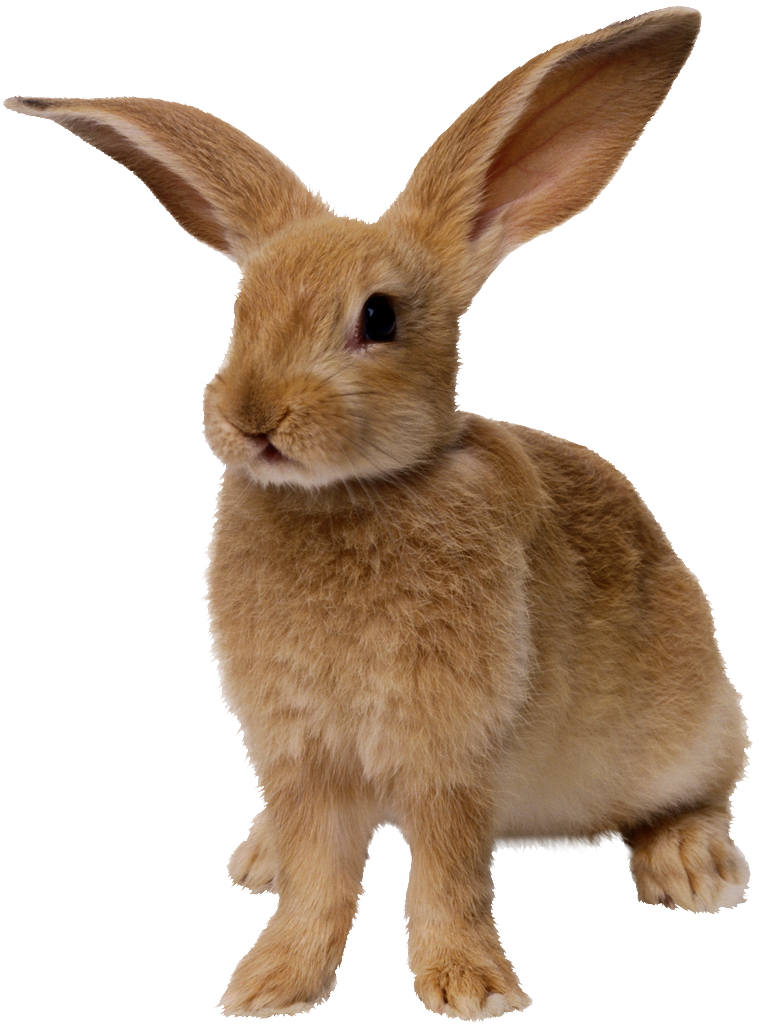 Drug
Surviving Cancer
Biological System
Different 
Outcome?
Confounding factors
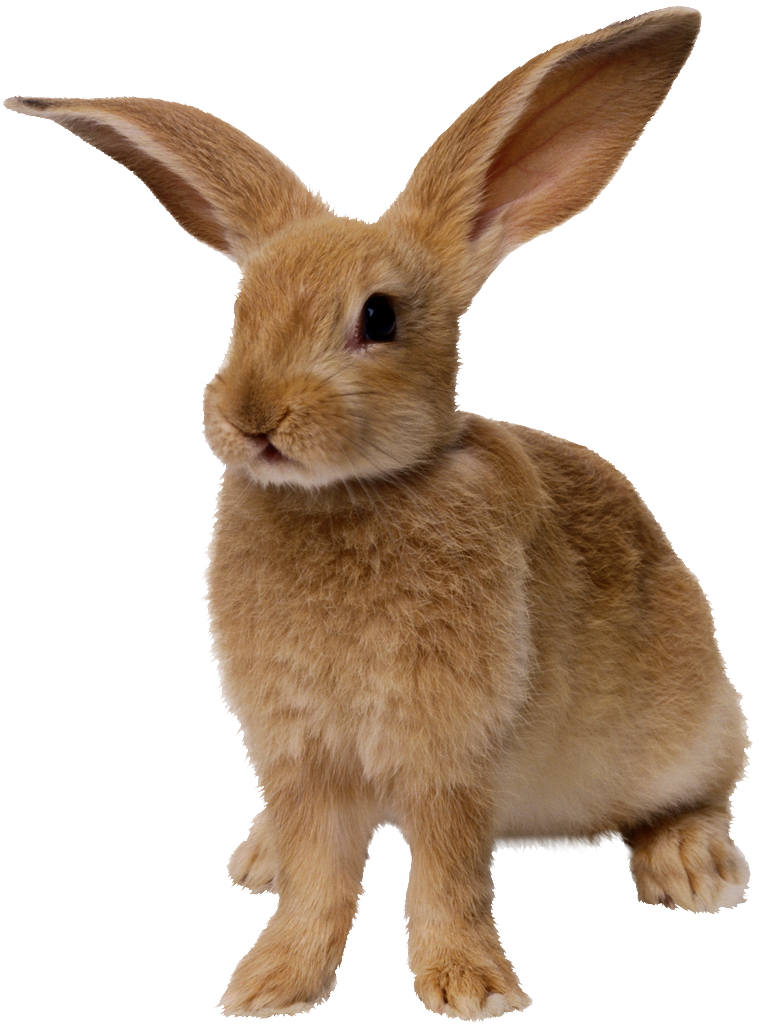 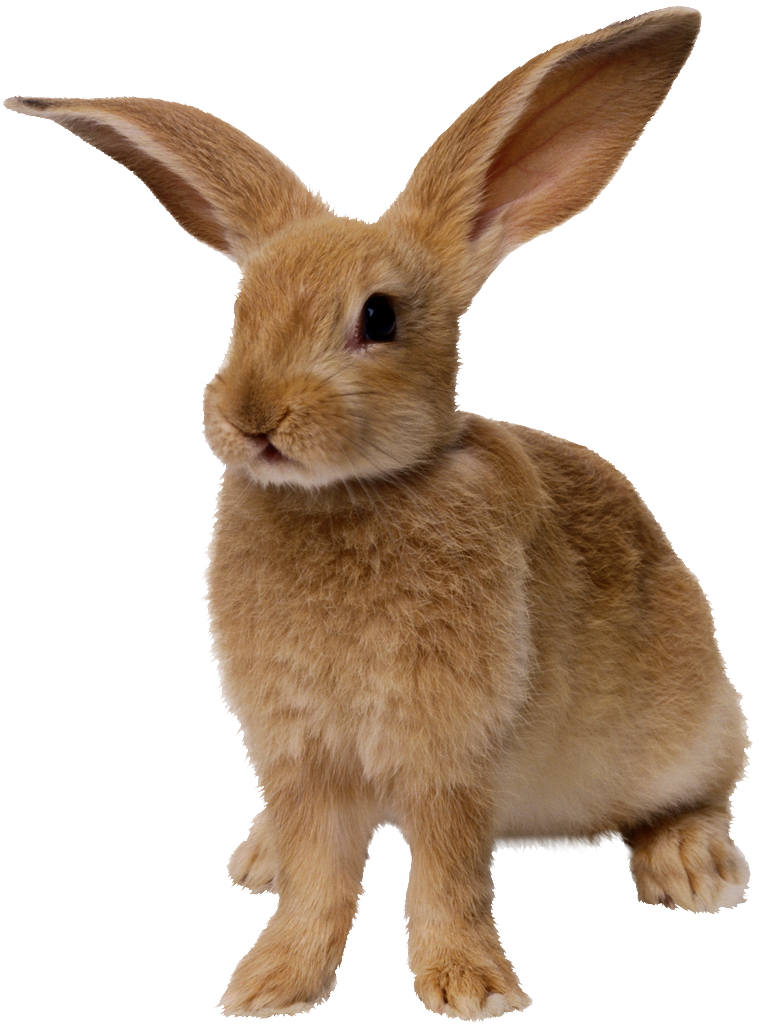 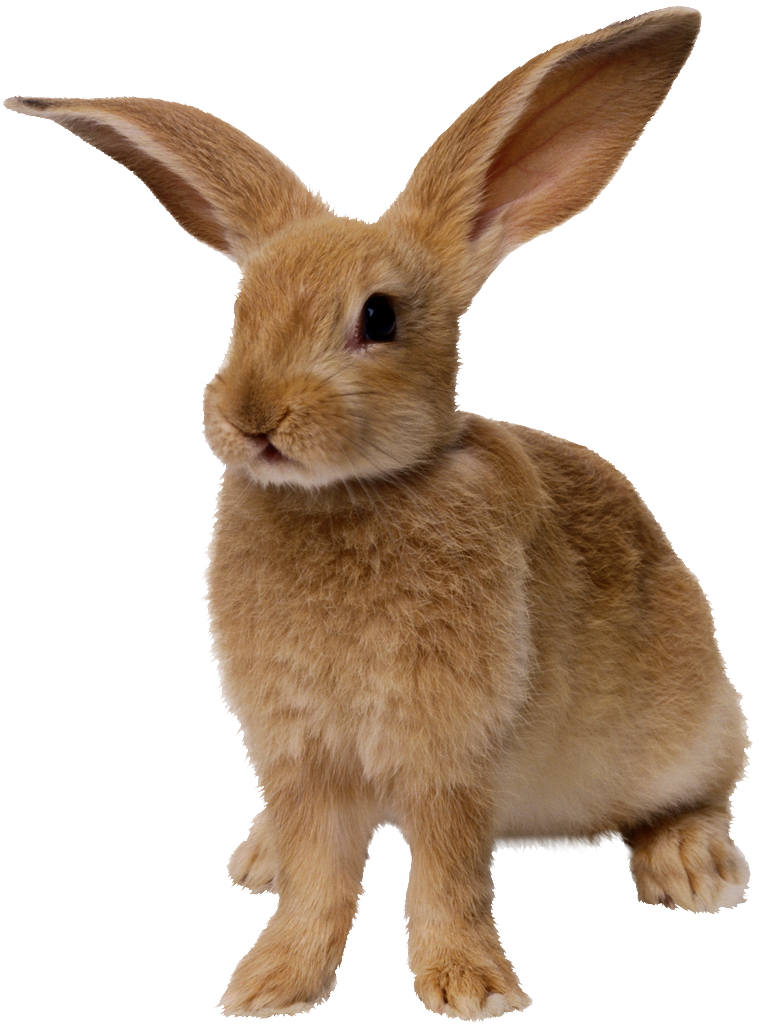 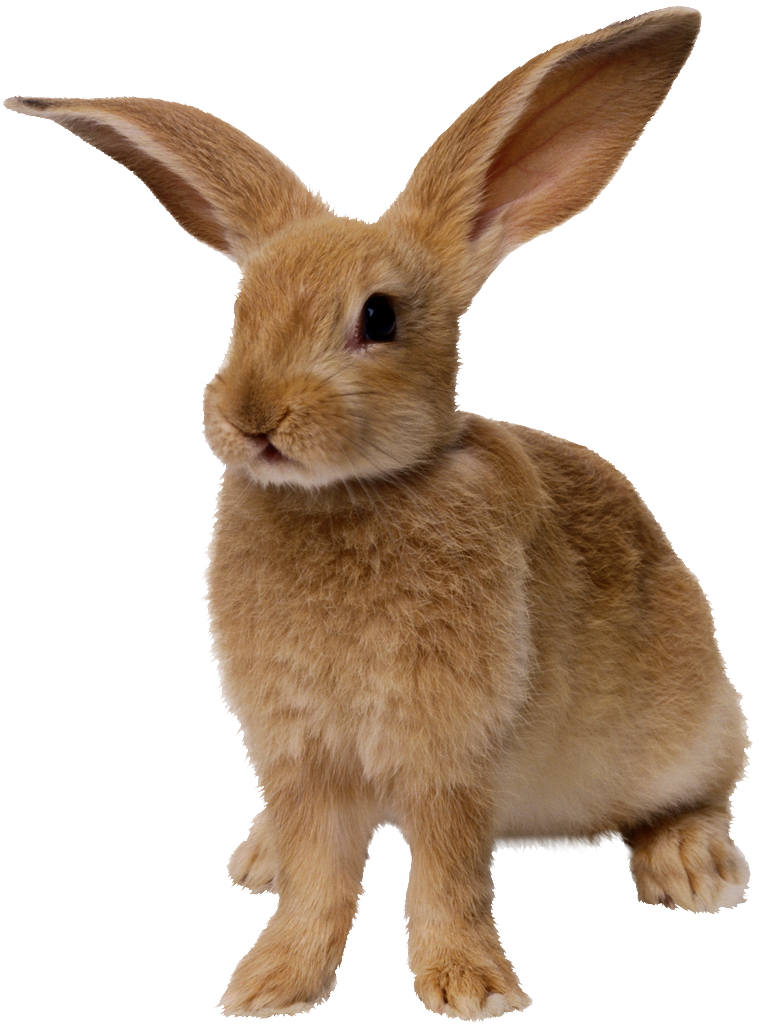 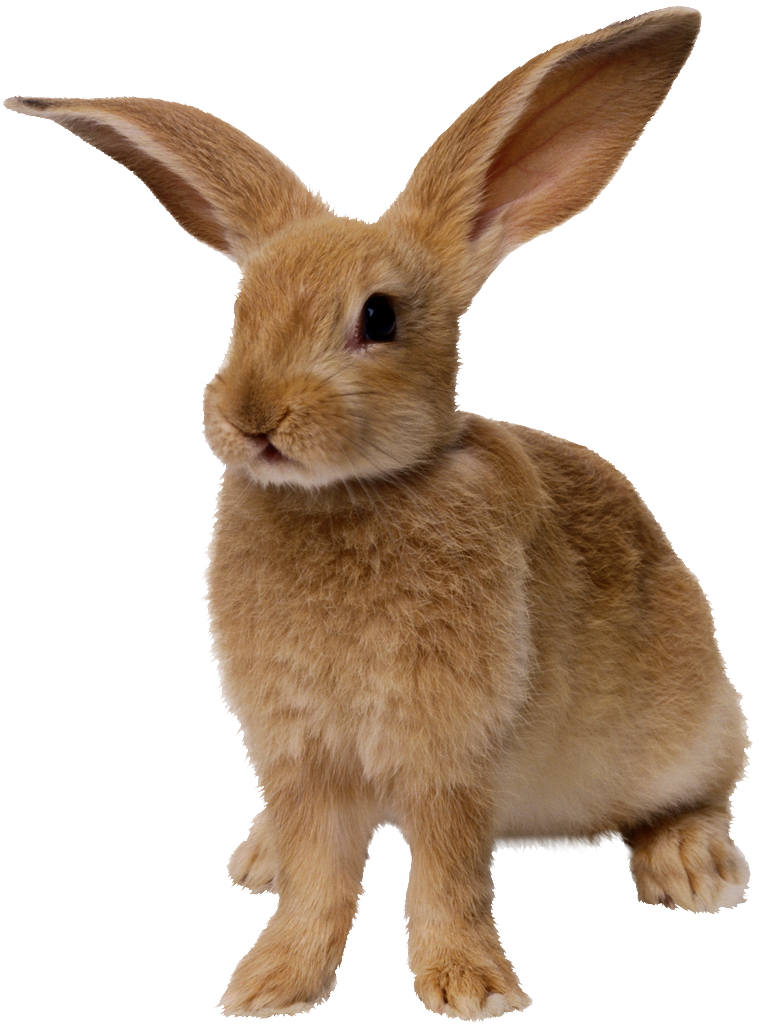 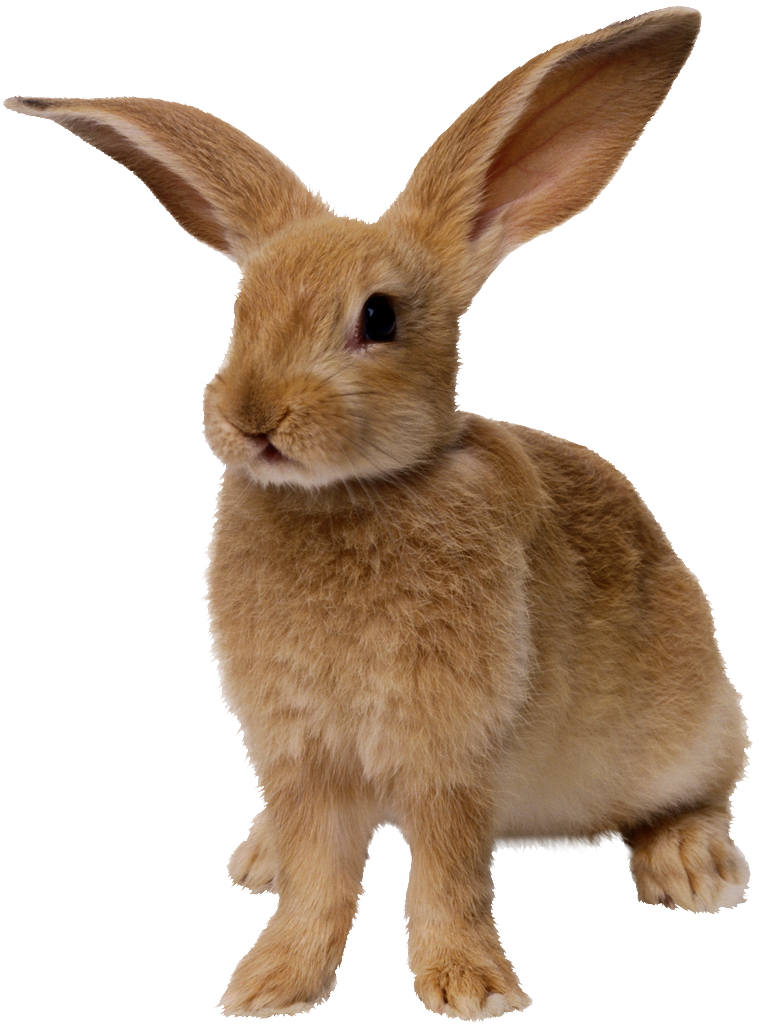 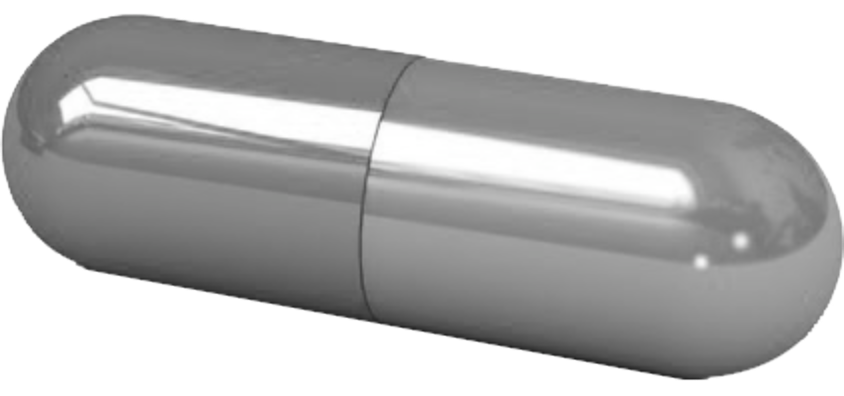 [Speaker Notes: 3:00 We’re interested in finding which flows exist among these entities. 
However, it’s a blackbox. This lack of visibility prevents us from drawing conclusions about the interactions inside the system.

What we are still capable of doing is running experiments to detect flows through the system as a whole]
Information Flow Experiments
Male
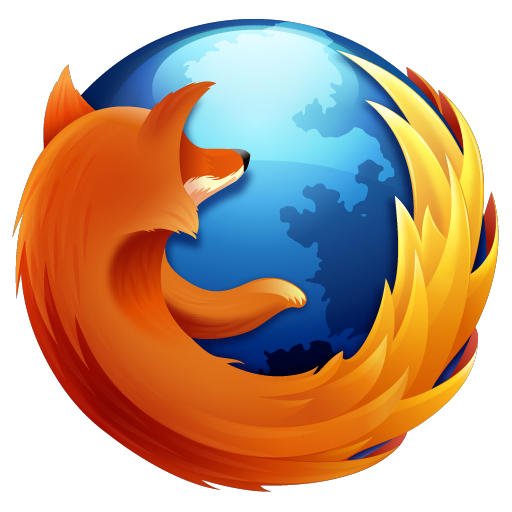 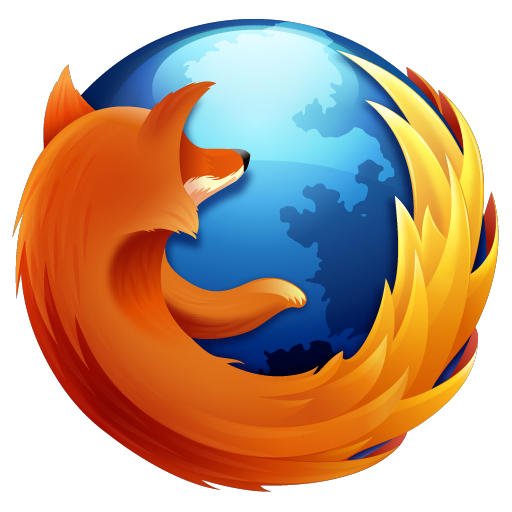 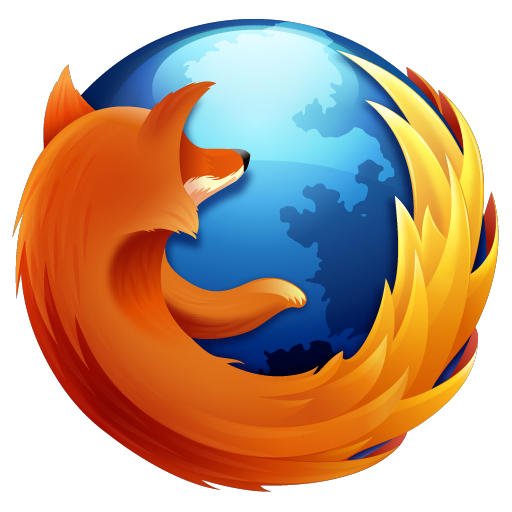 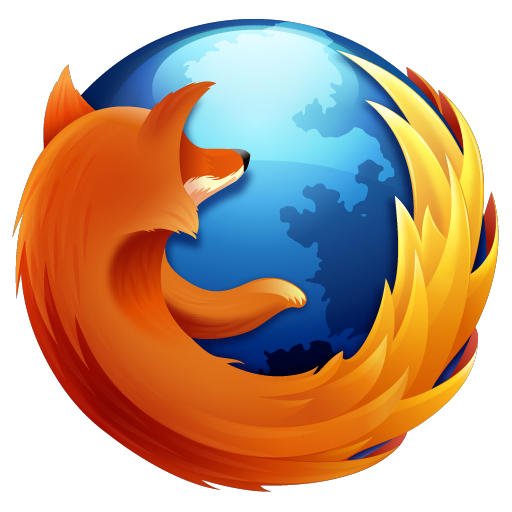 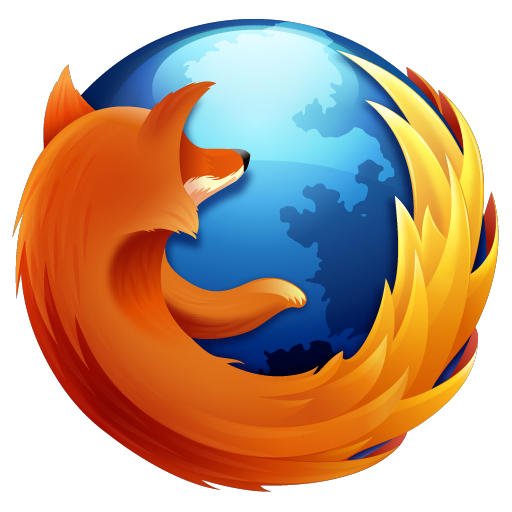 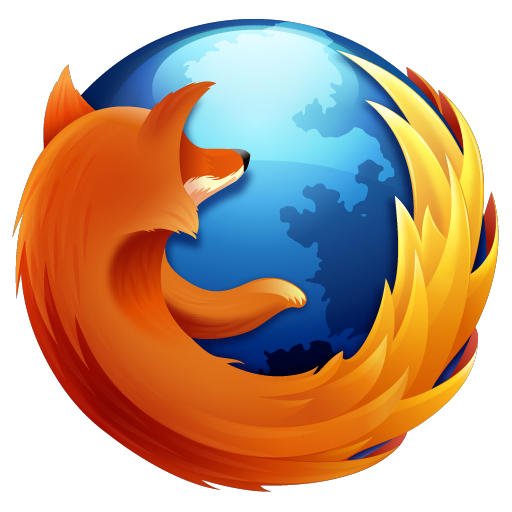 Web Browsing
Ads
Ad Ecosystem
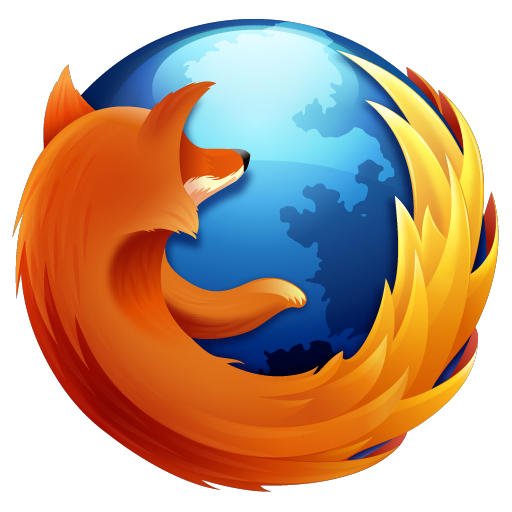 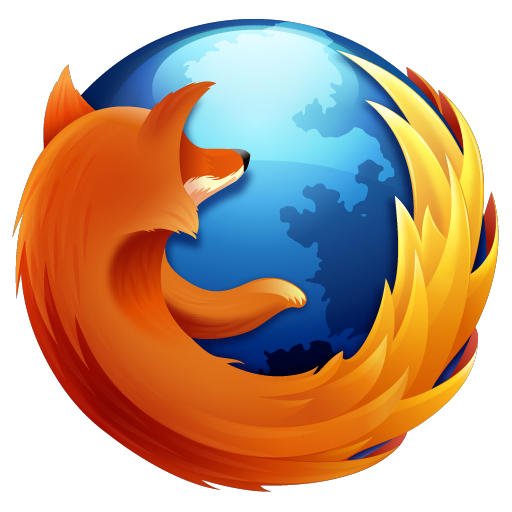 Different 
Outcome?
Confounding factors
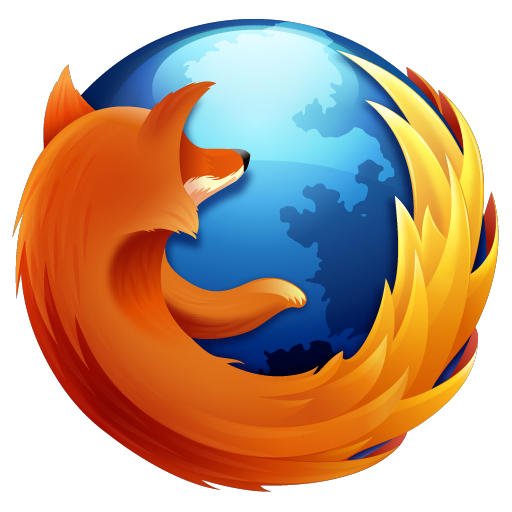 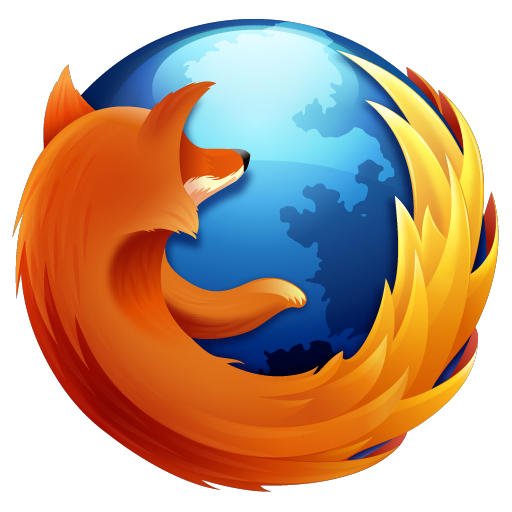 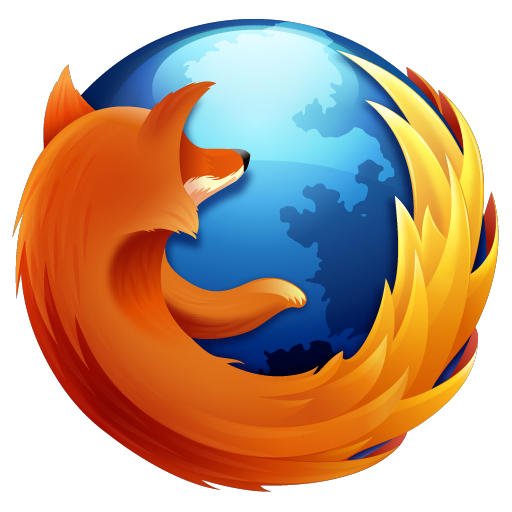 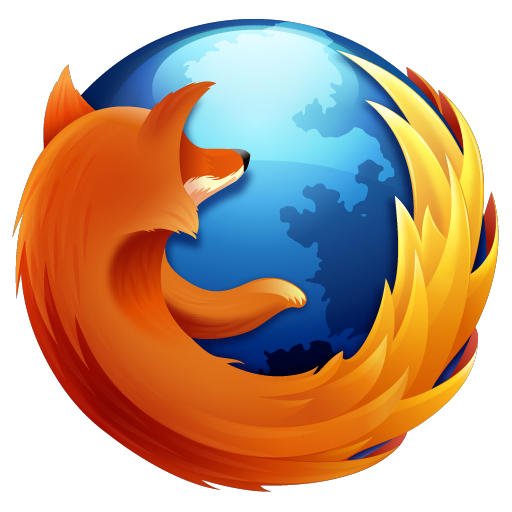 Female
[Speaker Notes: 3:00 We’re interested in finding which flows exist among these entities. 
However, it’s a blackbox. This lack of visibility prevents us from drawing conclusions about the interactions inside the system.

What we are still capable of doing is running experiments to detect flows through the system as a whole]
Information Flow Experiments as Science
[Speaker Notes: But, some key differences: distribution model (weeks after receiving drug is normal/poisson), bunnies are independent of each other. 
How do we go about doing the experiments?]
[Goguen and Meseguer, 1982]
Noninterference
Different
high
input
Same
Program
High
input
Same
low
output
Program
Low
output
Male
Female
Job ad
Low
inputs
Same
low
inputs
Probabilistic Noninterference
Different
high
input
Same
low
output
distribution
Same
Program
High
input
Low
output
distribution
Program
Male
Female
Low
inputs
Same
low
inputs
We would like to test the following
Null hypothesis 
The outputs from the experimental and control units are drawn from the same distribution

Apply a significance test 
On the outputs from the two groups
Returns a p-value
Reject the null hypothesis if p-value < 0.05
Mechanism of ad delivery is complex
[Speaker Notes: This graph shows how Google ads change over time. One browser collected ads by reloading the breaking news page of the Chicago Tribune ever minute for 200 minutes, with time on the x-axis.  We assign each unique ad an id number in the order in which we see them, which we use for the y-axis. Google’s behavior changes over time. This behavior also changes between websites. Thus, any probabilistic model would have to be more complex than those typically used in statistics.]
Browser agents may not be independent
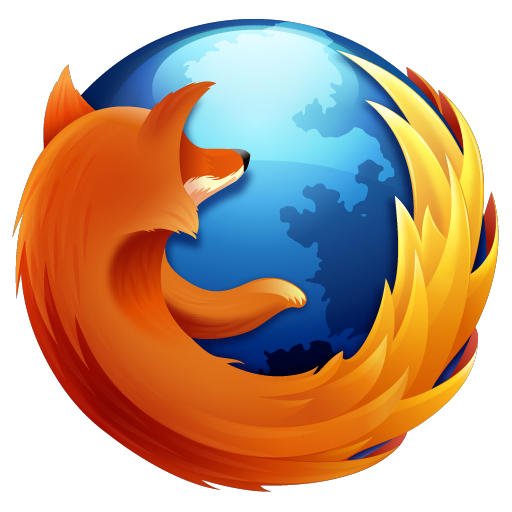 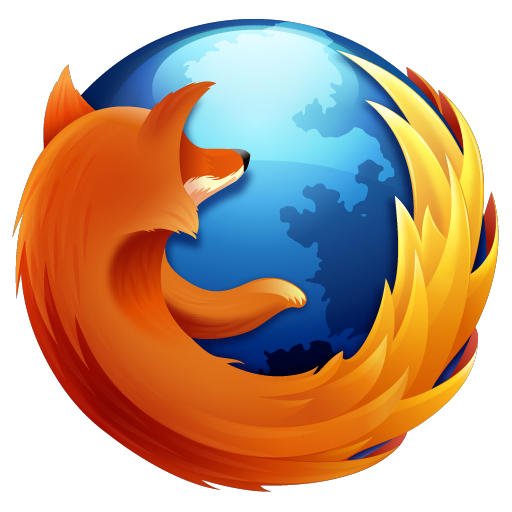 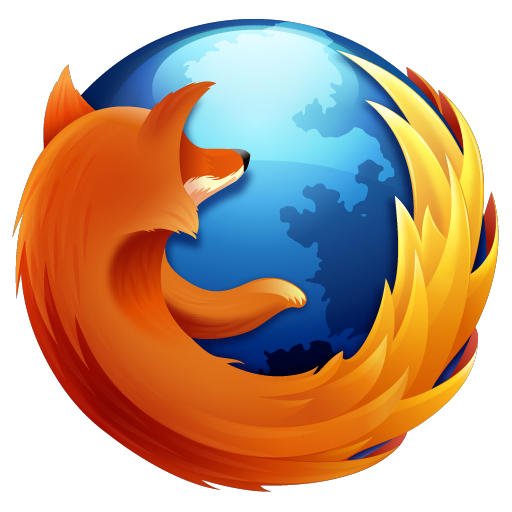 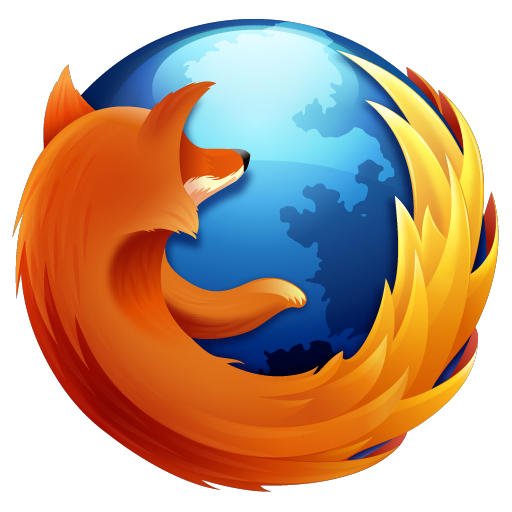 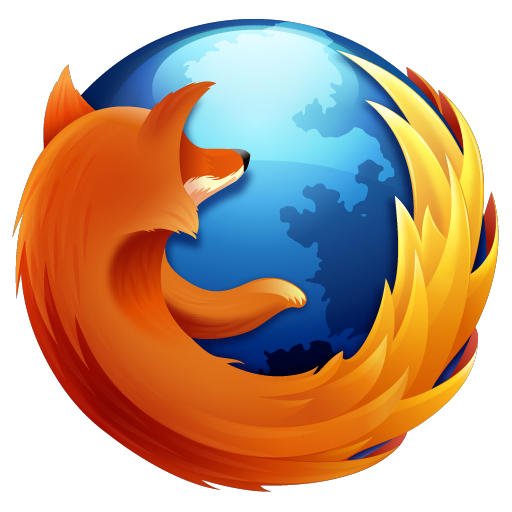 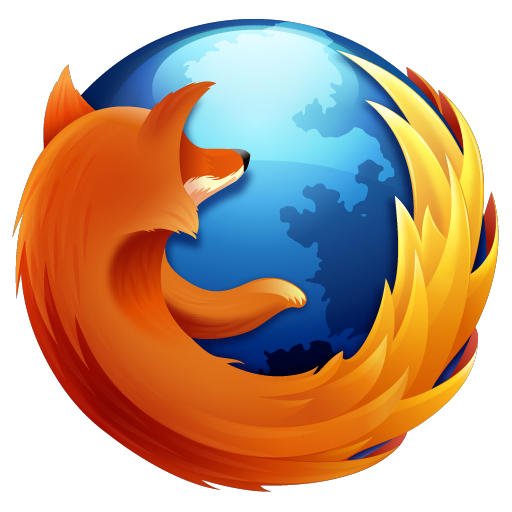 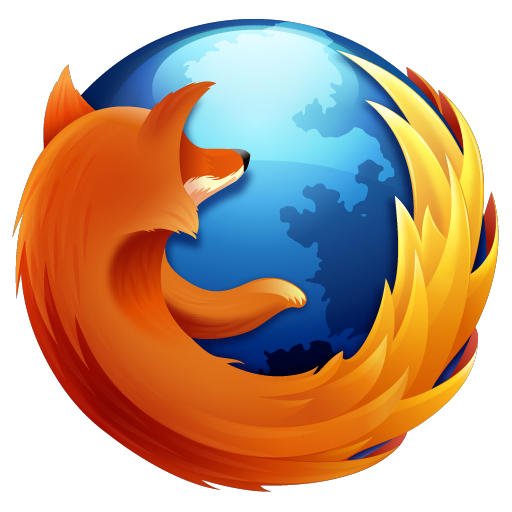 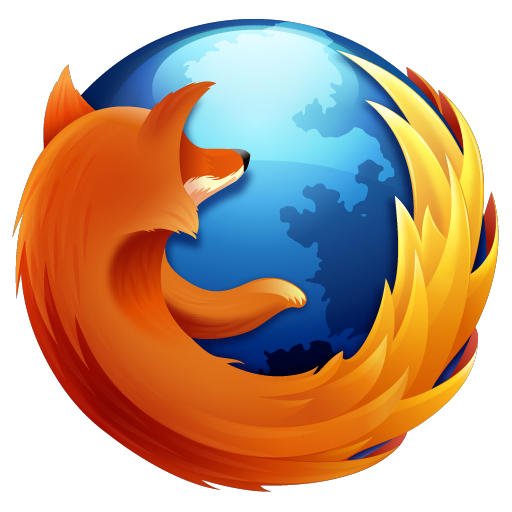 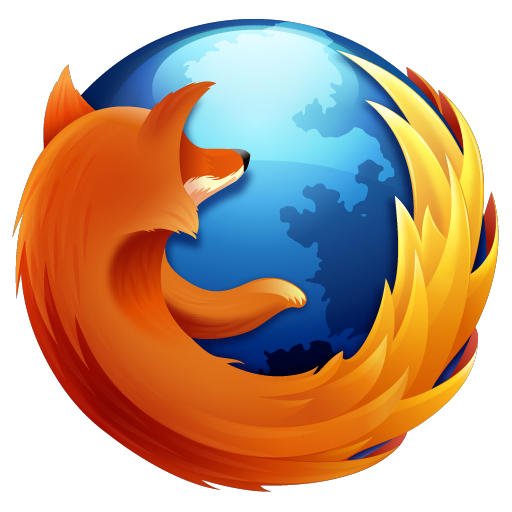 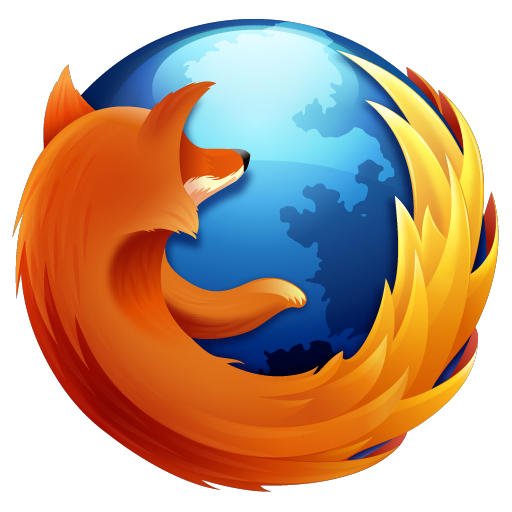 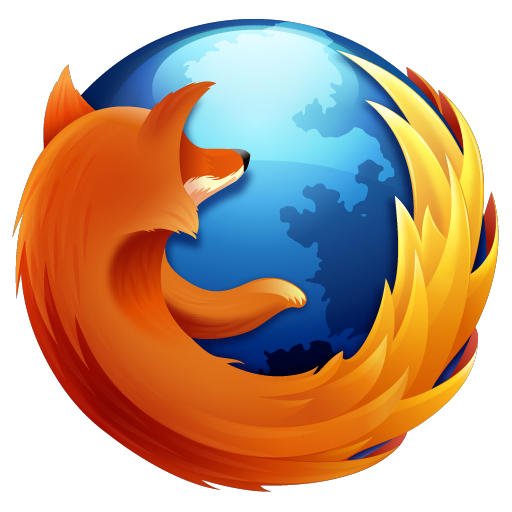 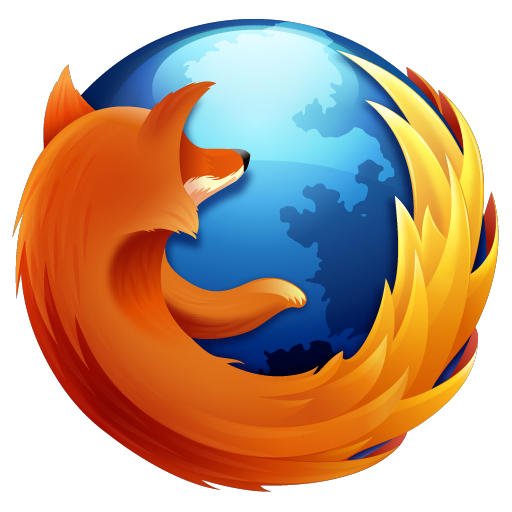 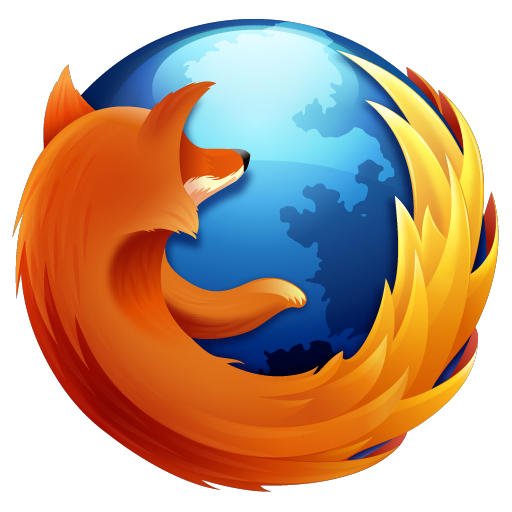 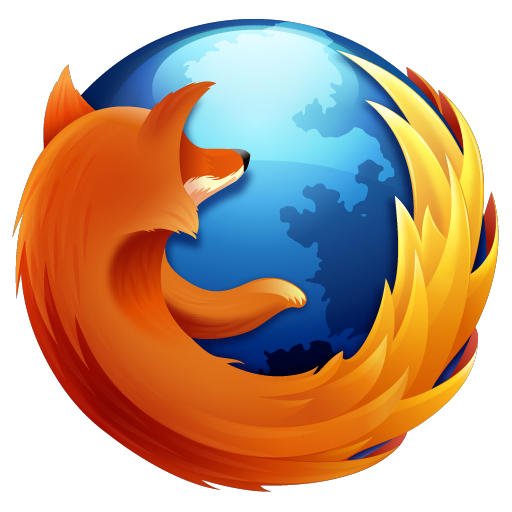 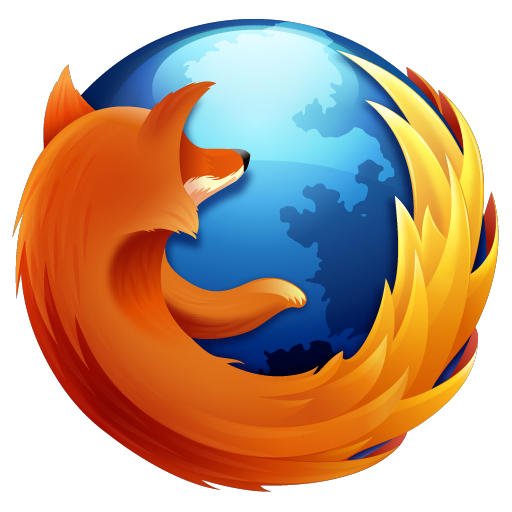 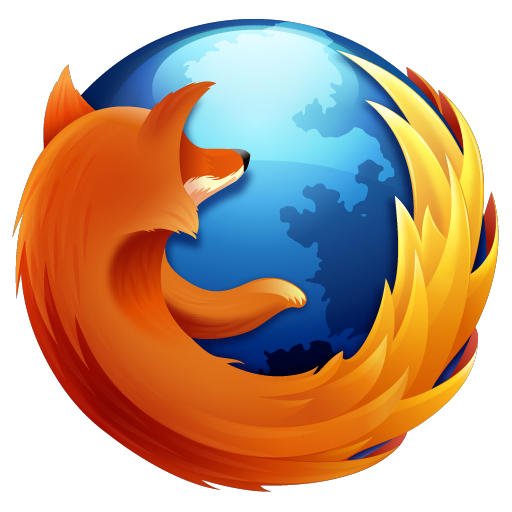 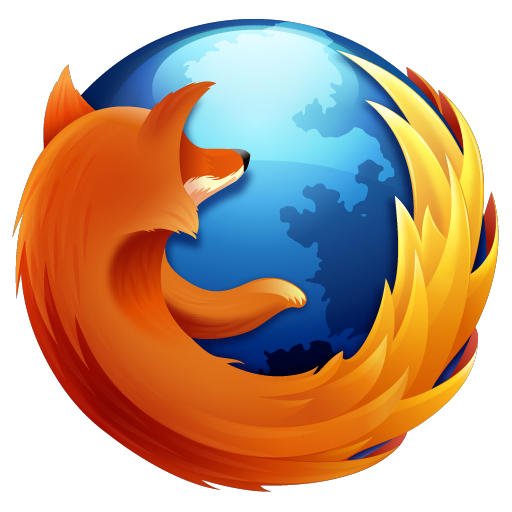 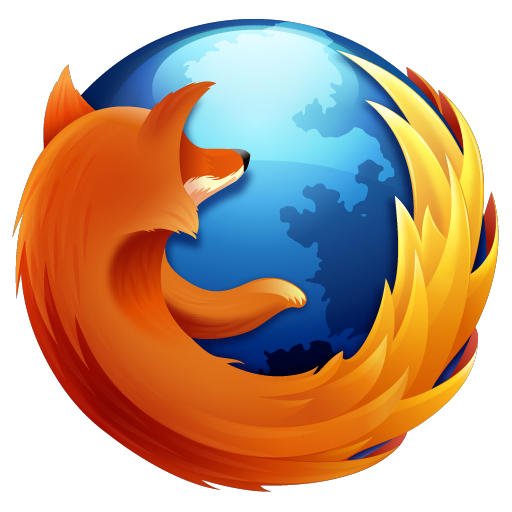 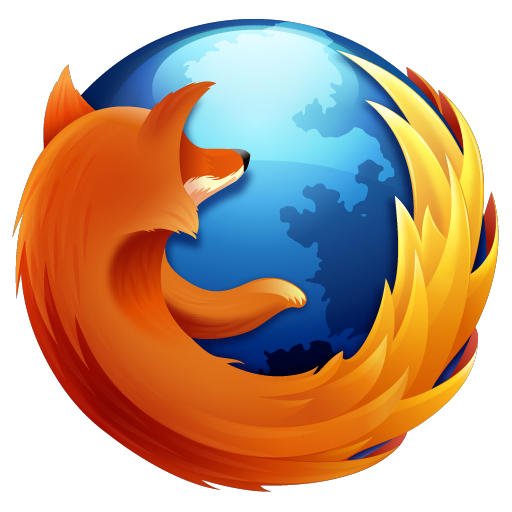 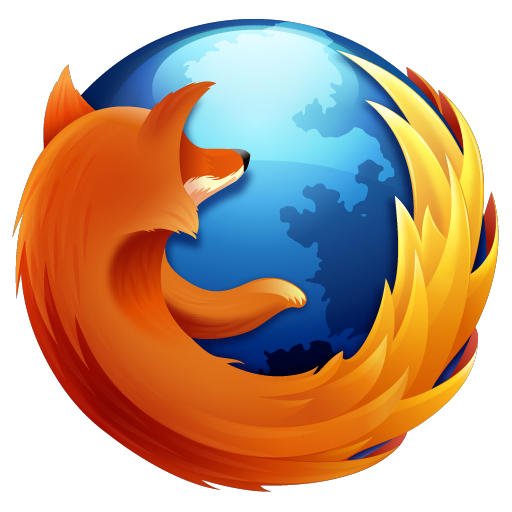 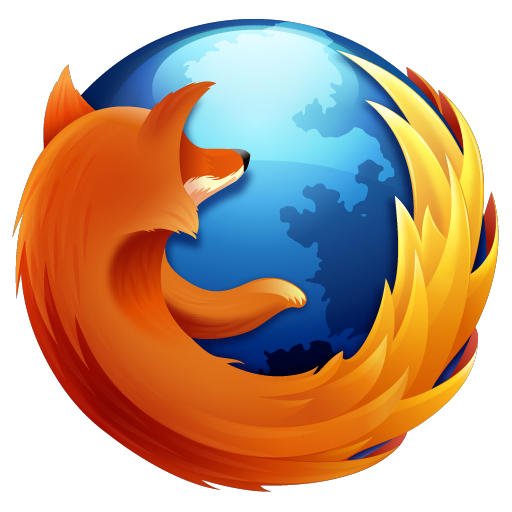 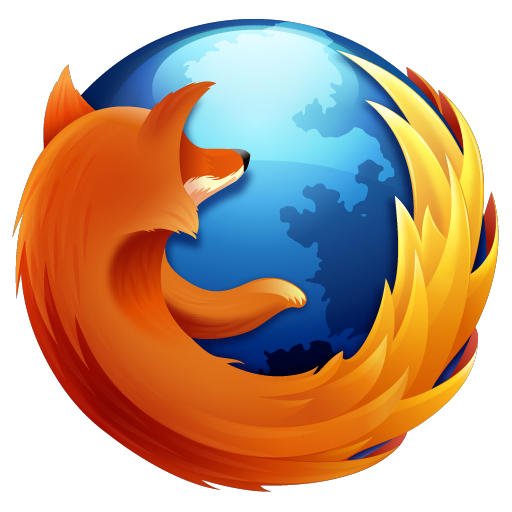 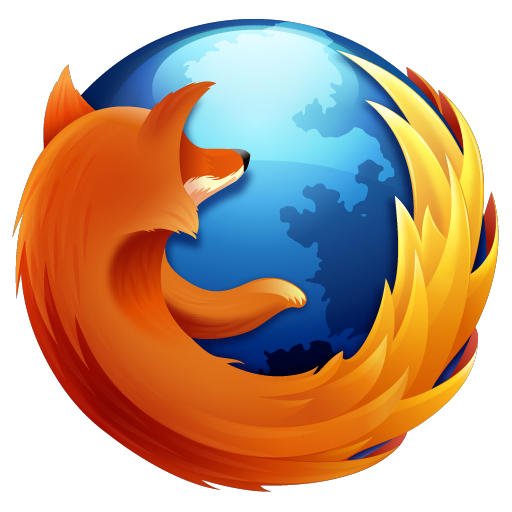 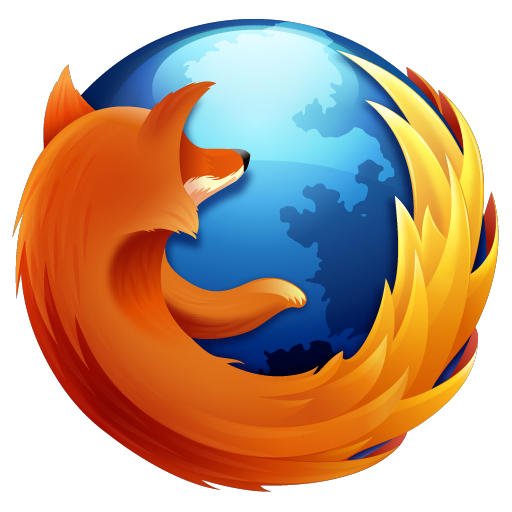 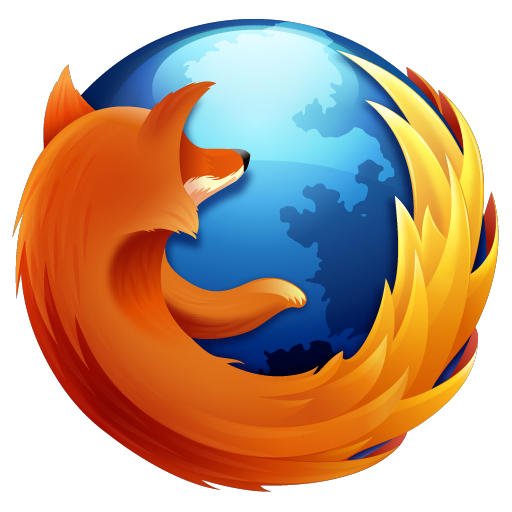 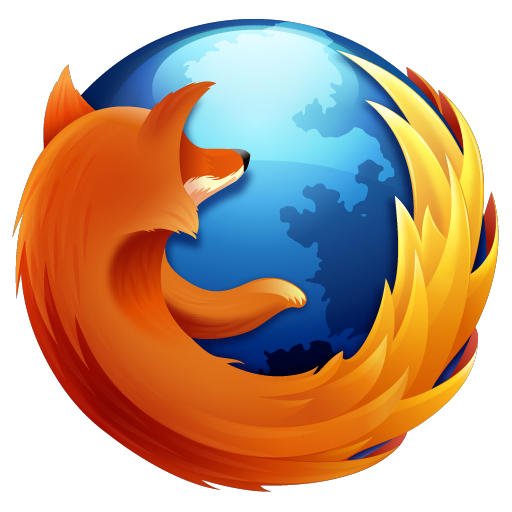 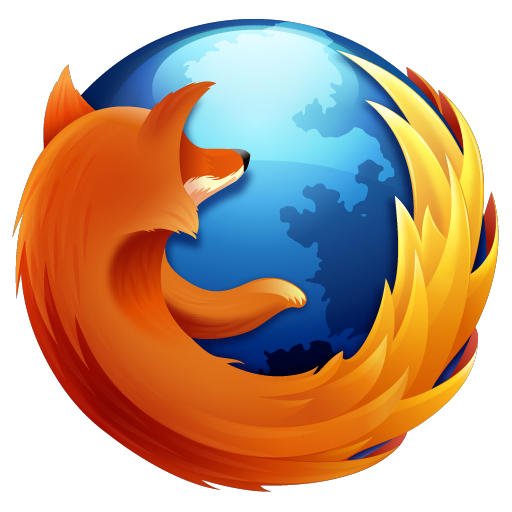 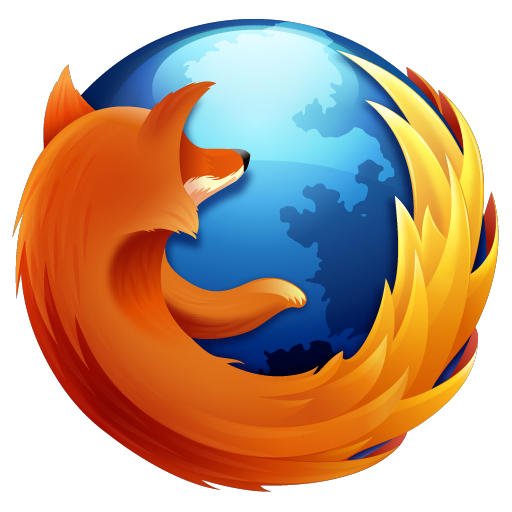 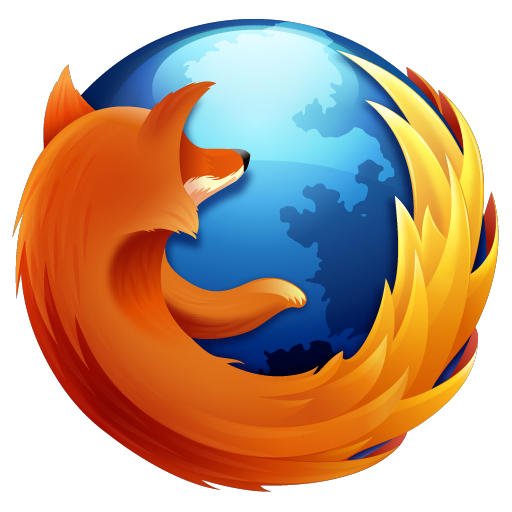 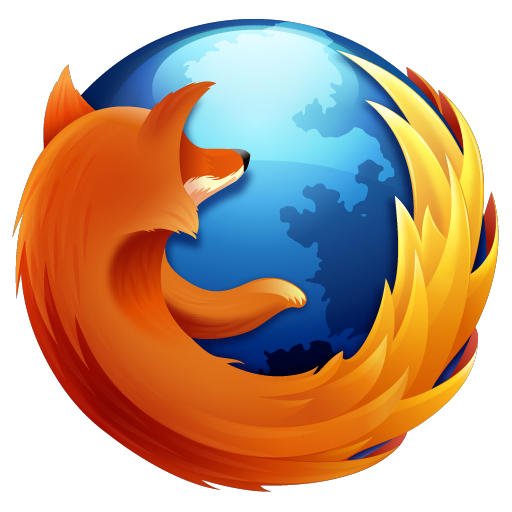 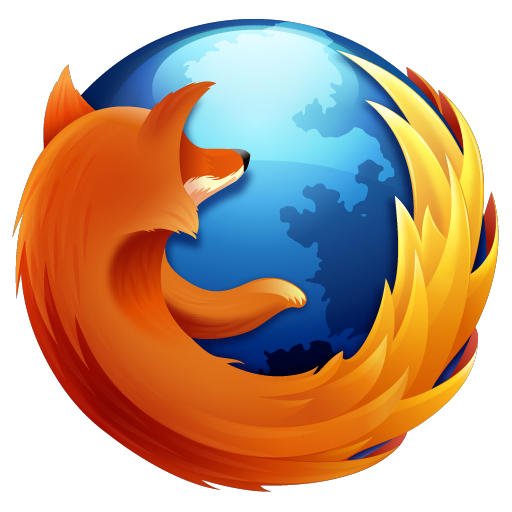 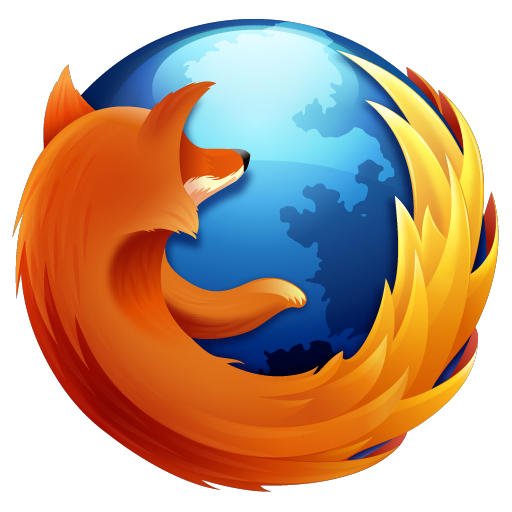 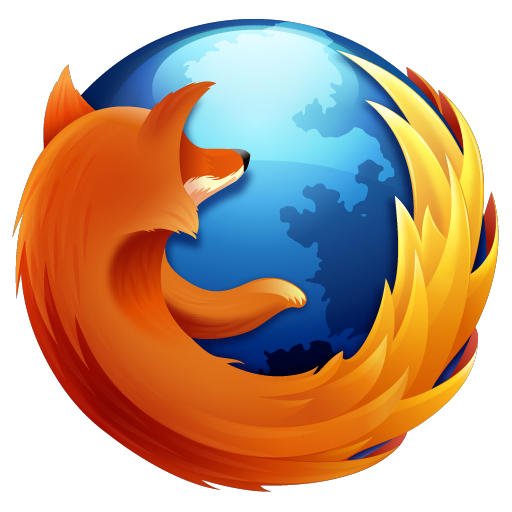 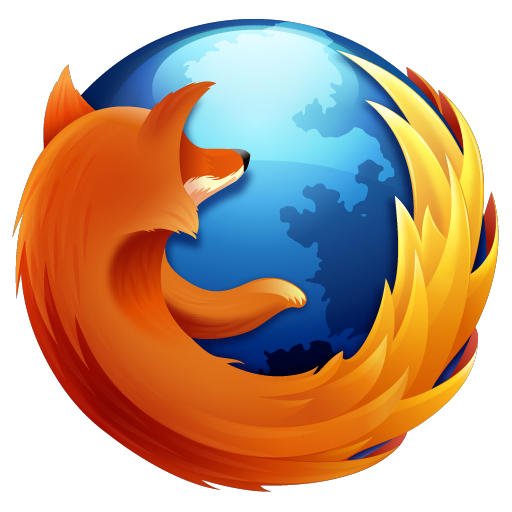 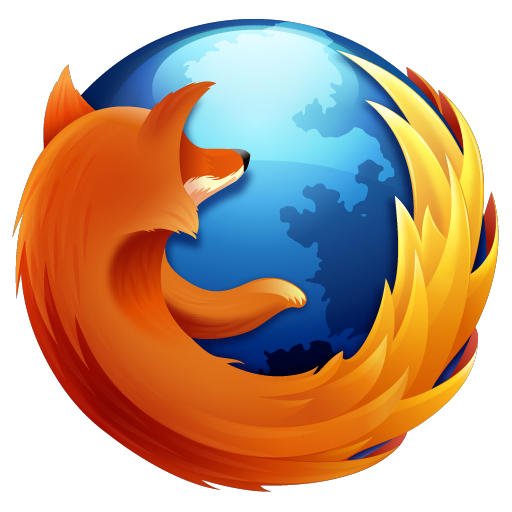 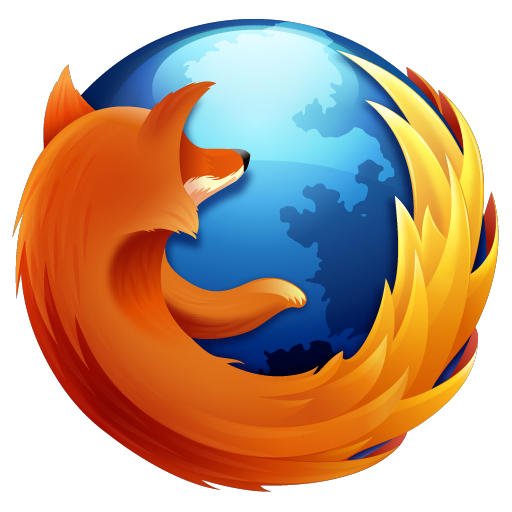 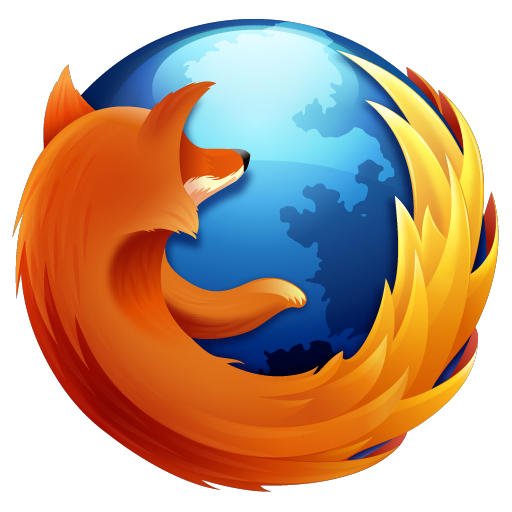 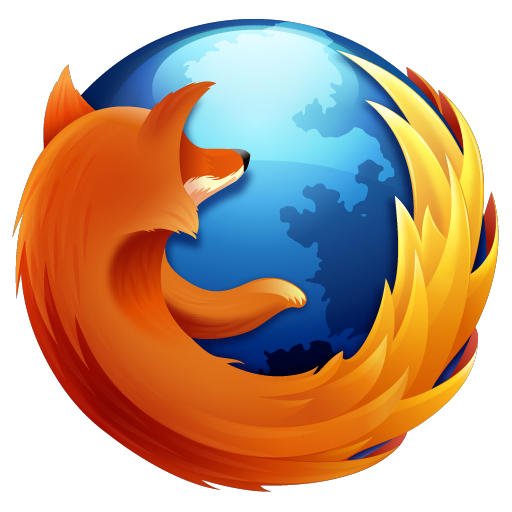 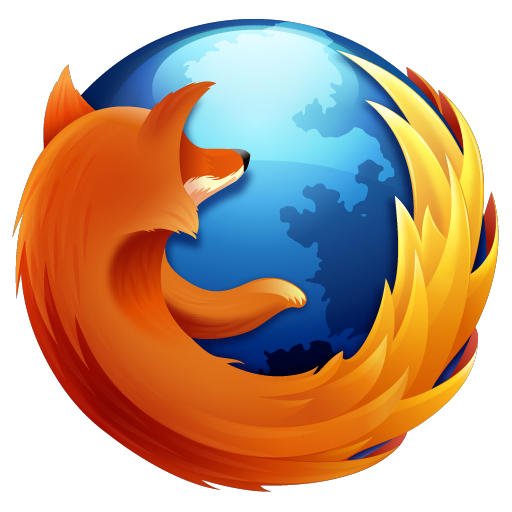 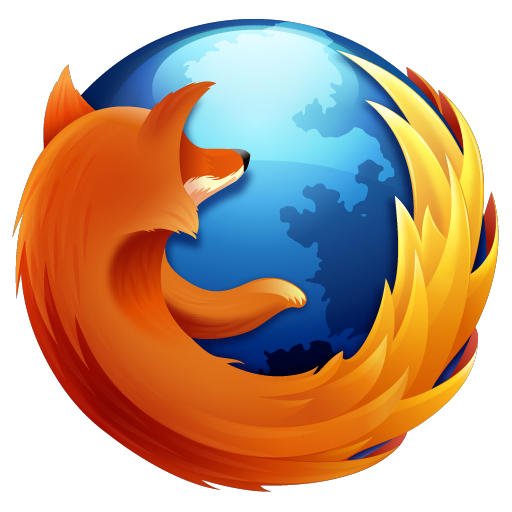 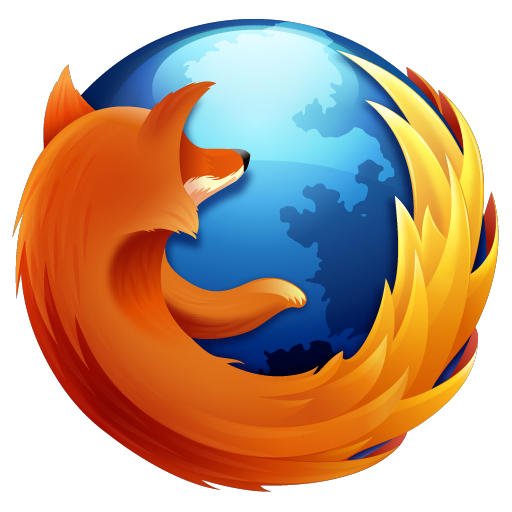 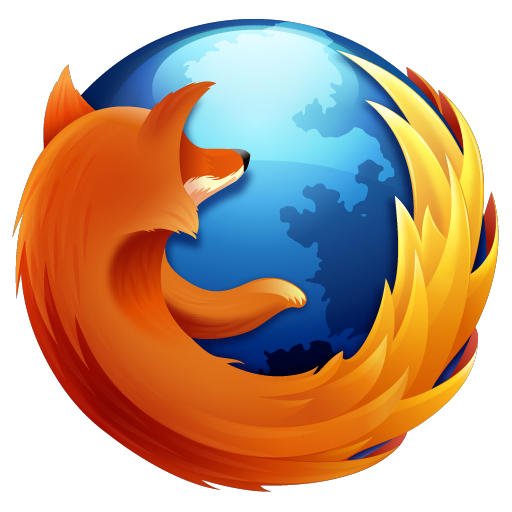 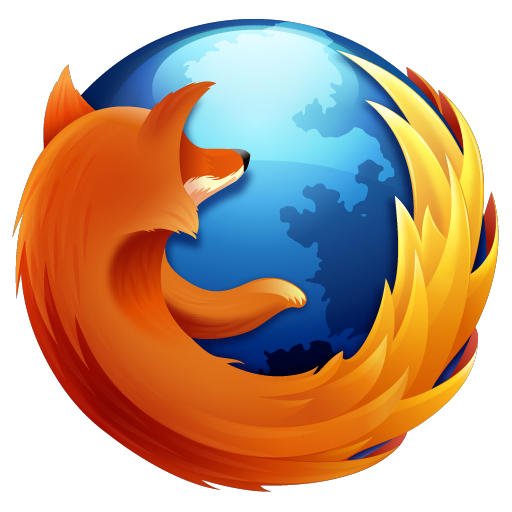 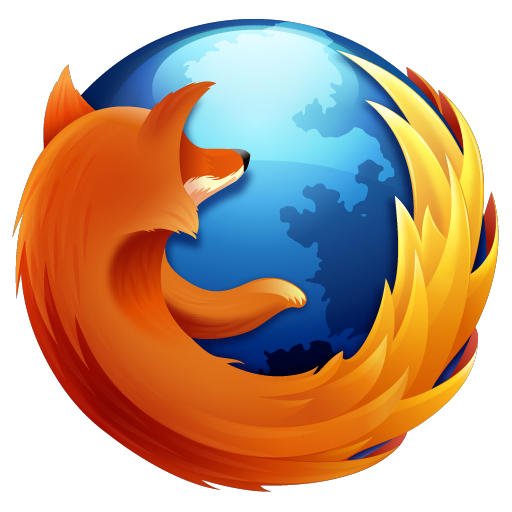 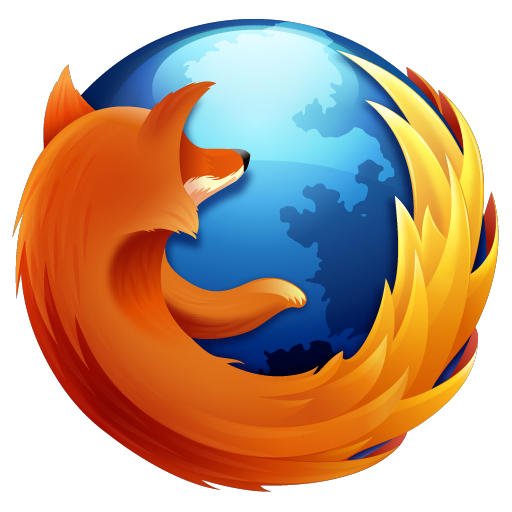 [Speaker Notes: statistical tests cannot make iid assumptions or assume a distribution of ads]
Our Idea:
Use a non-parametric test
Does not require a model for Google

Specifically, a permutation test
Does not require independence among browser instances or assumption that ads are independent and identically distributed
Permutation Test [Good’05]
It is a non-parametric test
No assumptions about ad distributions
It does not require independent samples
Ads served to one browser can affect ads served to another

Assumption: Samples are exchangeable under the null hypothesis

A statistic that discriminates between the null and alternate hypotheses
Observations (x1, x2, …, xn) are exchangeable if the probability of any particular joint outcome is the same regardless of the order
P. Good.
Permutation Tests: A Practical Guide to Resampling Methods for Testing Hypotheses. Springer, 2005
[Speaker Notes: 13:00
No model assumptions – like bernoulli
Samples in our setting are agents, lets see why browser agents may not be independent.

works with a statistic… It is a measure of distance between the two groups. 
if this distance is low, it provides evidence towards the validity of the null hypothesis, while if it is high, it does the same for the alternate.]
Permutation Test: Example
car-related ads
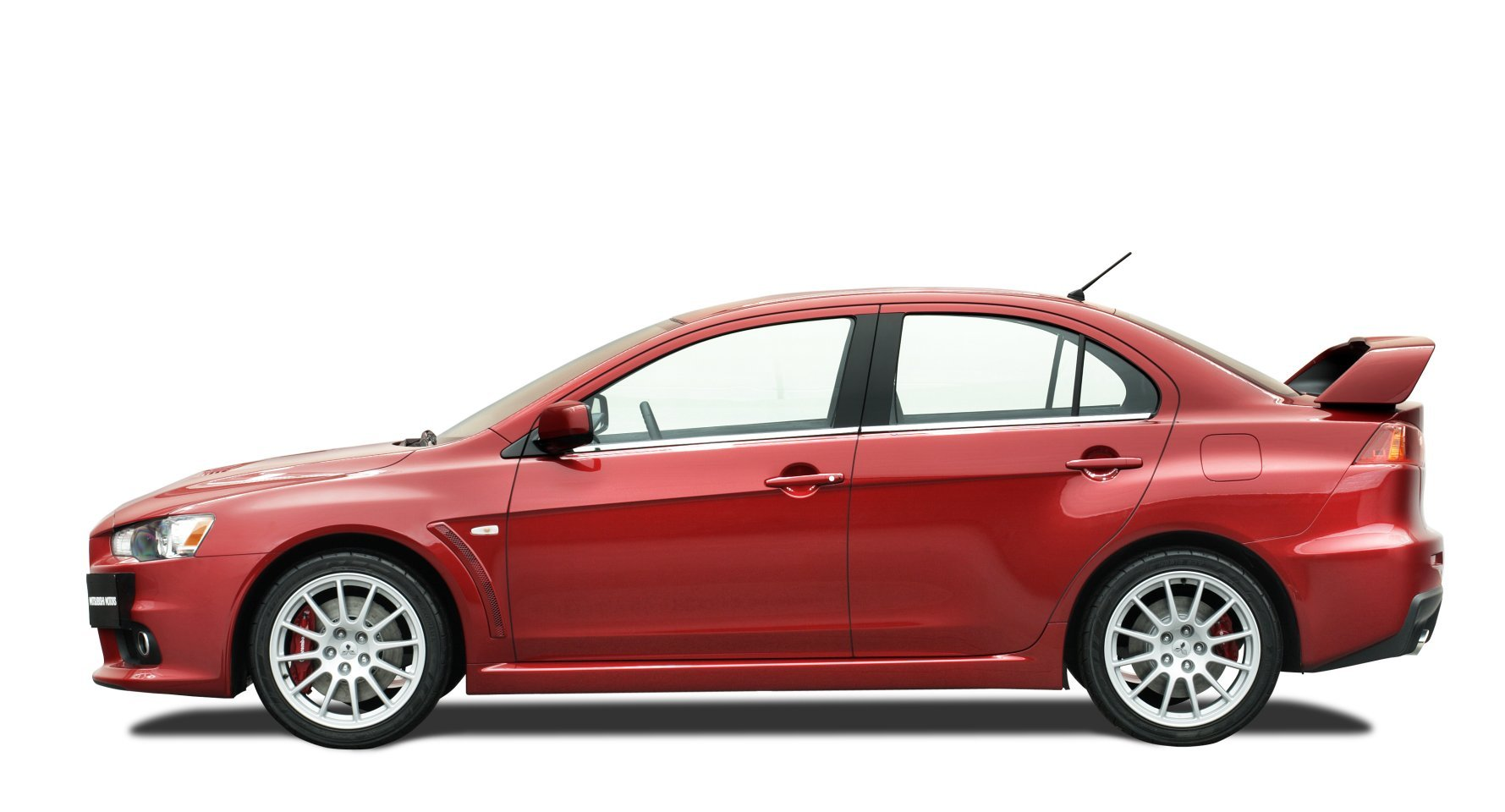 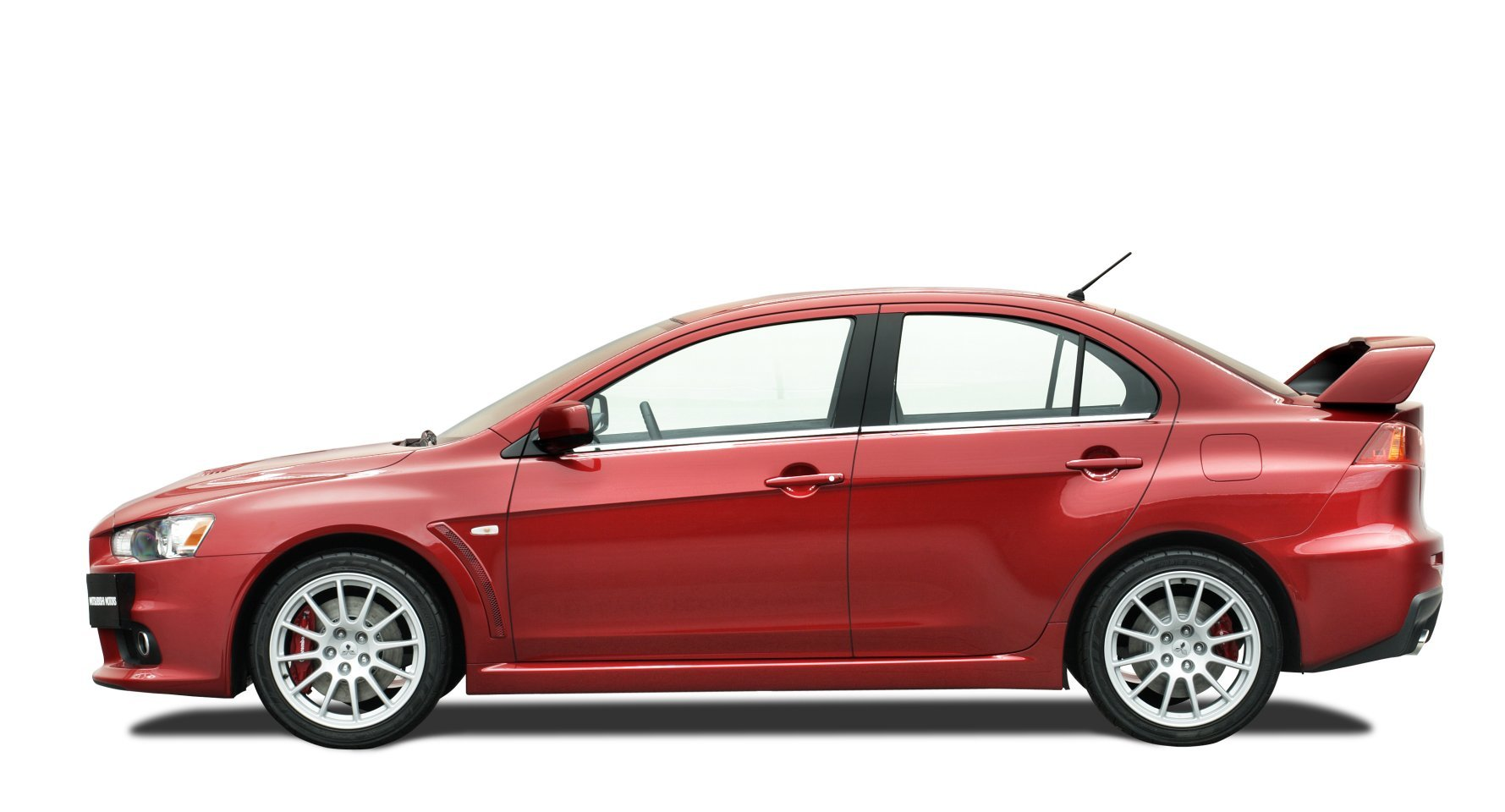 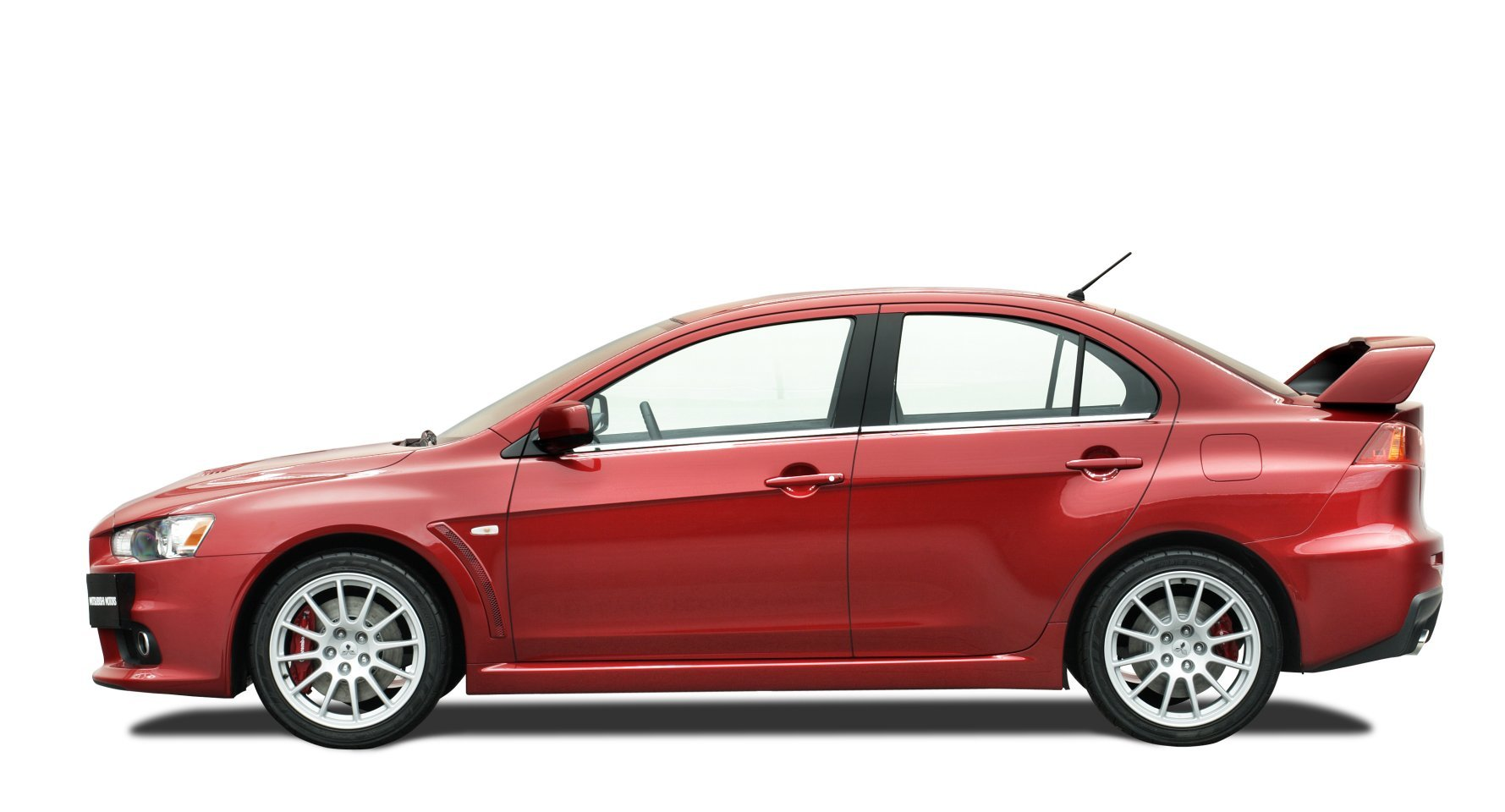 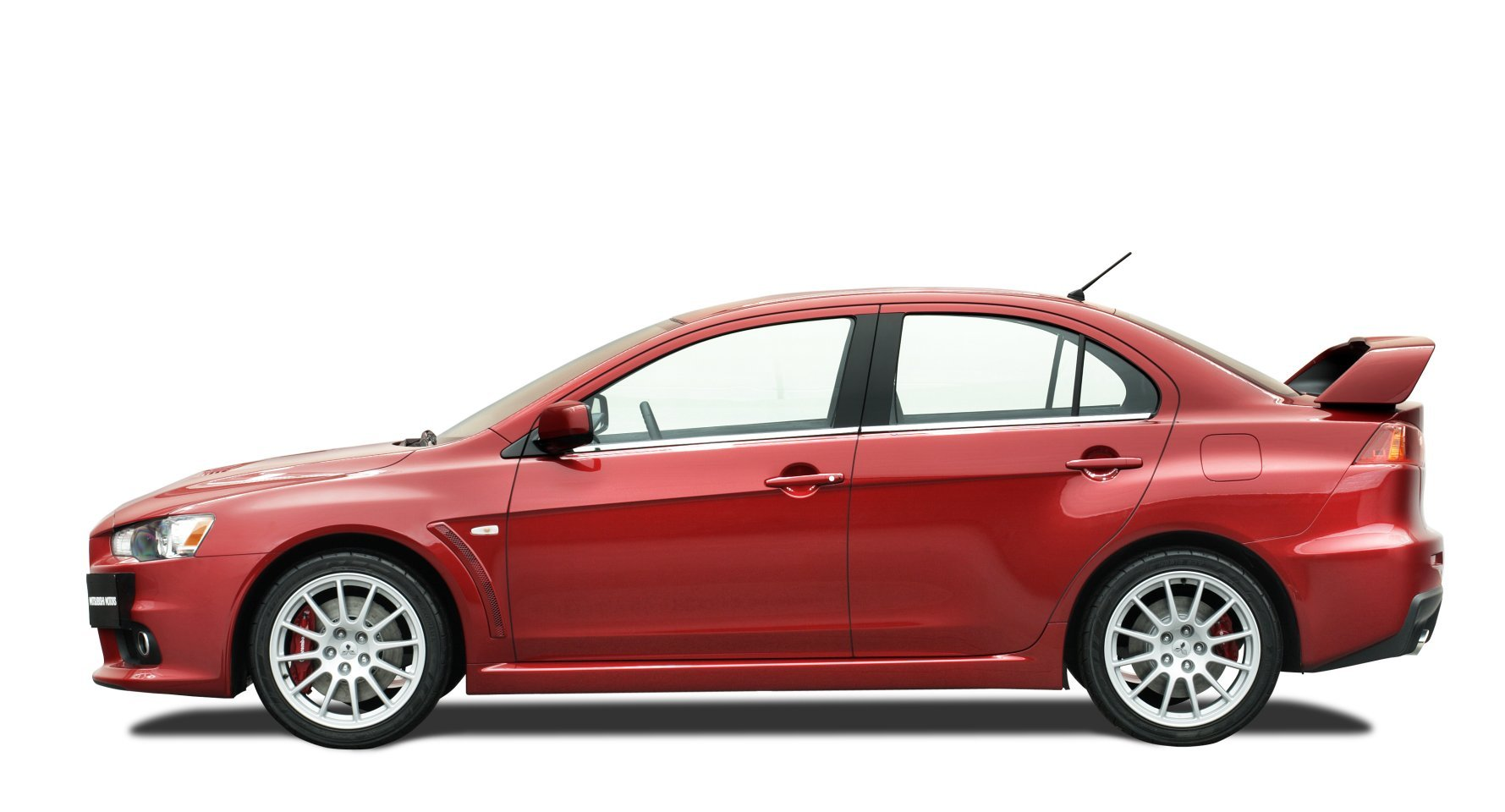 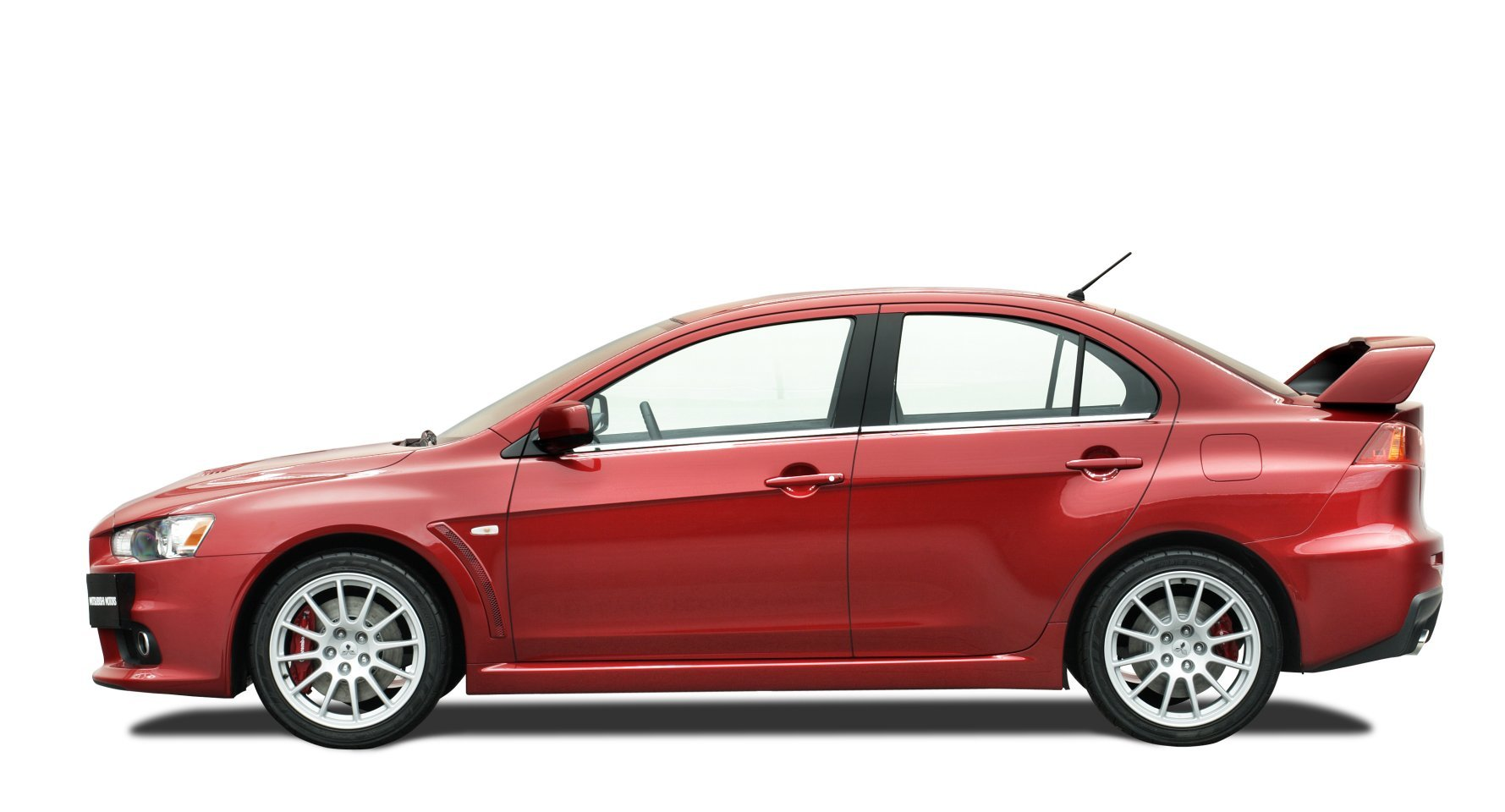 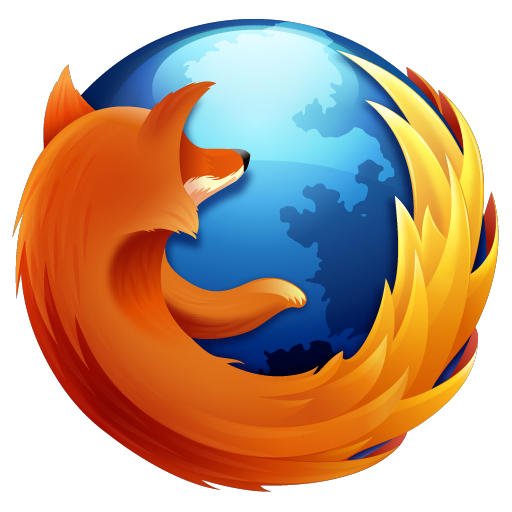 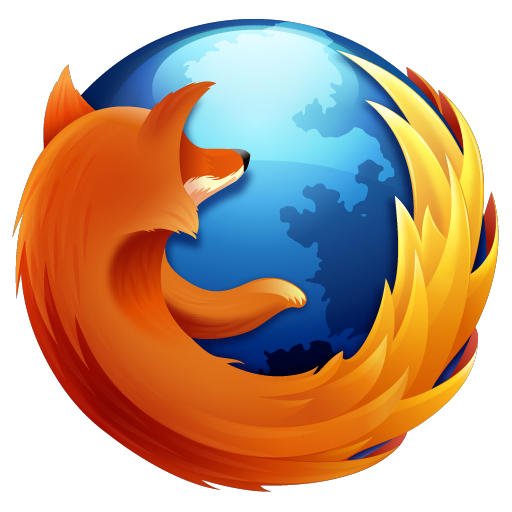 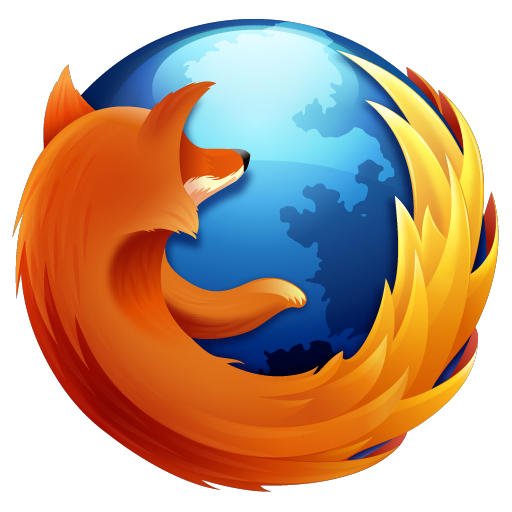 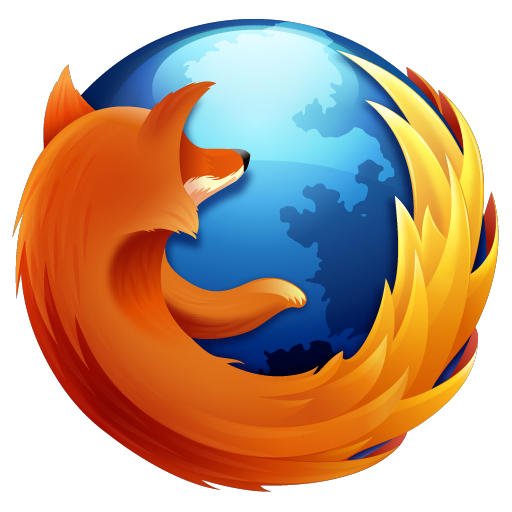 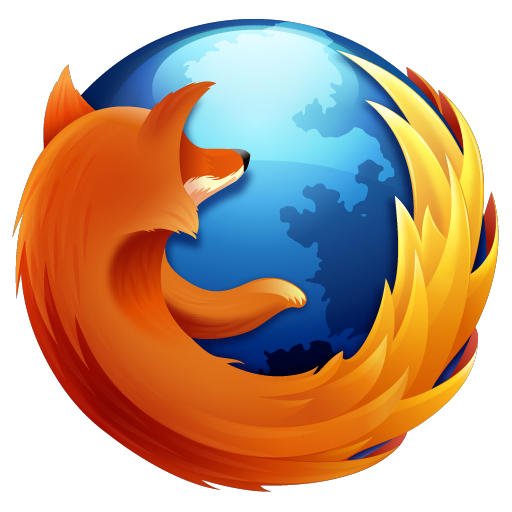 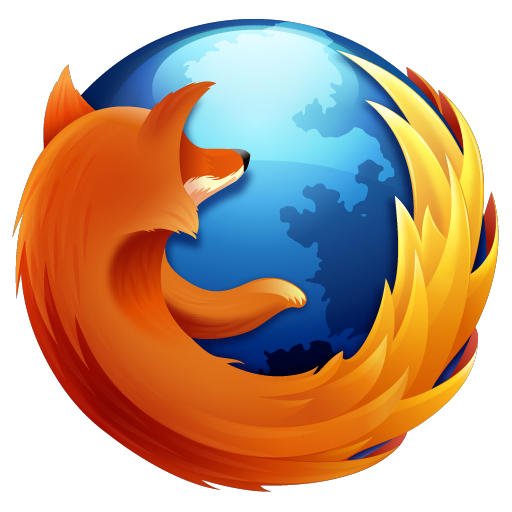 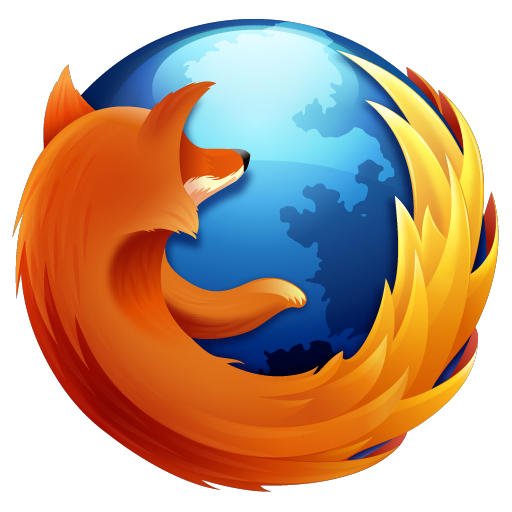 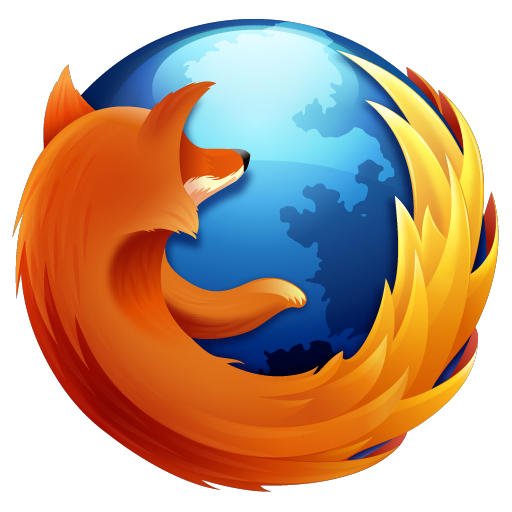 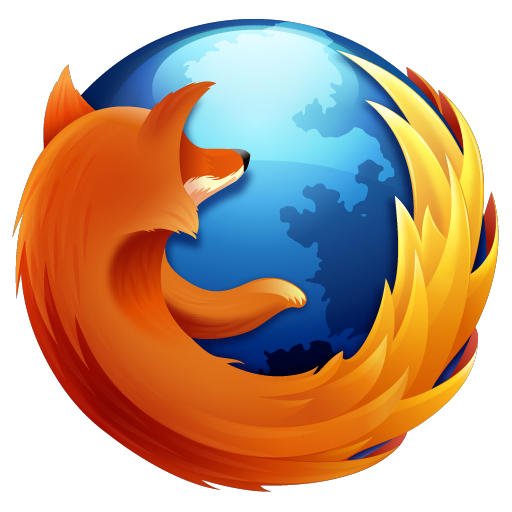 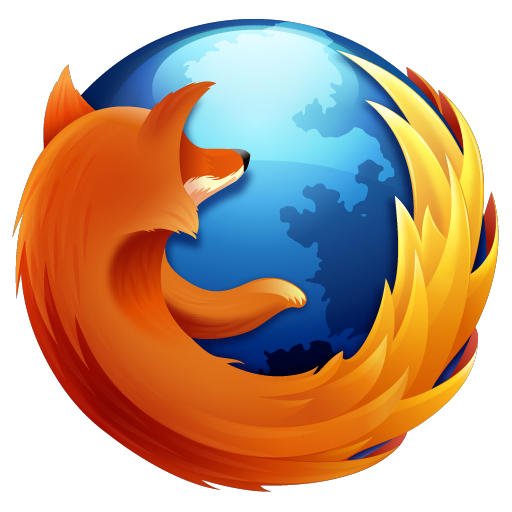 [Speaker Notes: 14:00]
Permutation Test: Example
=119
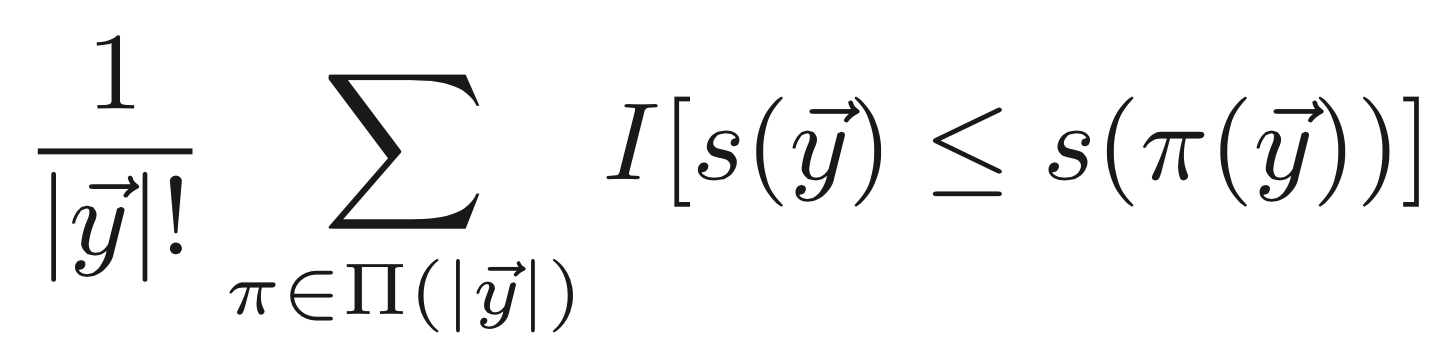 car-related ads
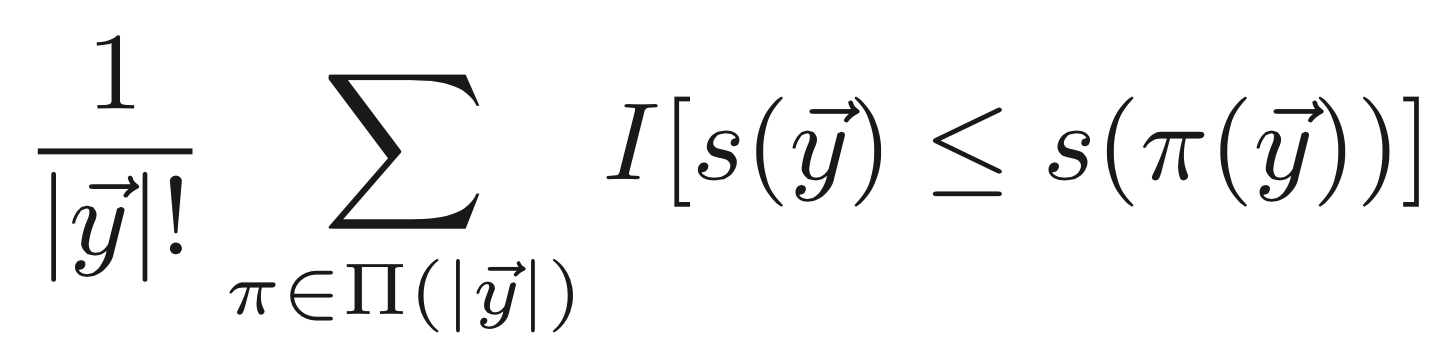 is the statistic computed over
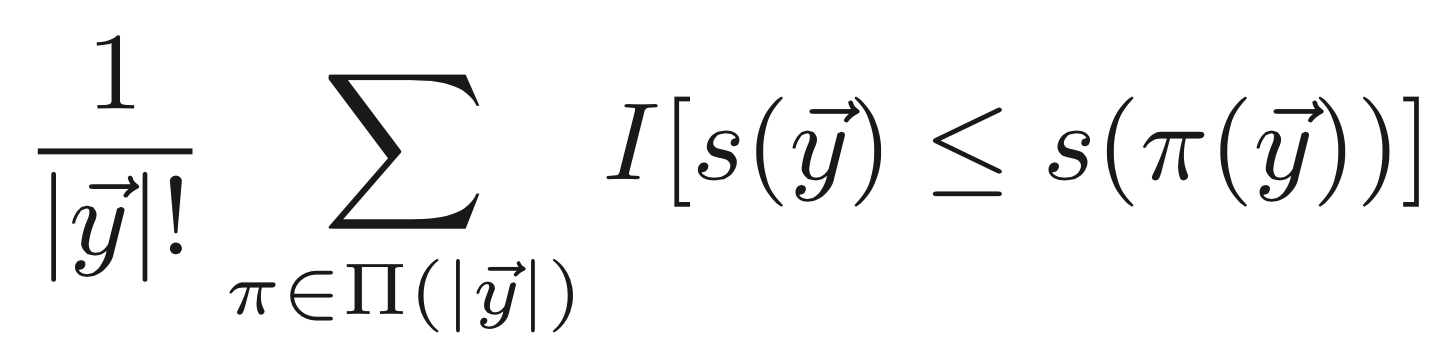 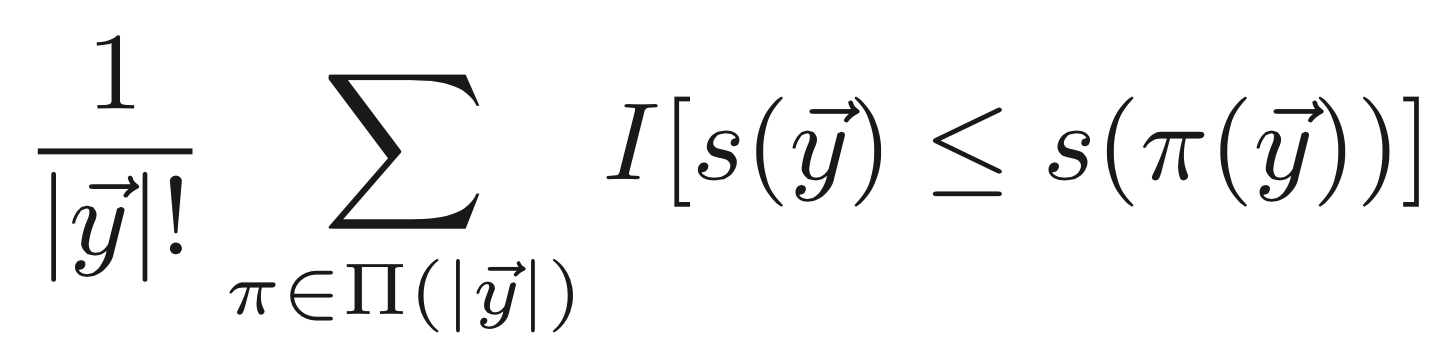 is the measurement vector
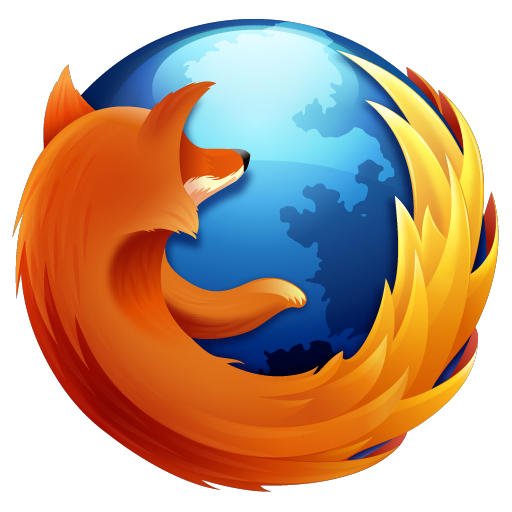 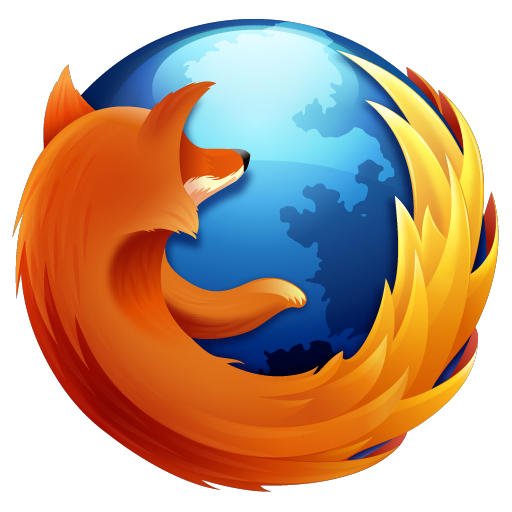 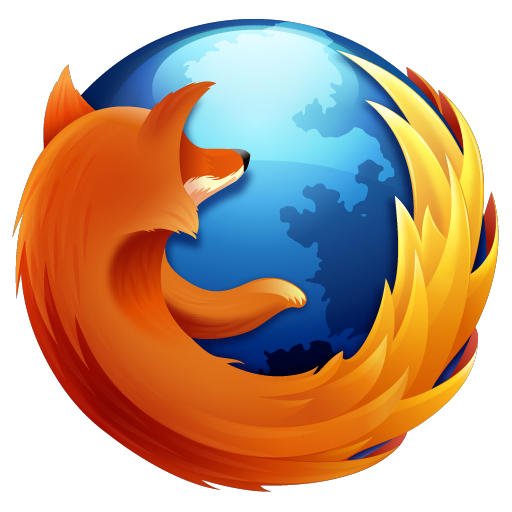 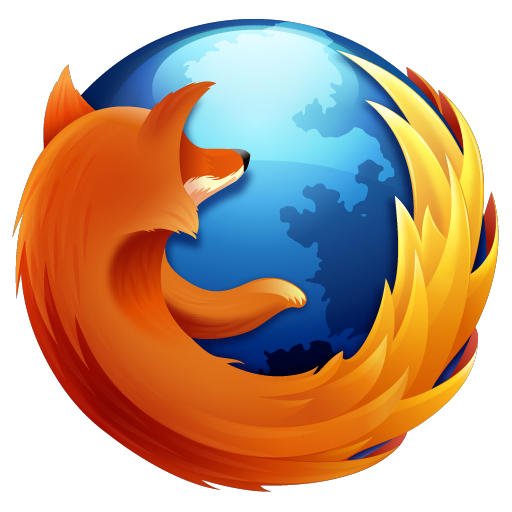 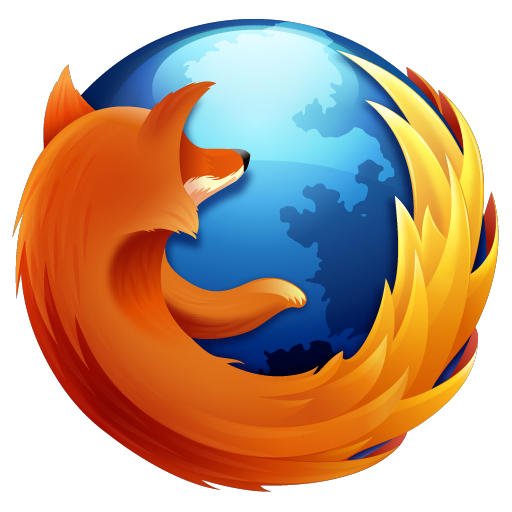 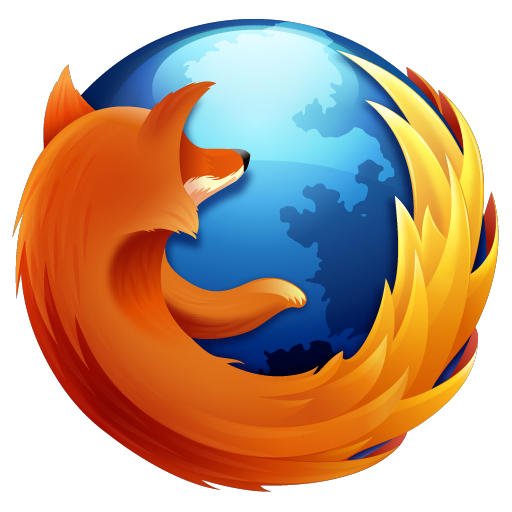 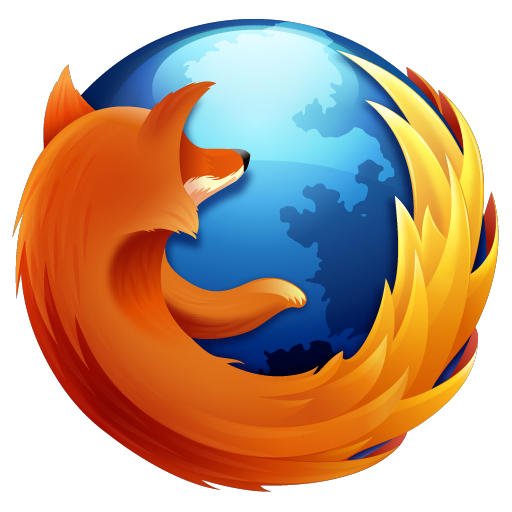 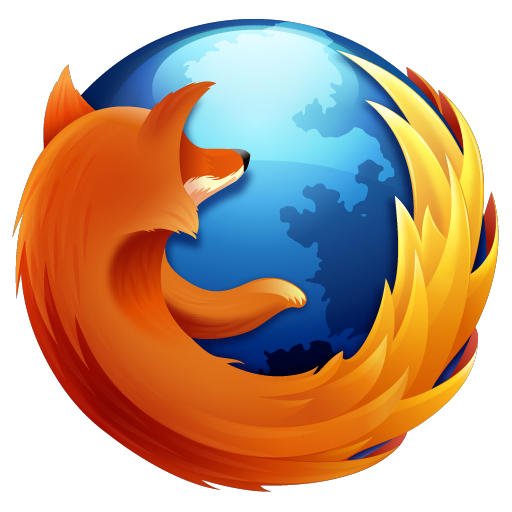 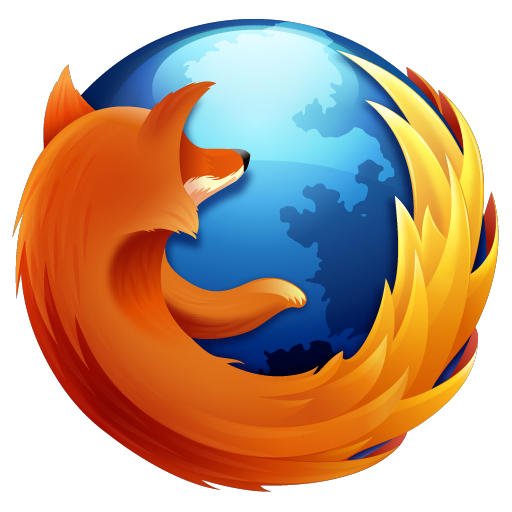 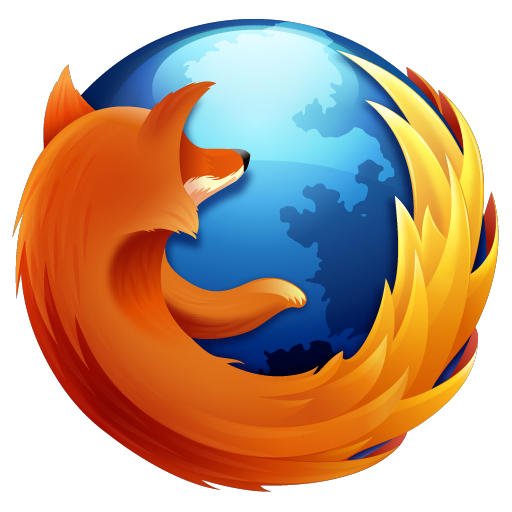 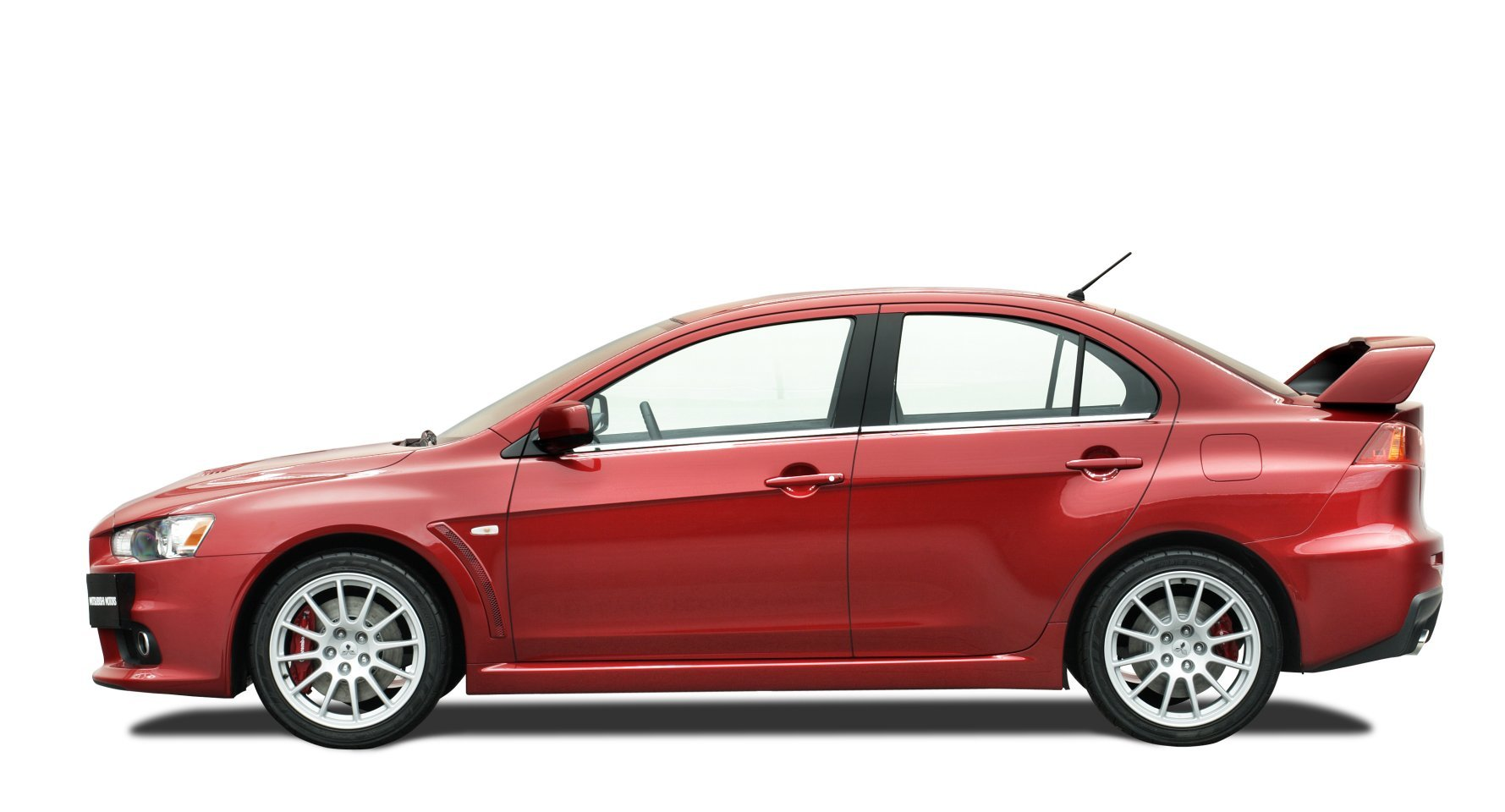 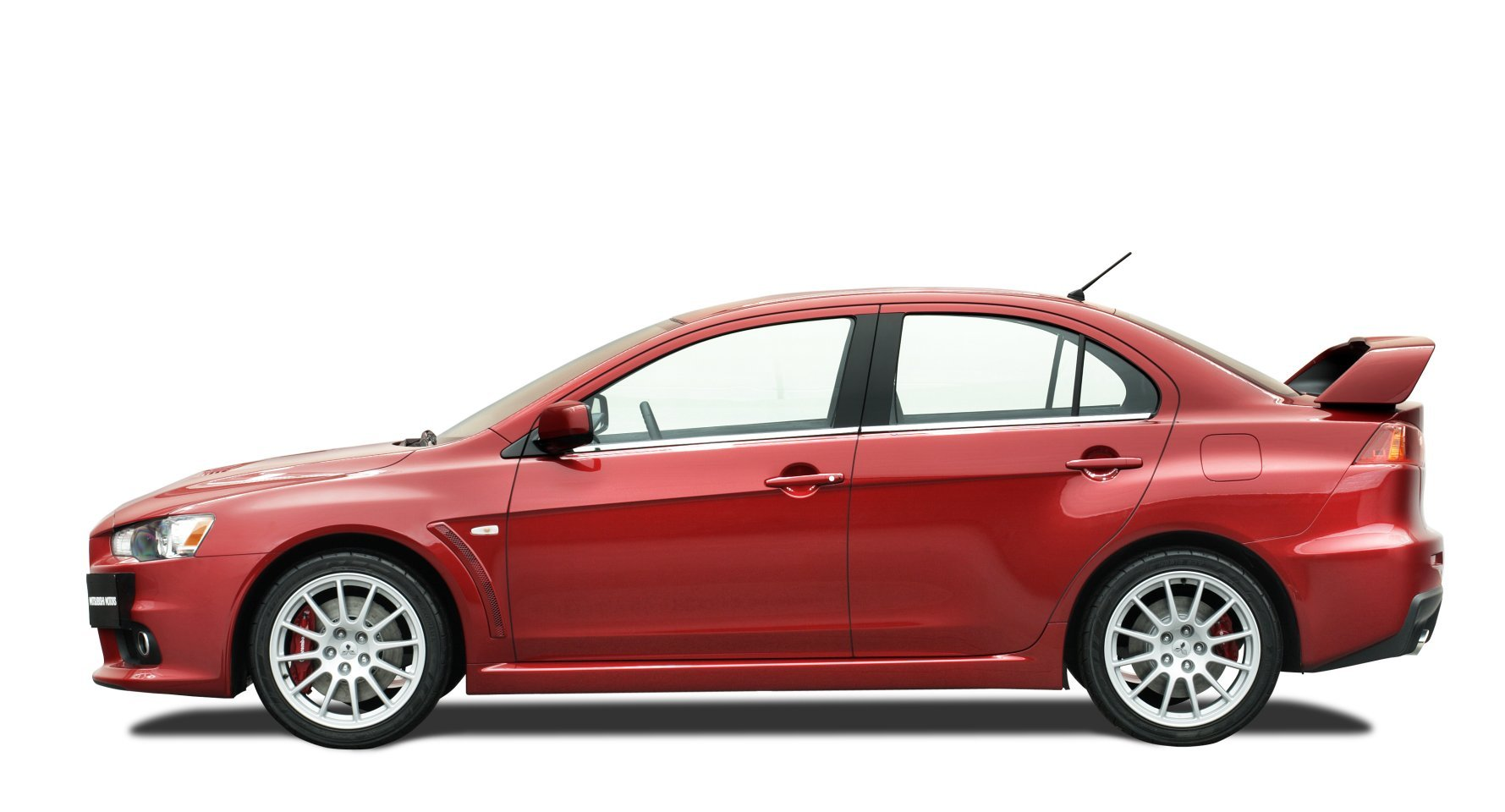 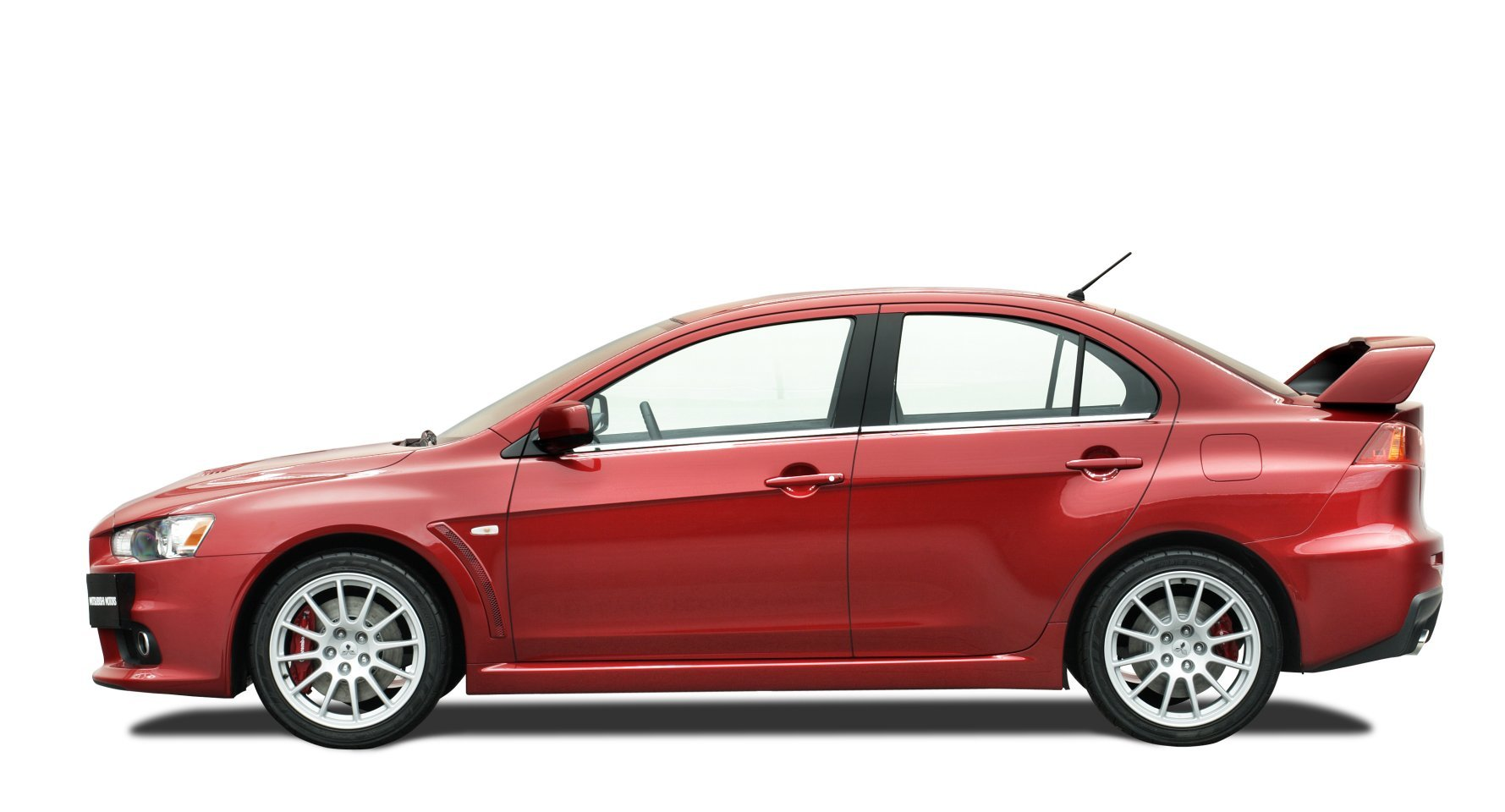 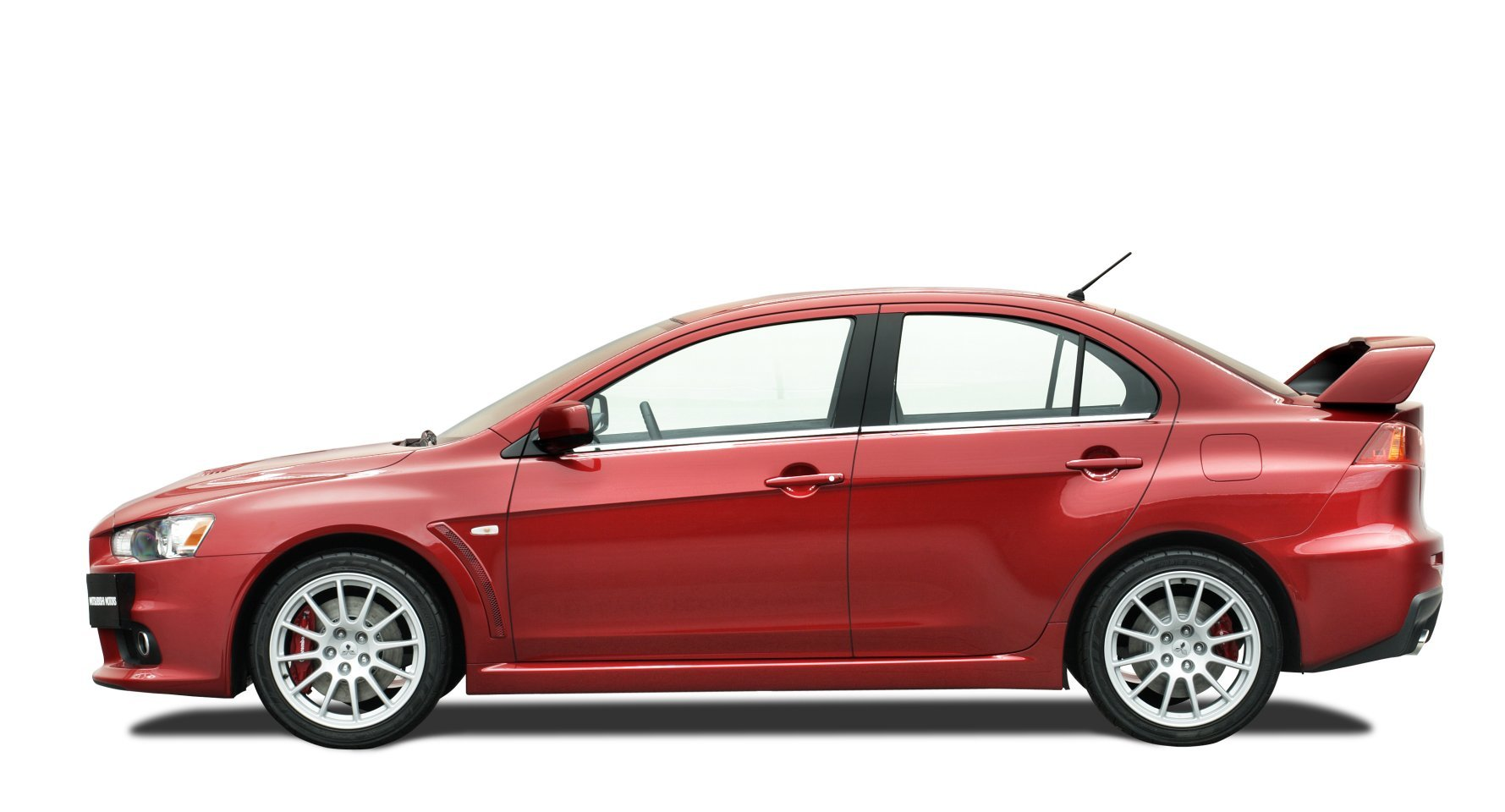 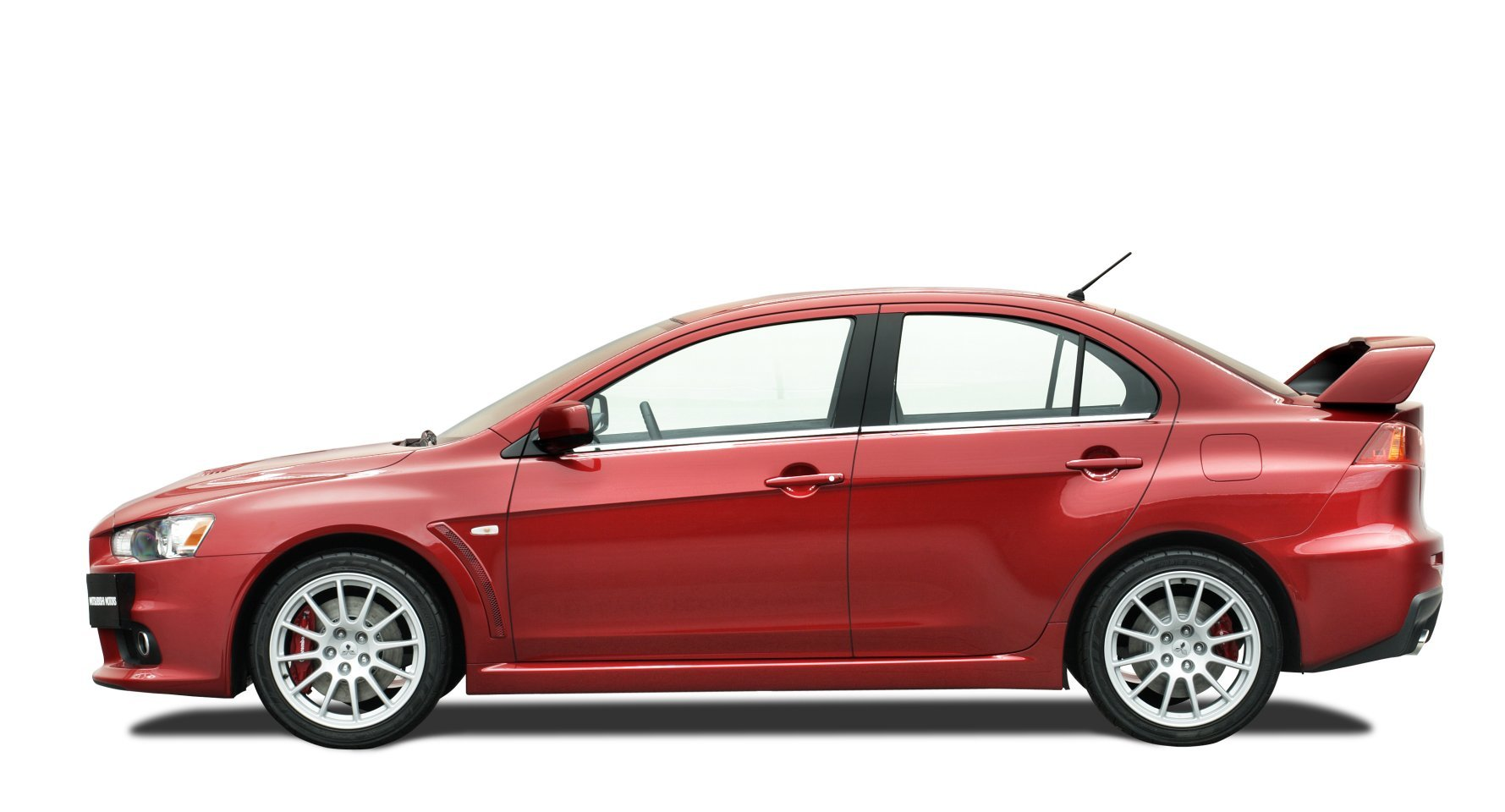 Permutation Test: Example
=67
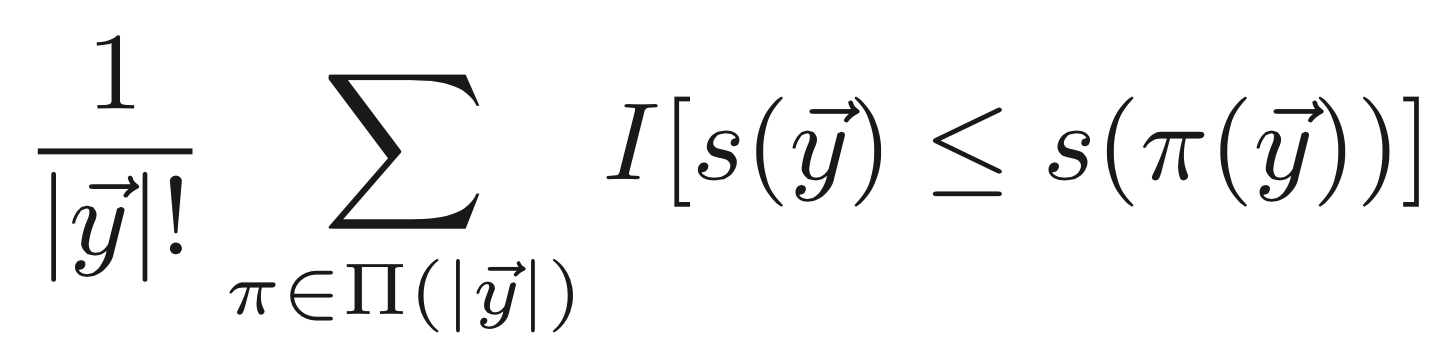 car-related ads
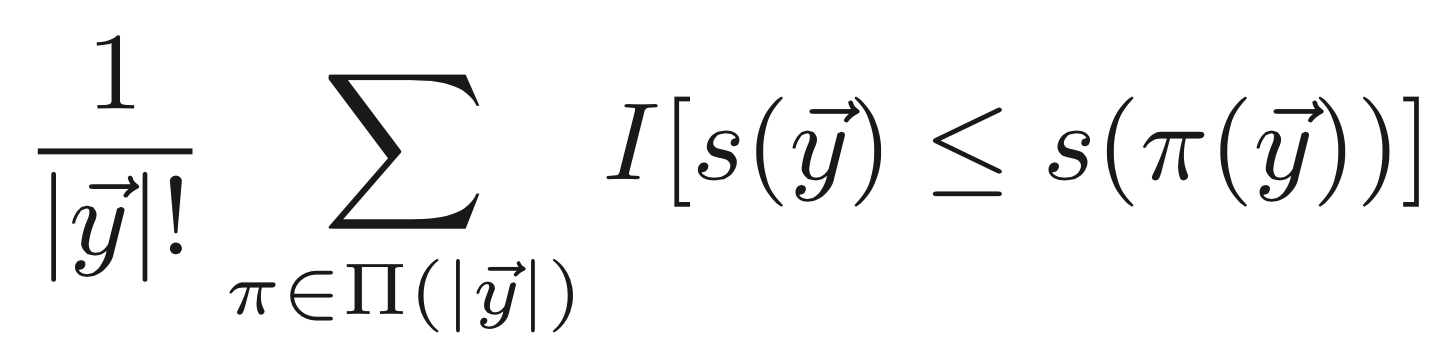 is the statistic computed over
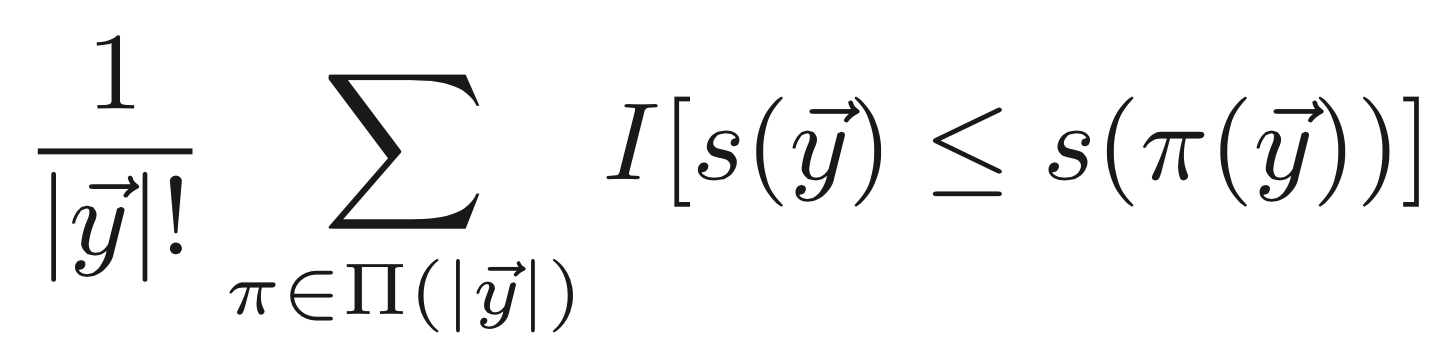 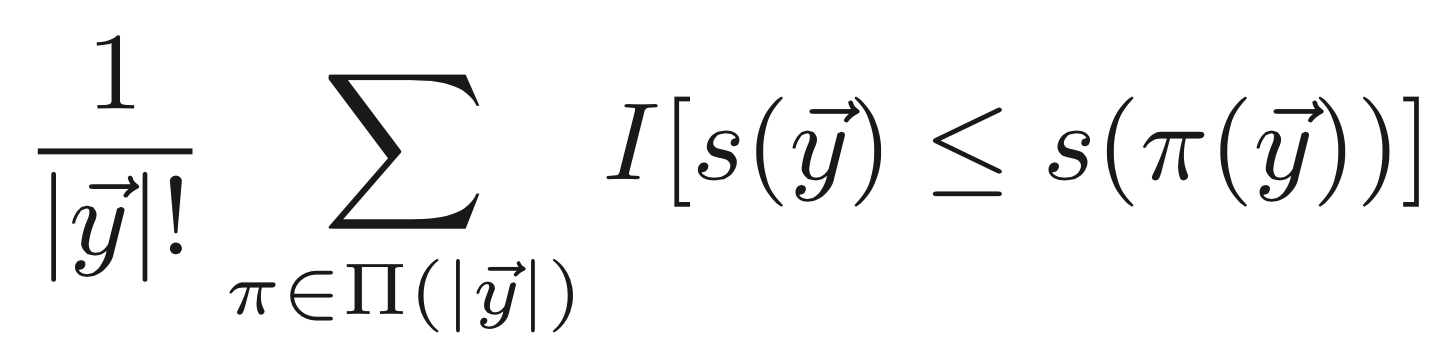 is a permutation of
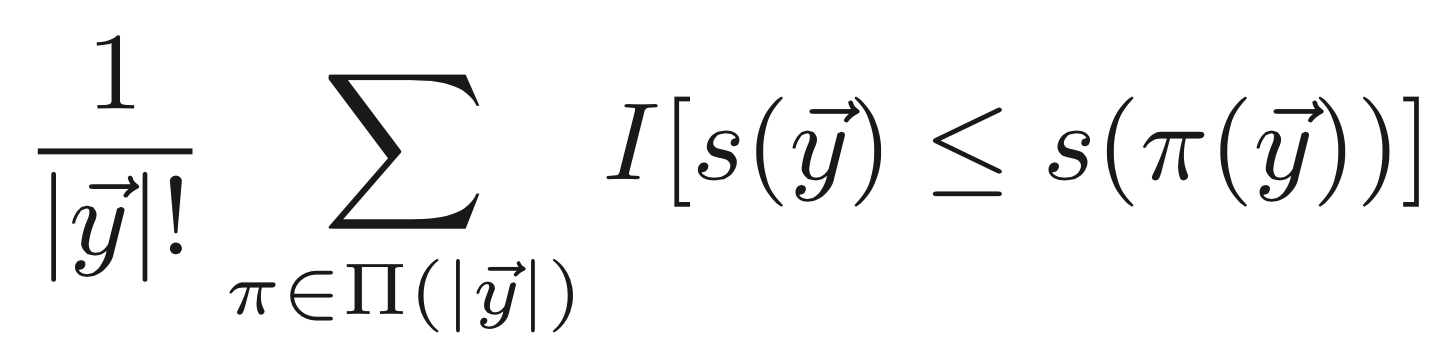 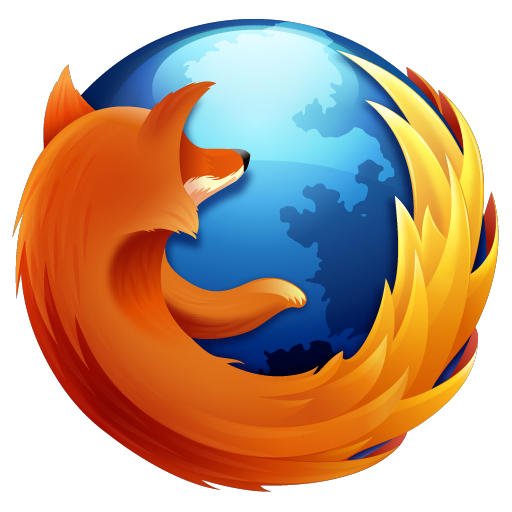 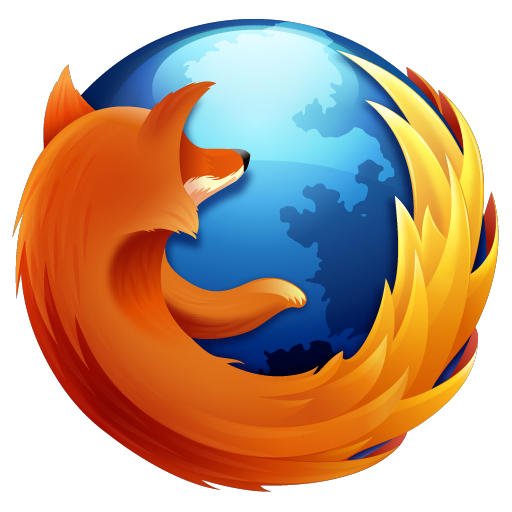 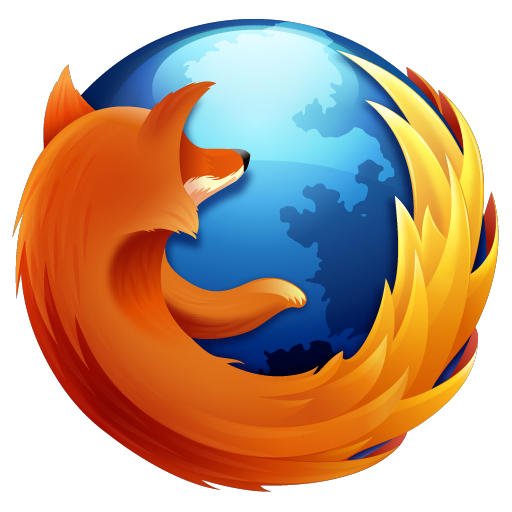 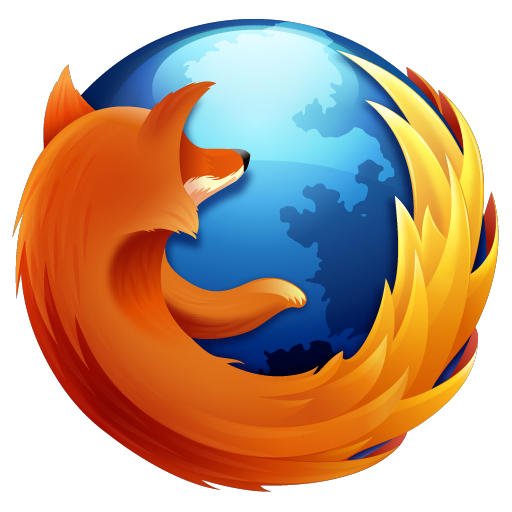 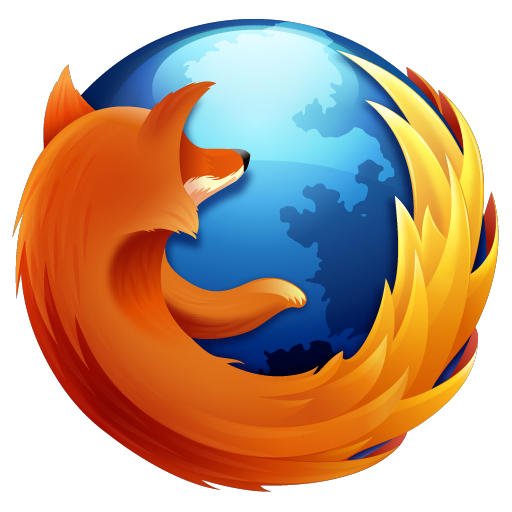 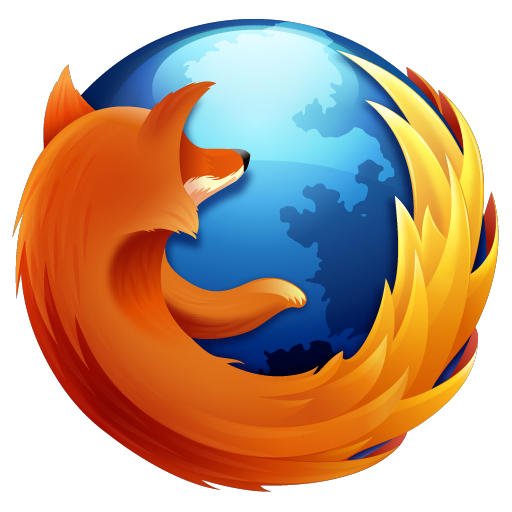 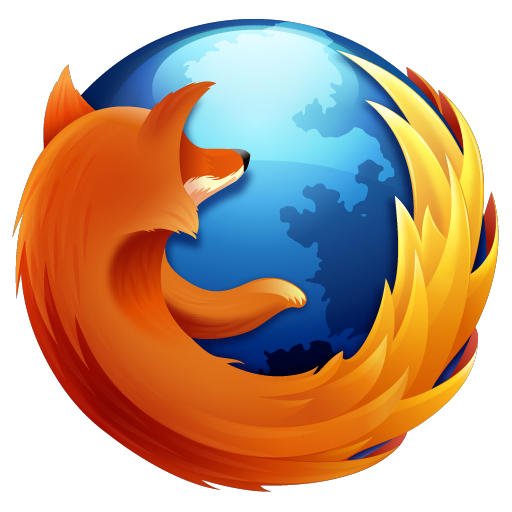 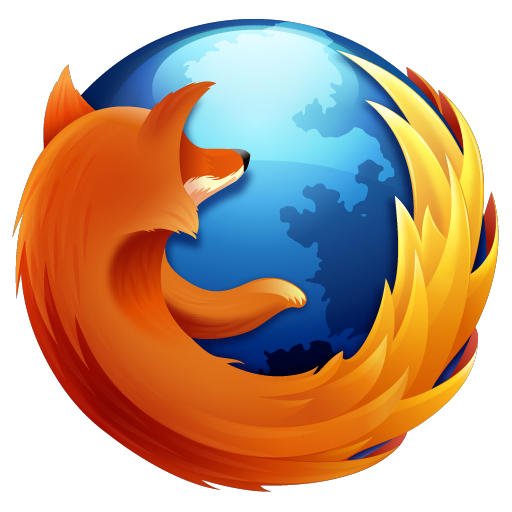 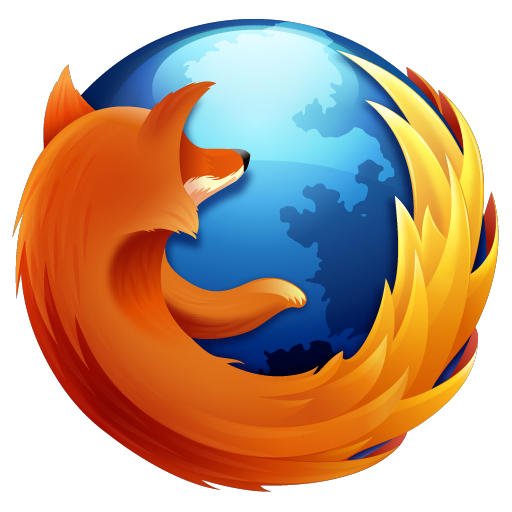 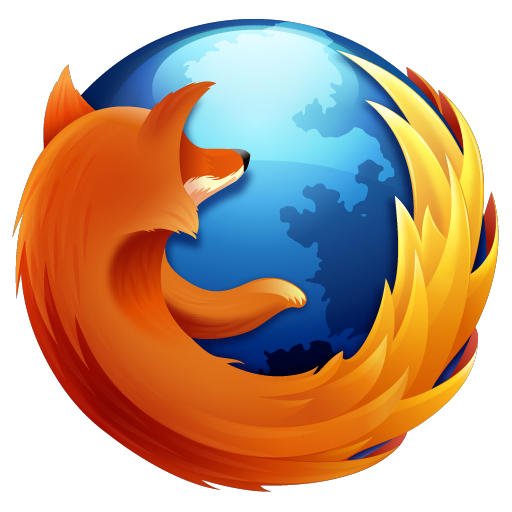 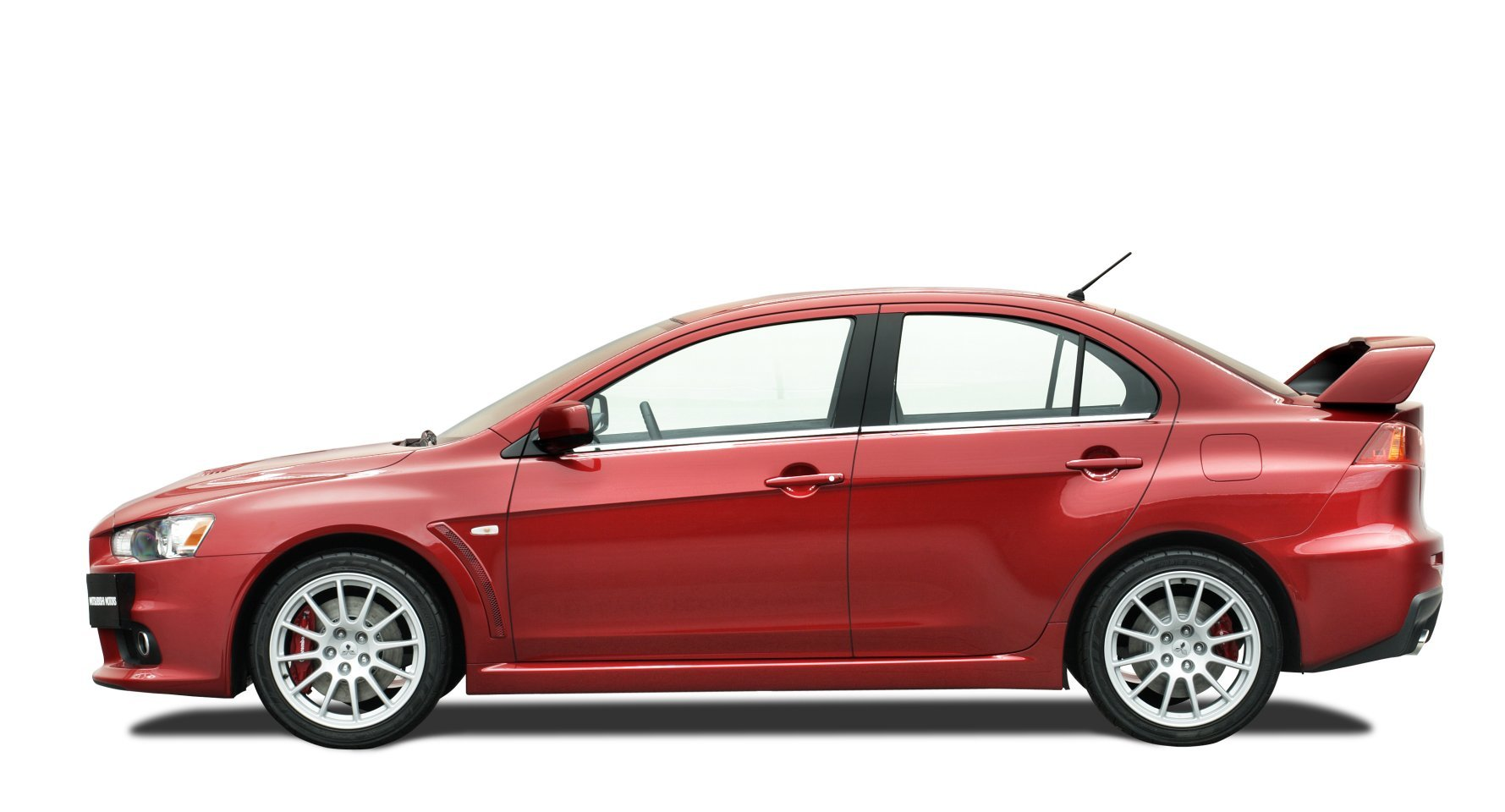 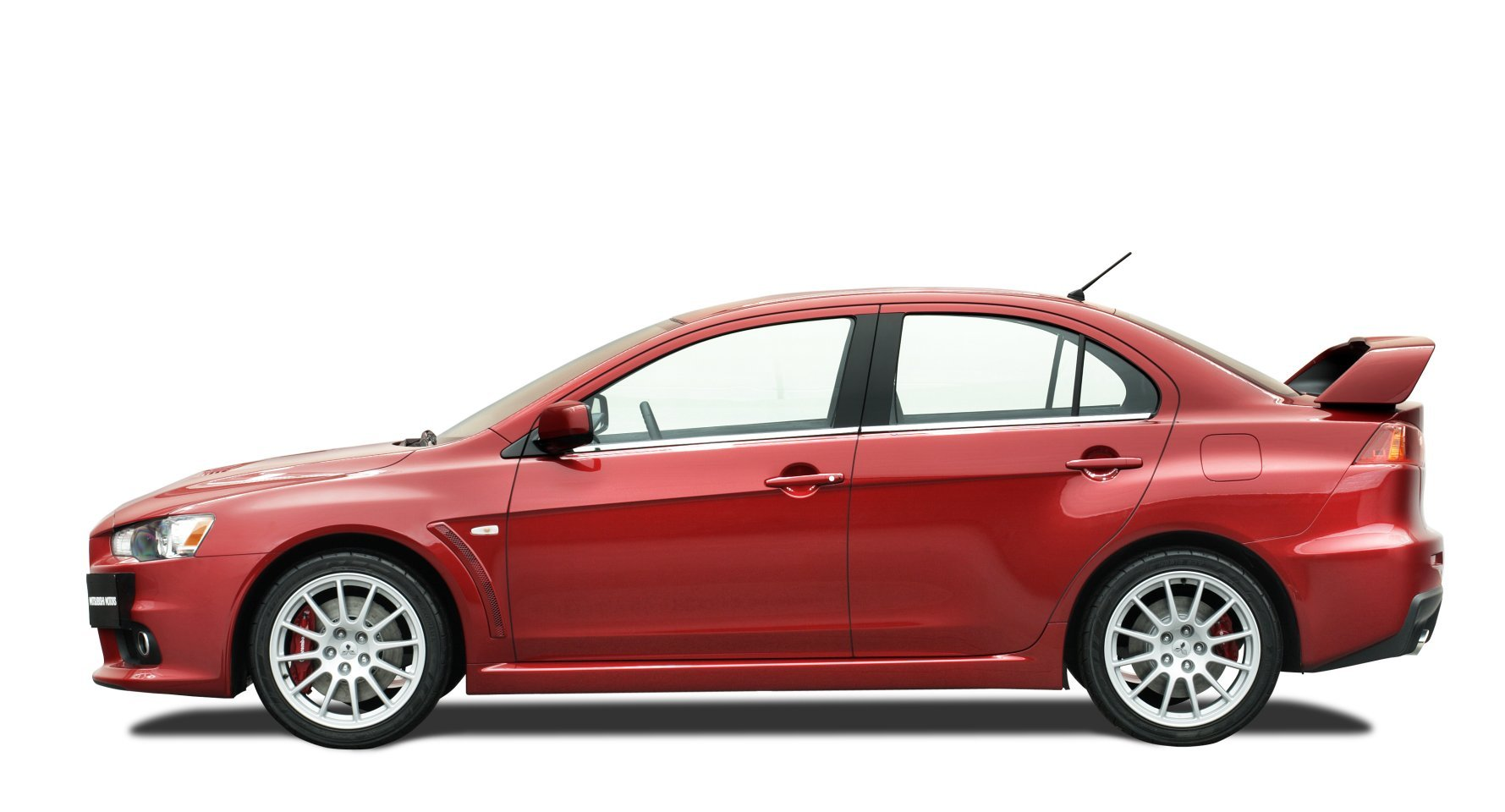 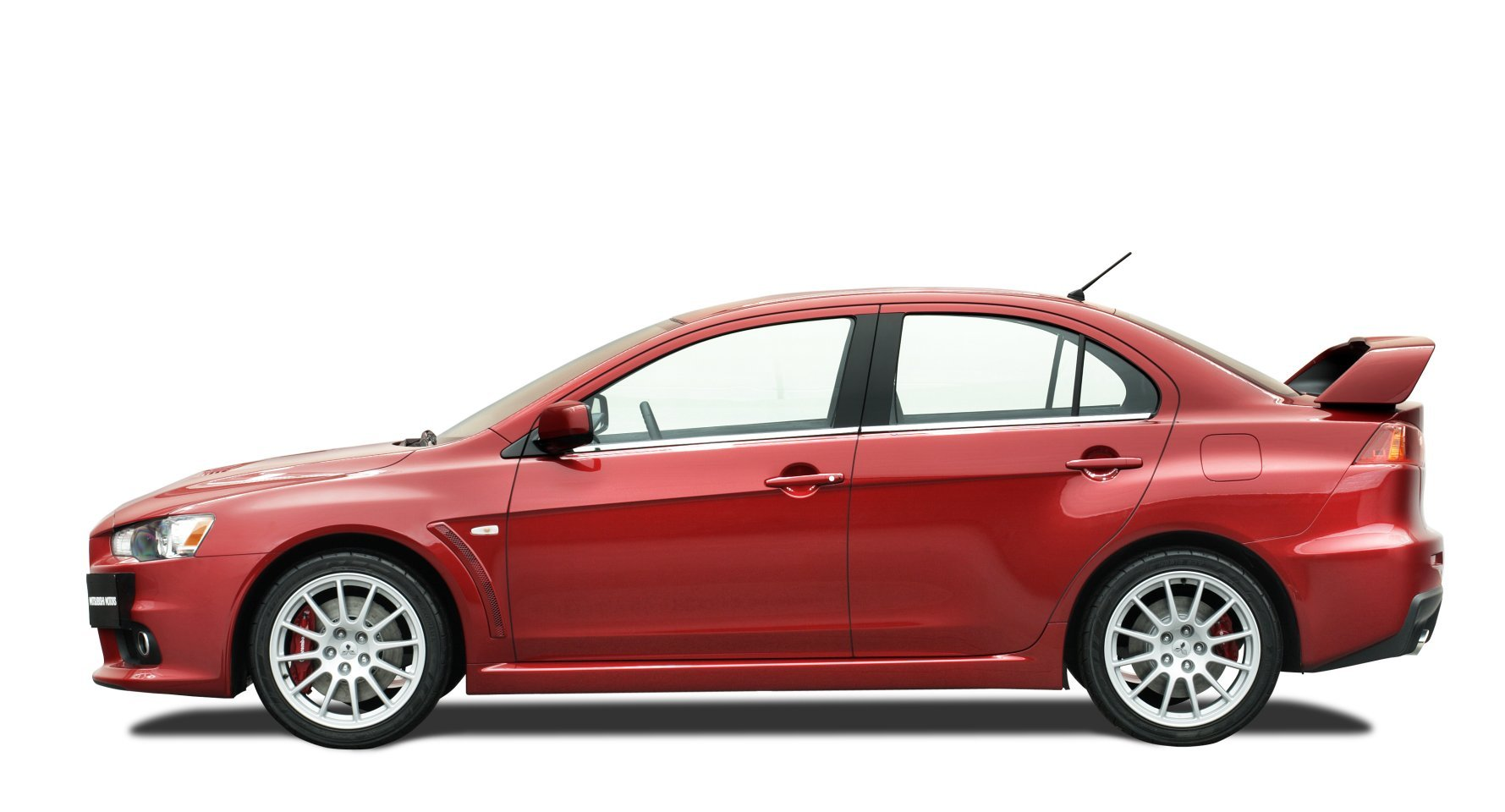 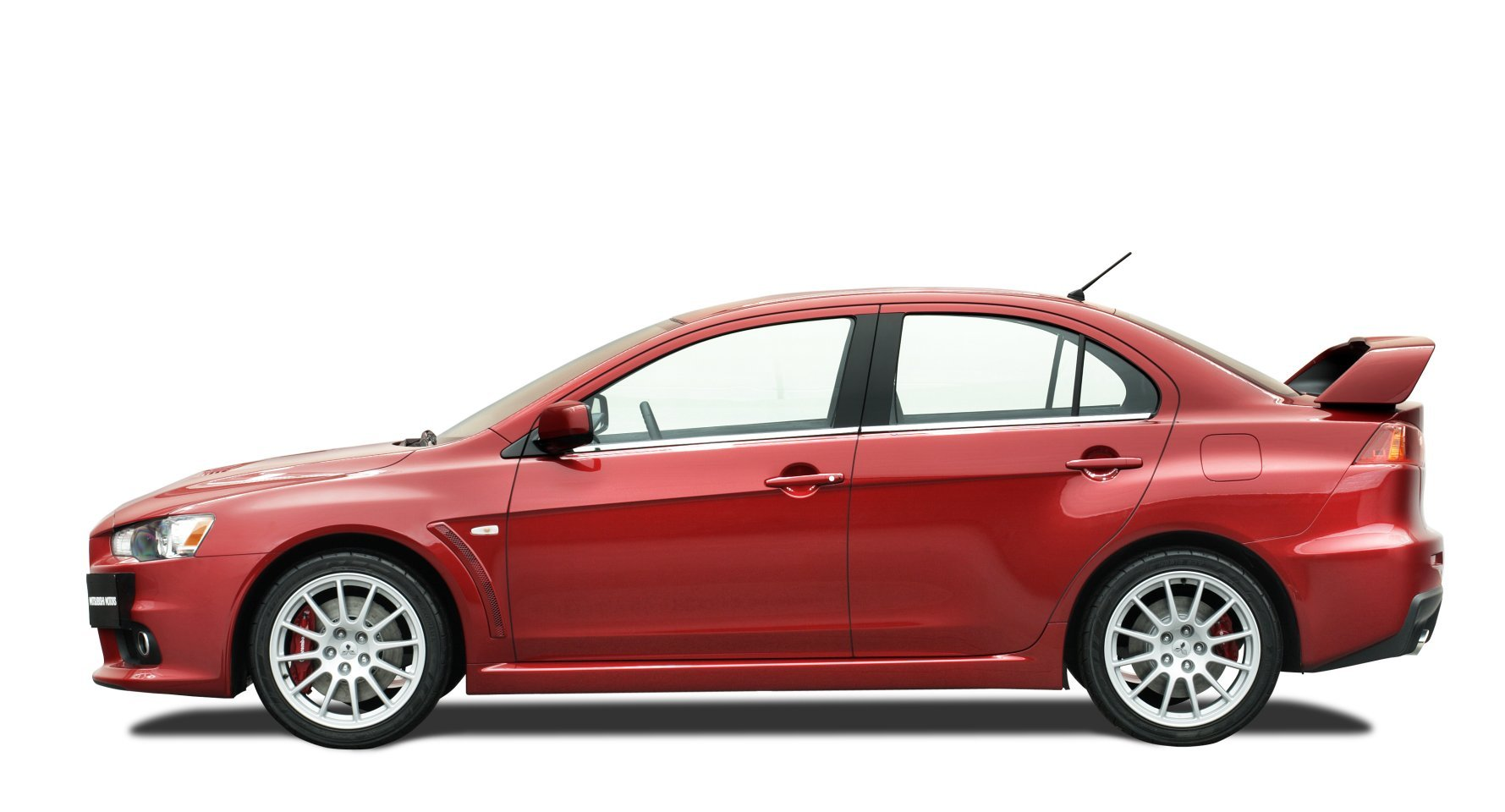 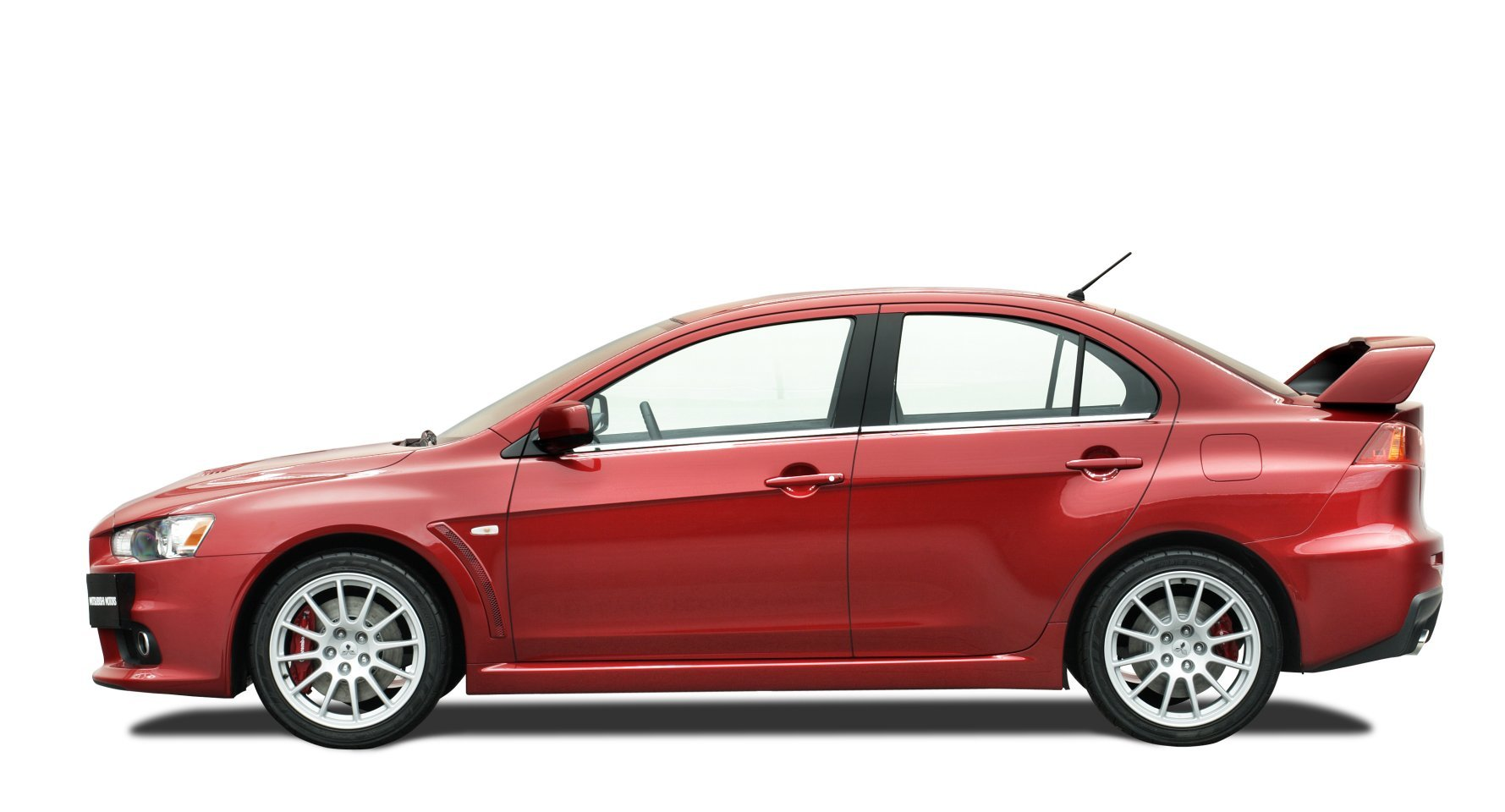 Permutation Test: Example
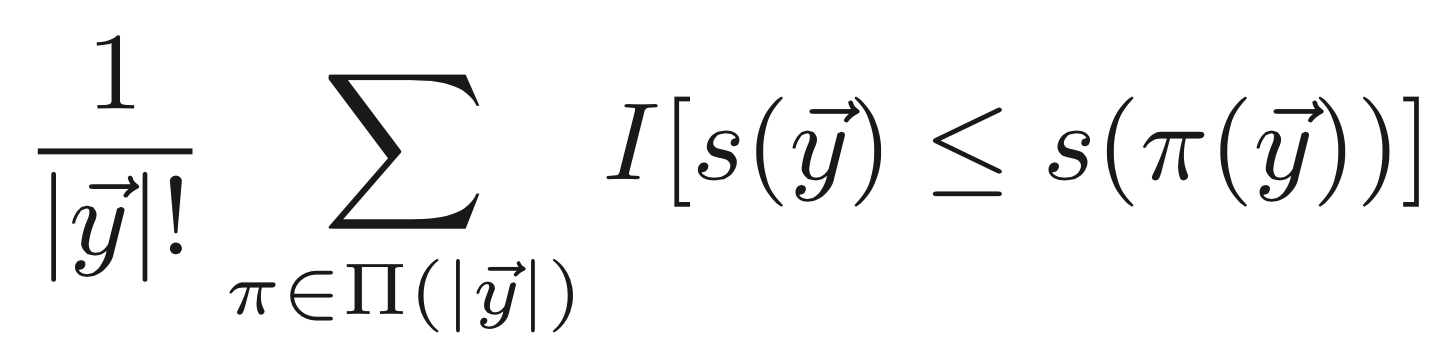 =67
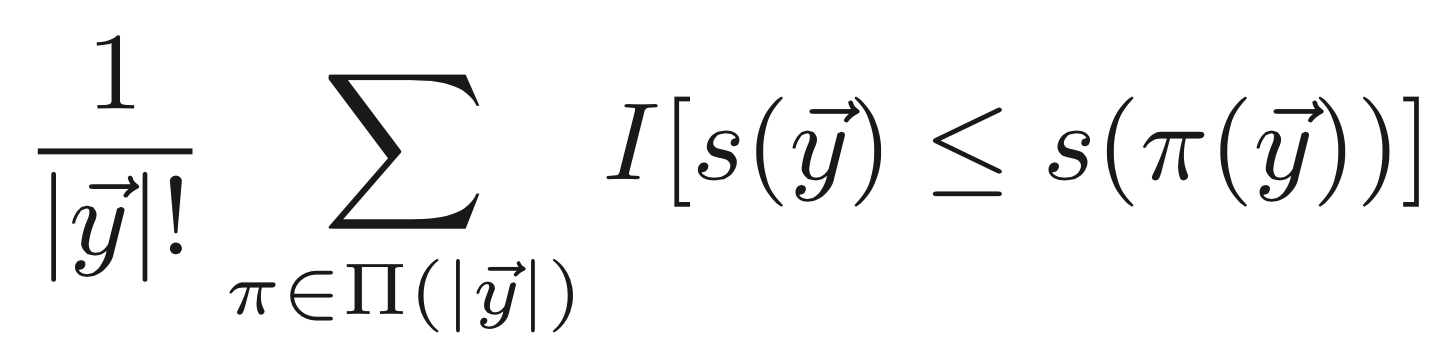 =119
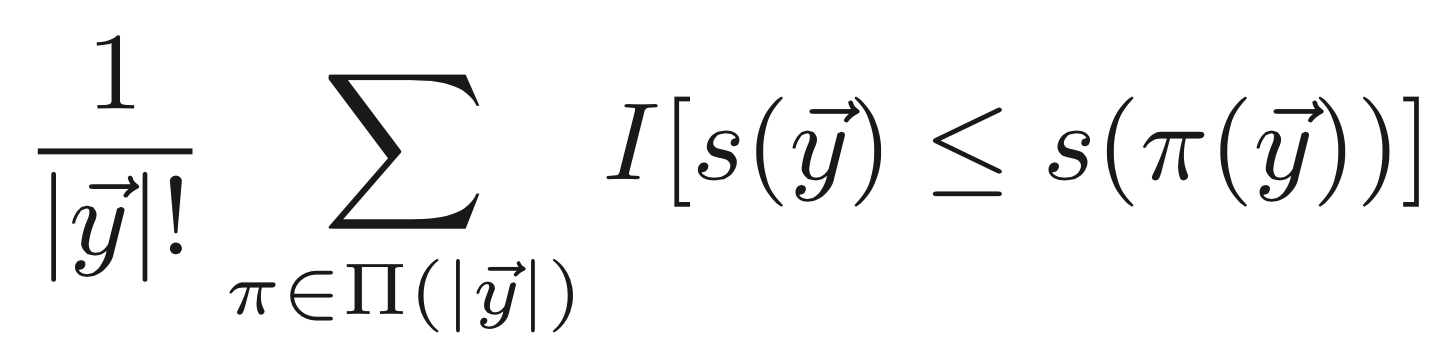 =7
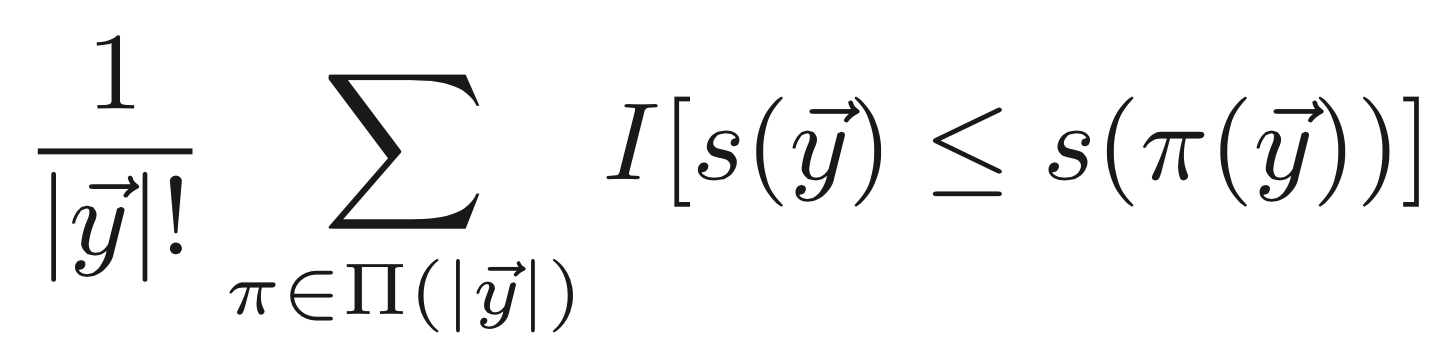 is a permutation of
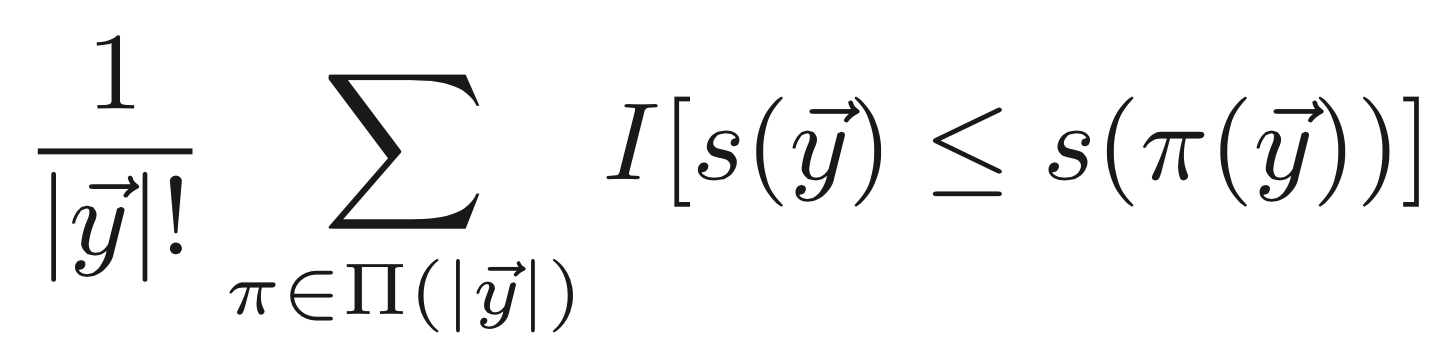 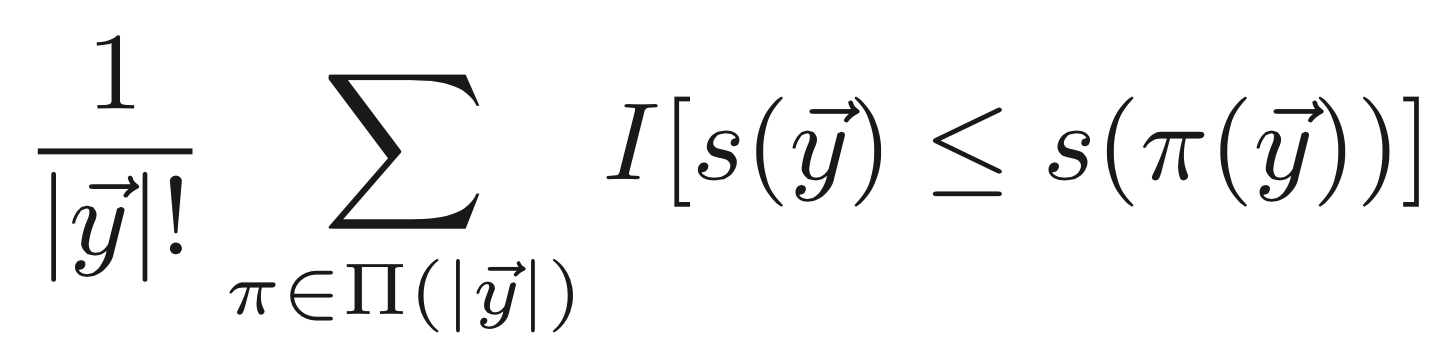 = 119
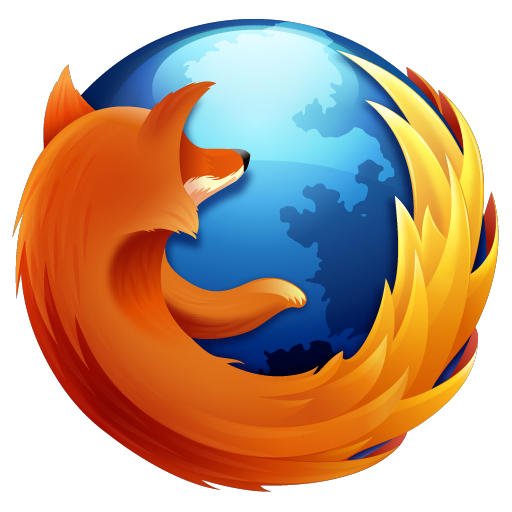 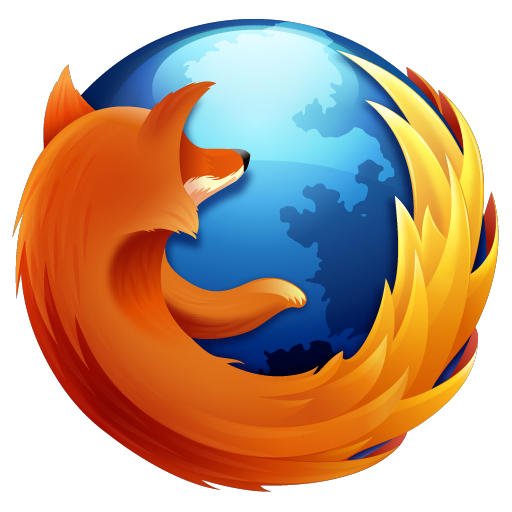 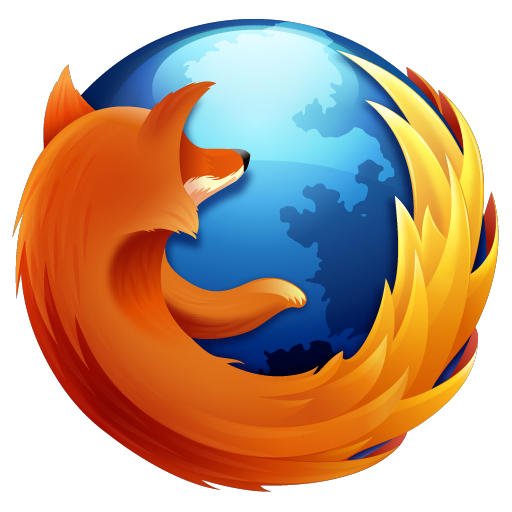 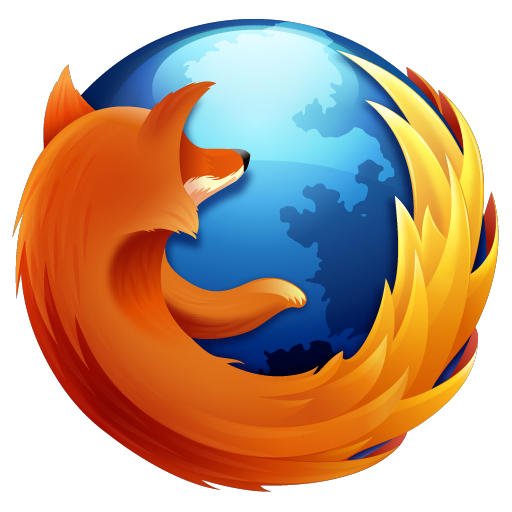 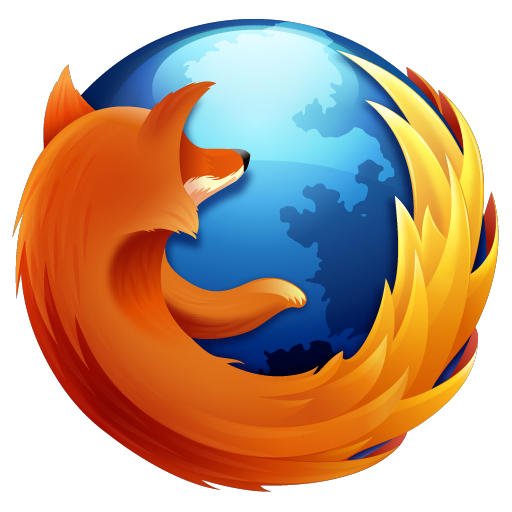 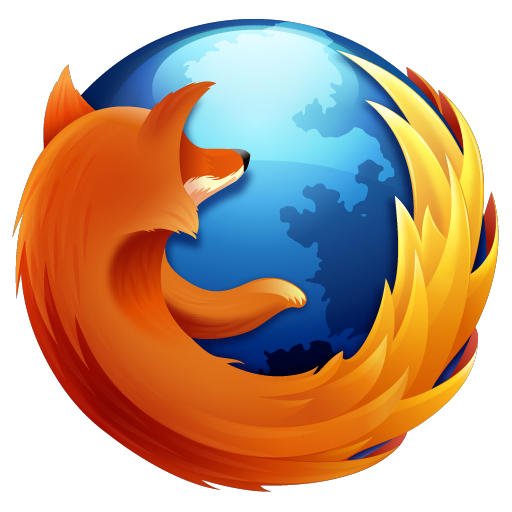 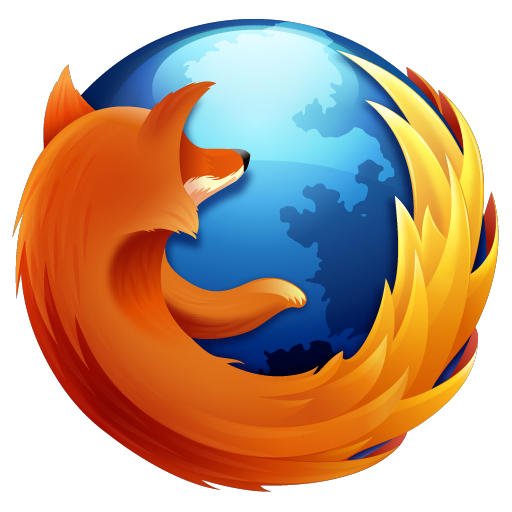 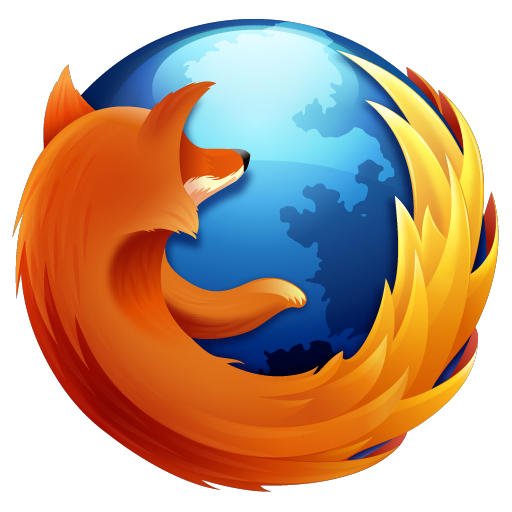 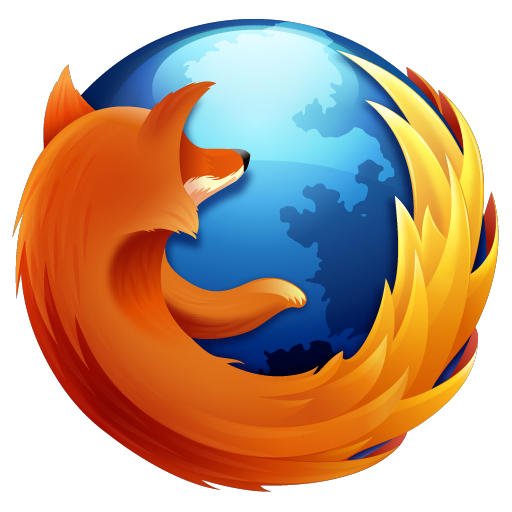 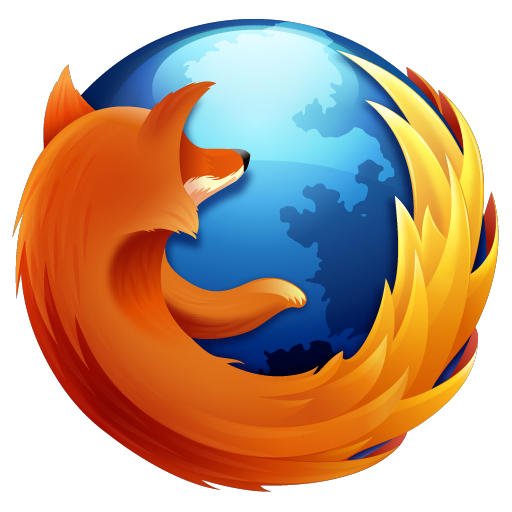 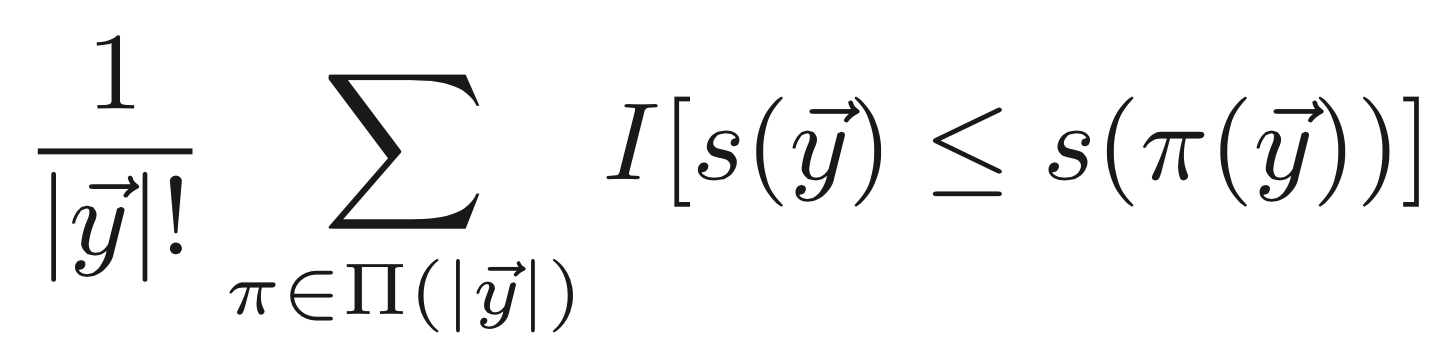 count
1
= 0.004
=
p-value =
number of unique permutations
10 C 5
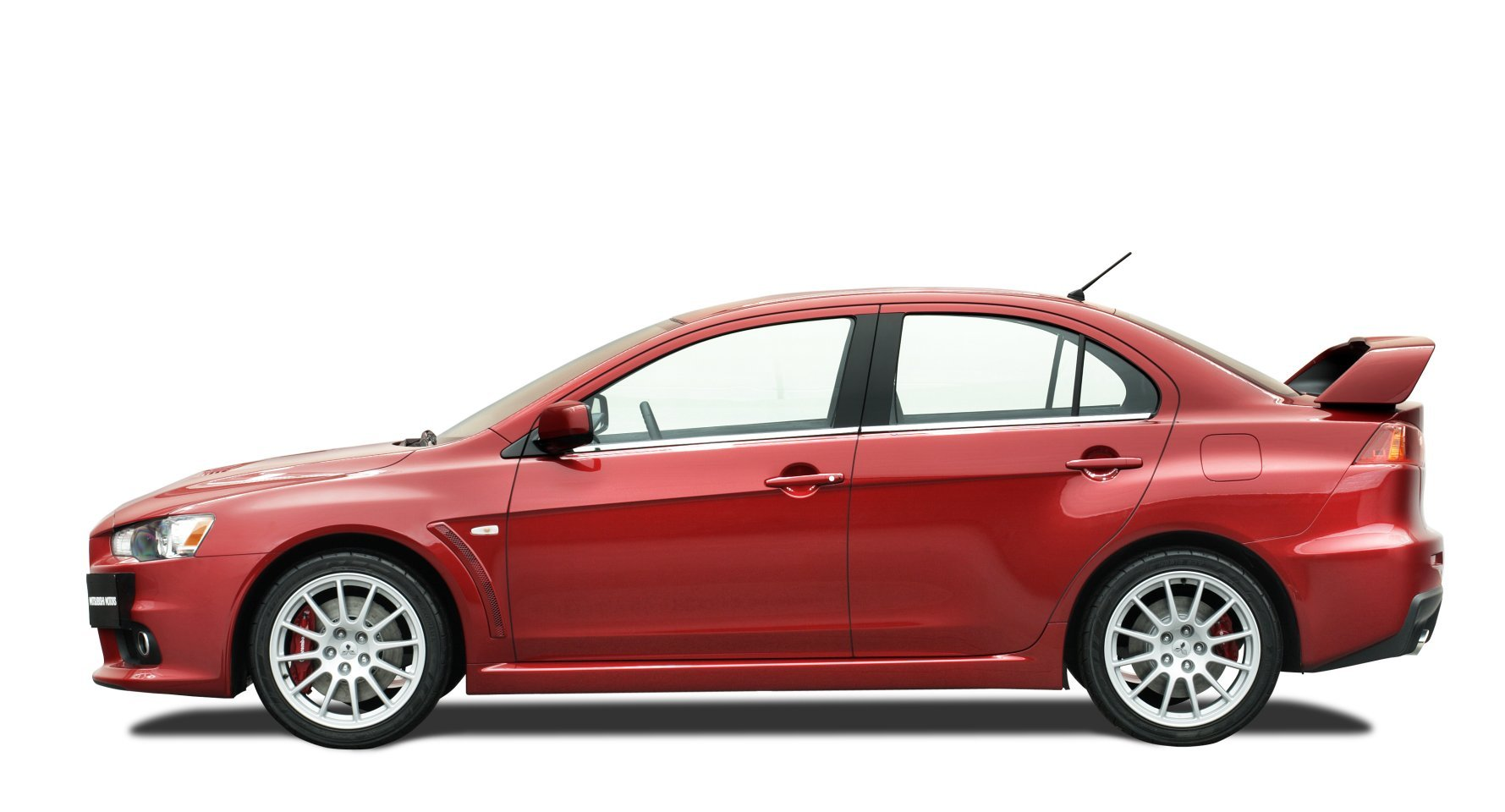 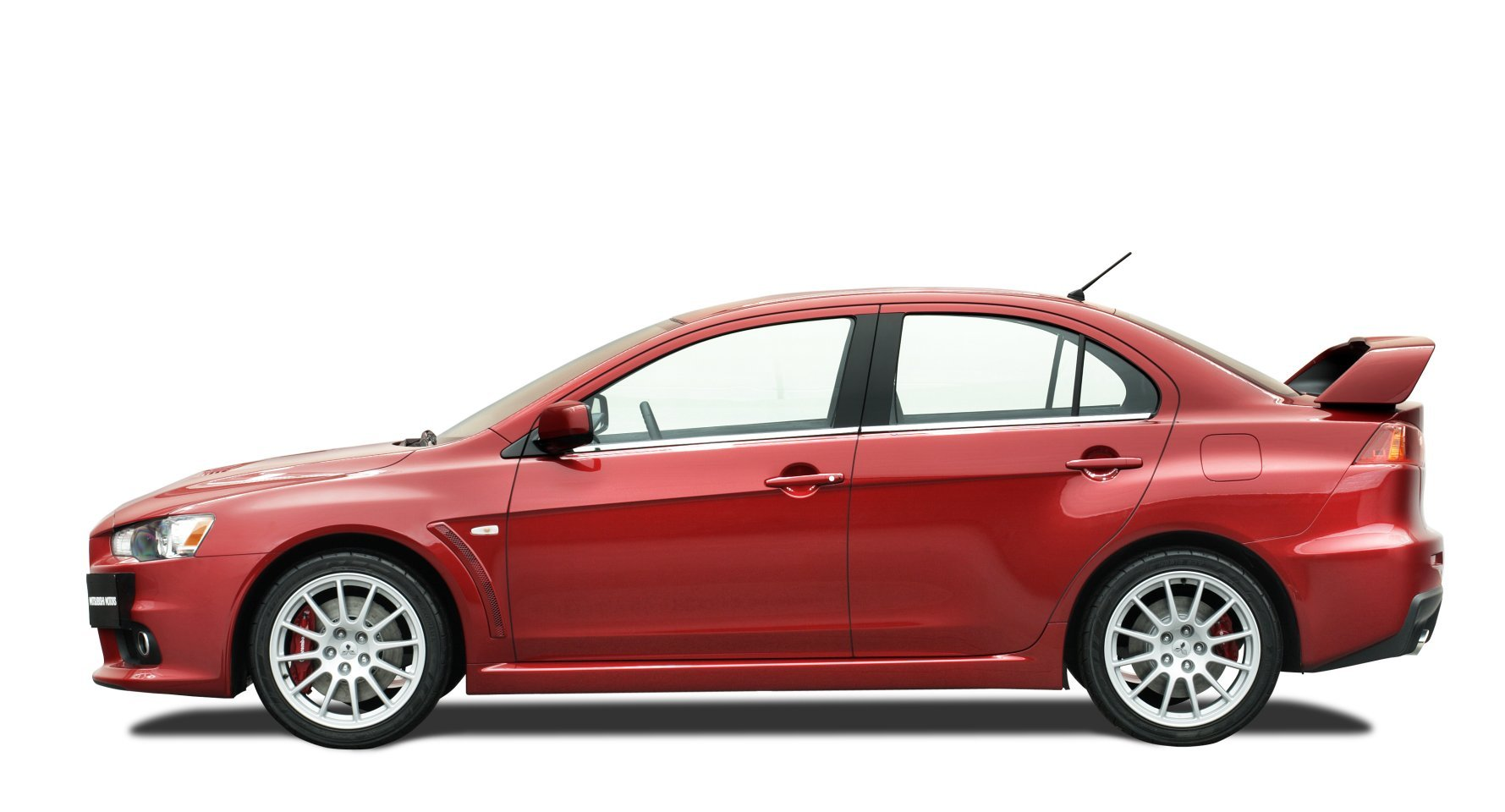 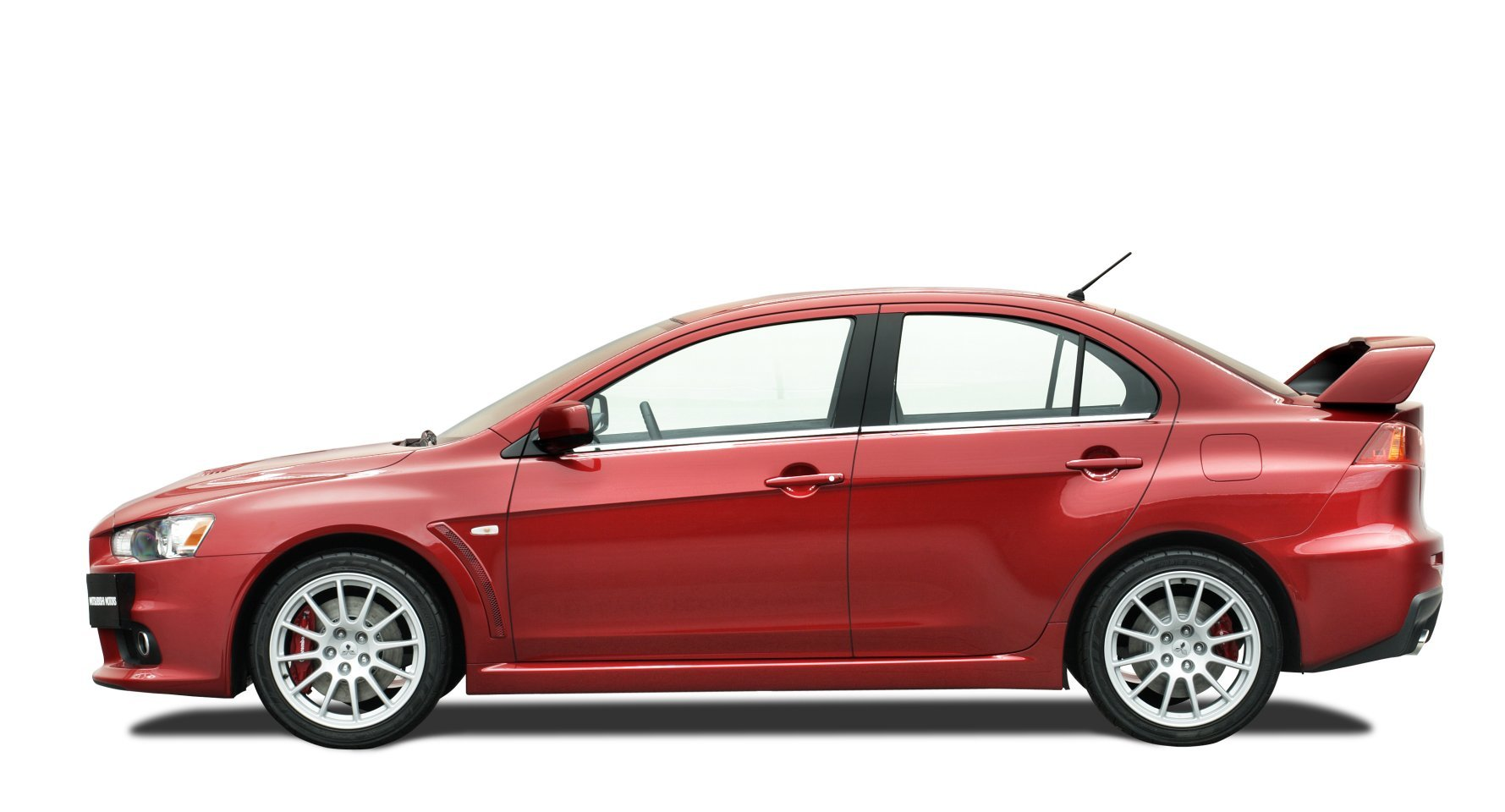 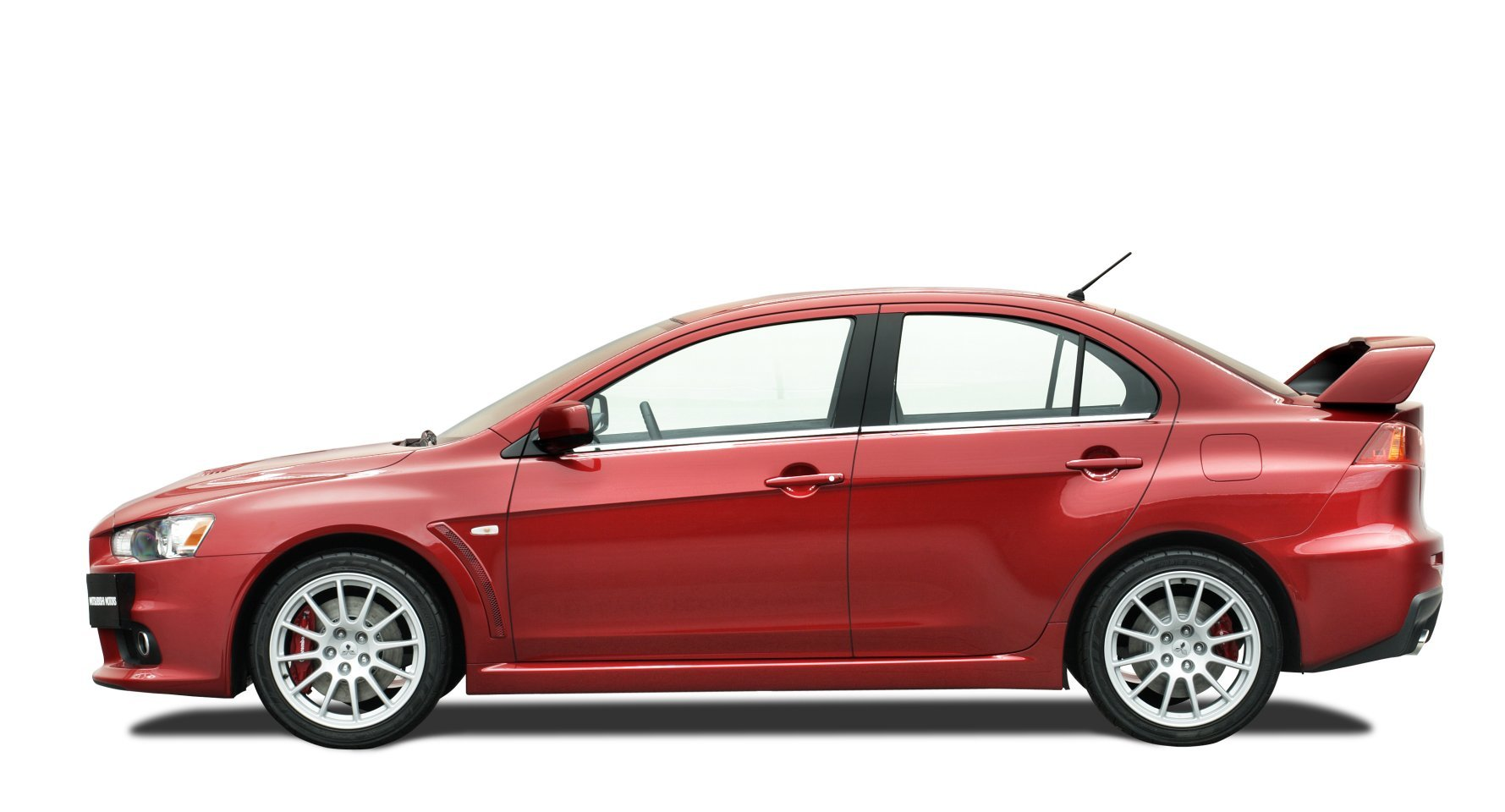 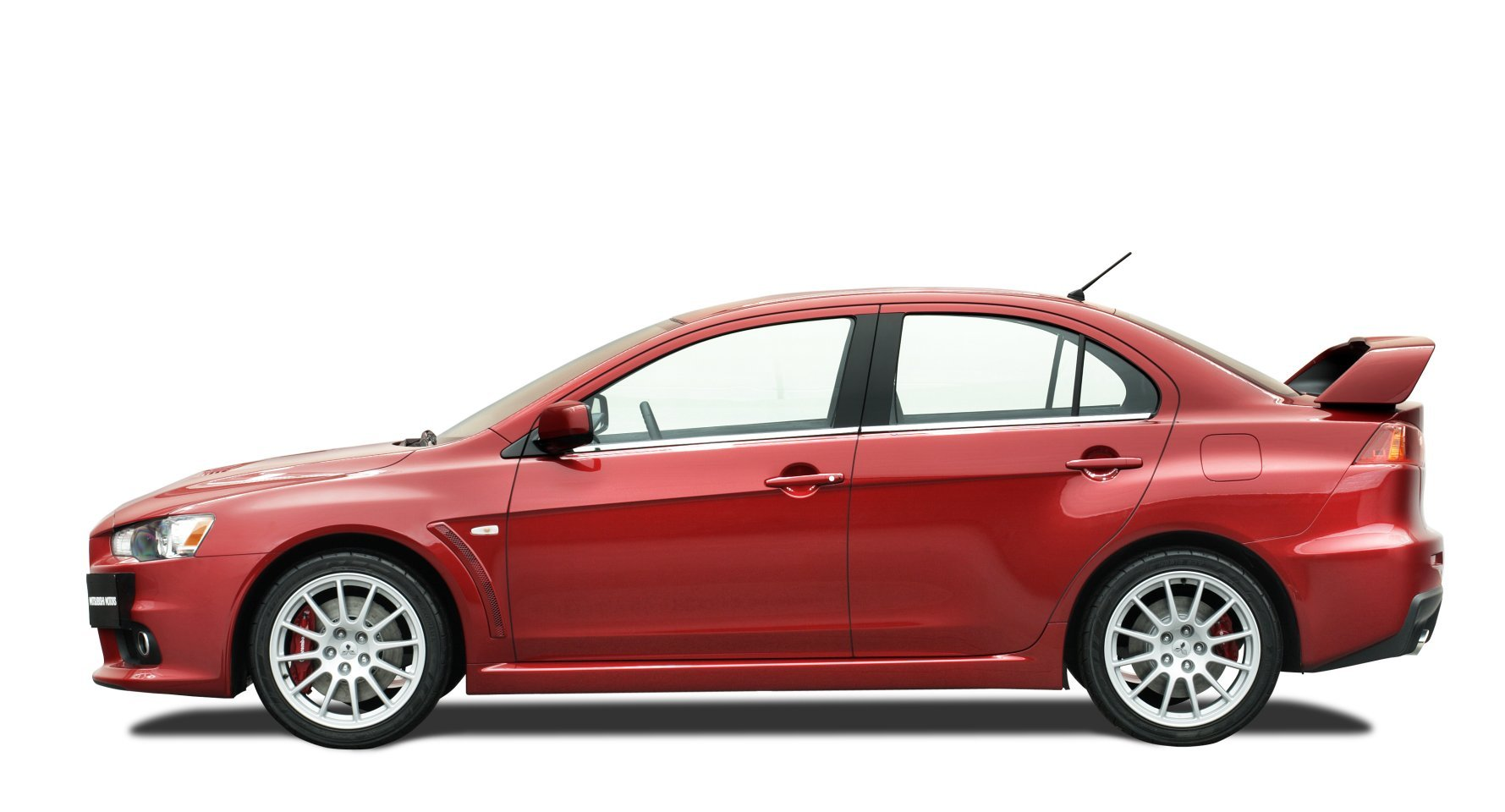 Reject null hypothesis
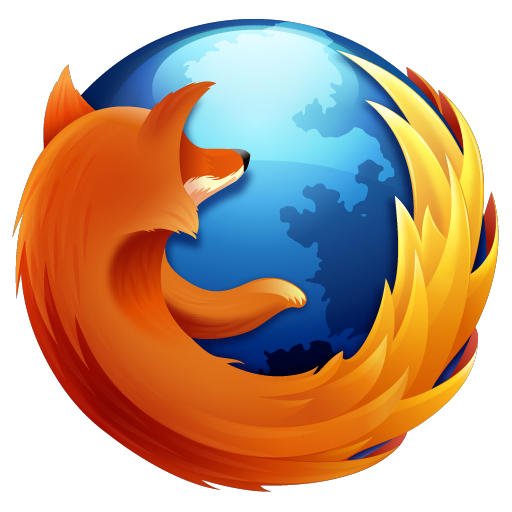 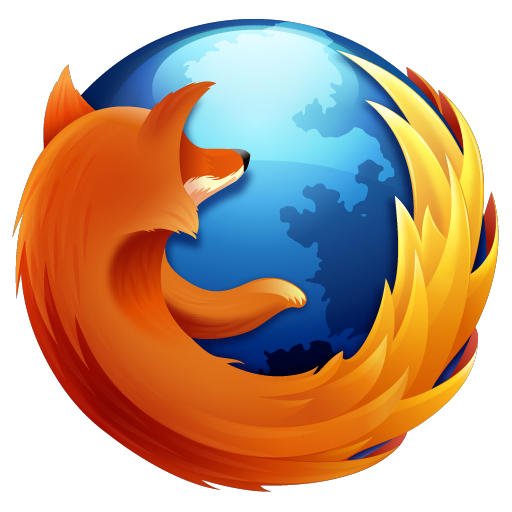 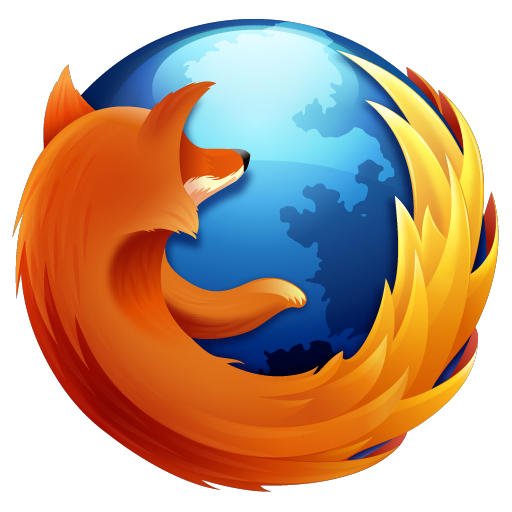 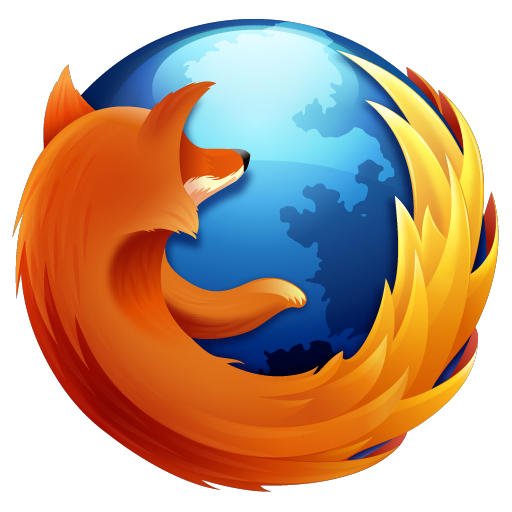 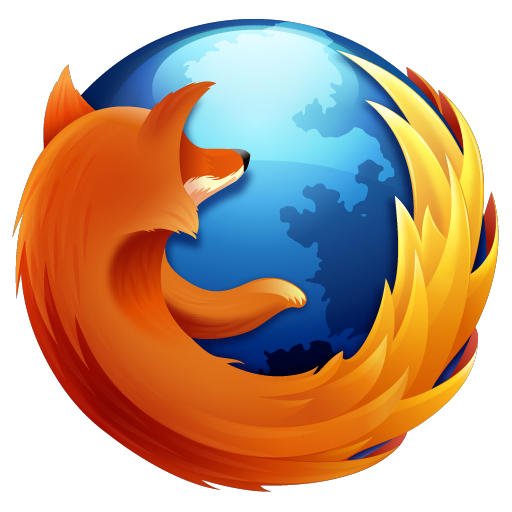 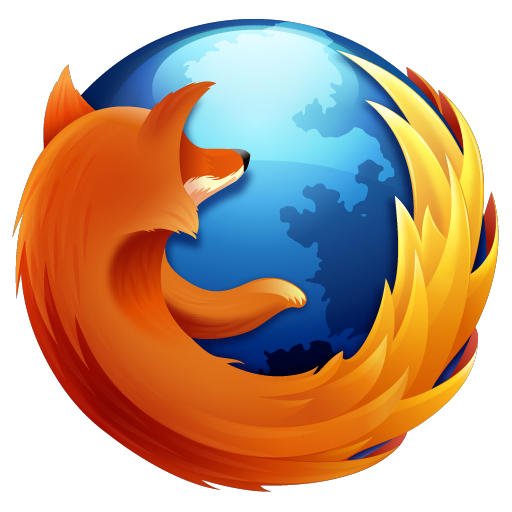 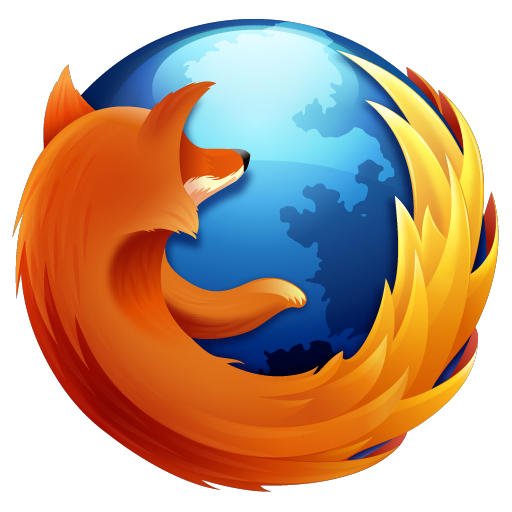 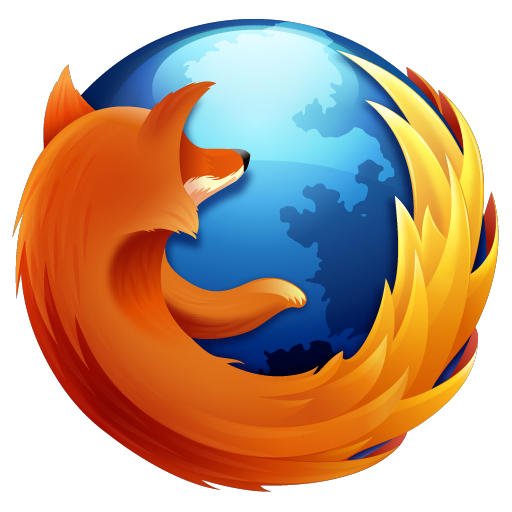 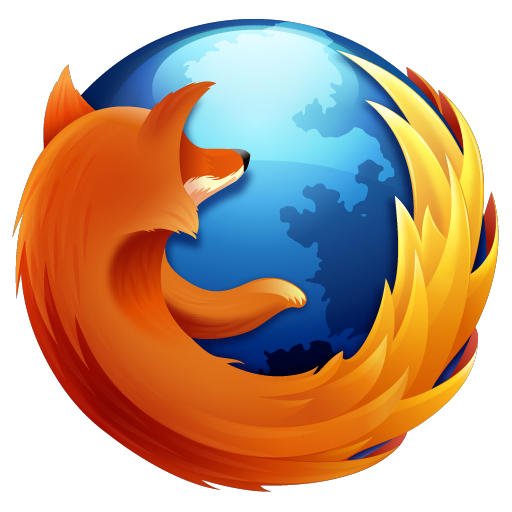 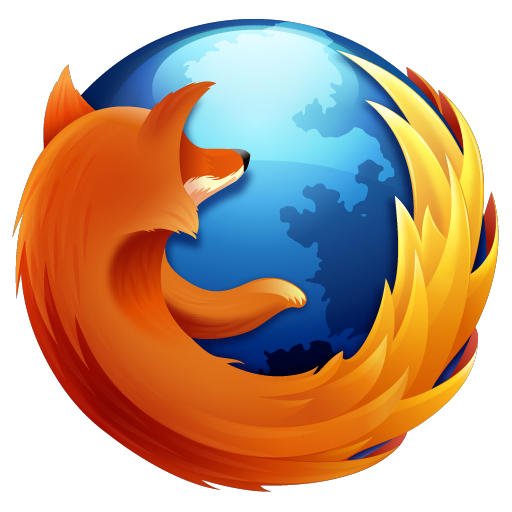 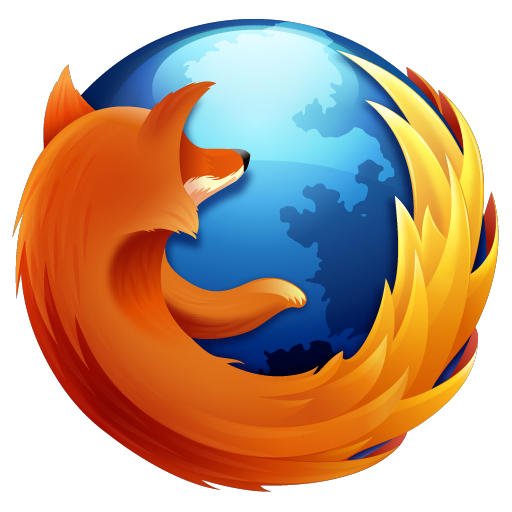 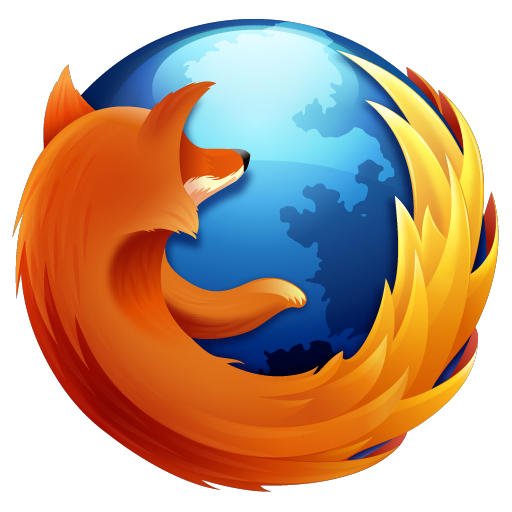 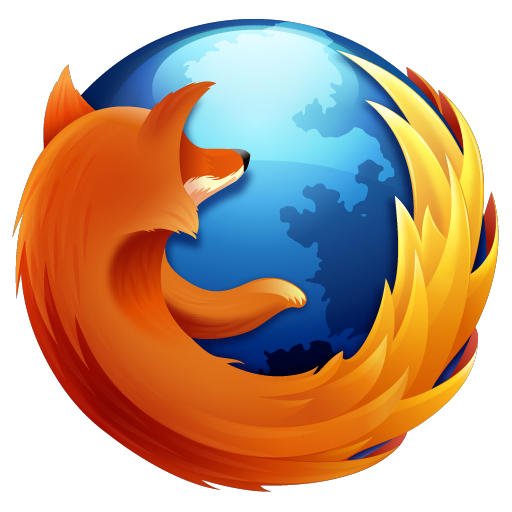 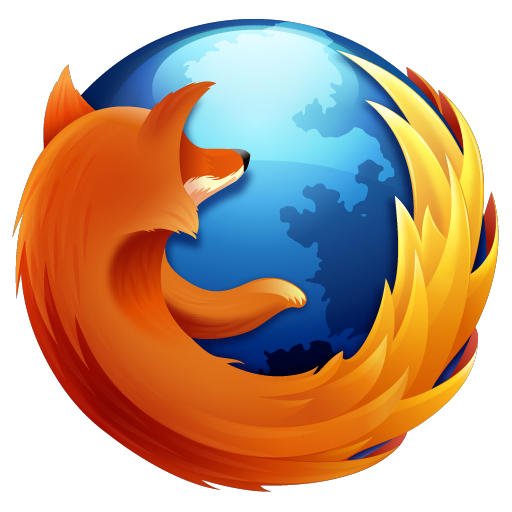 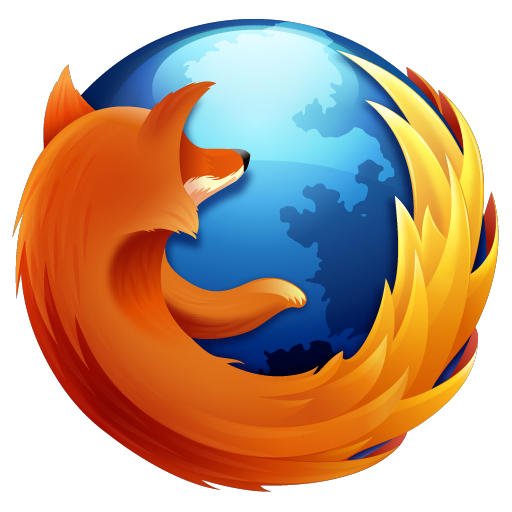 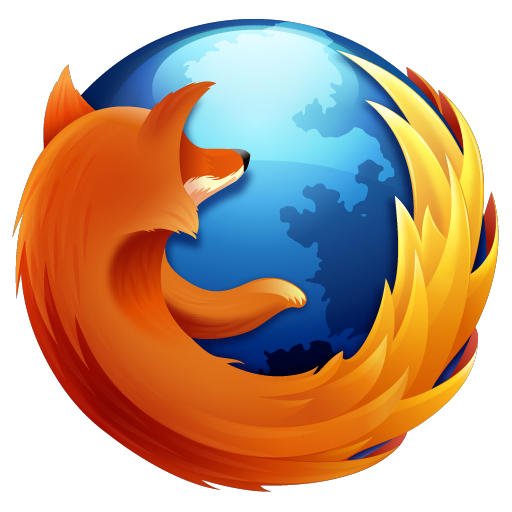 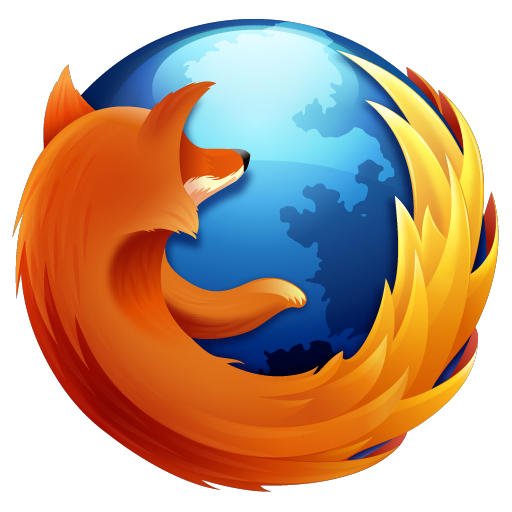 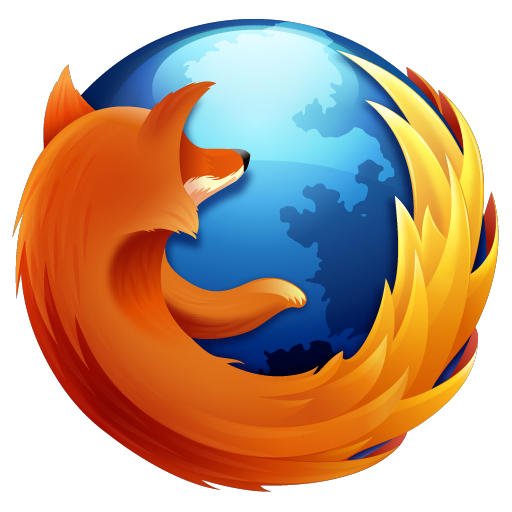 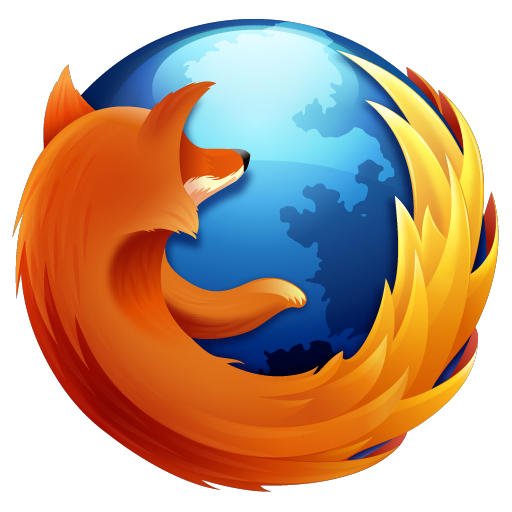 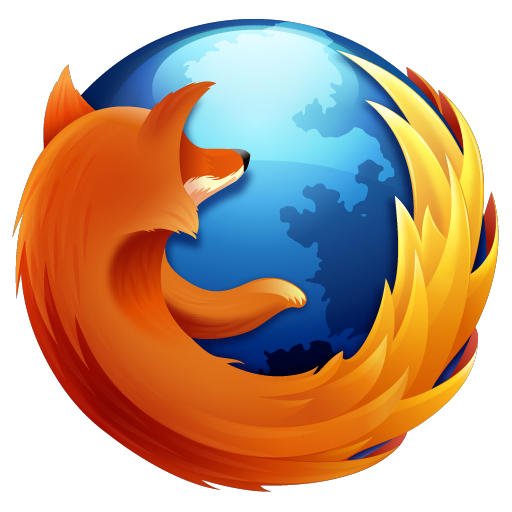 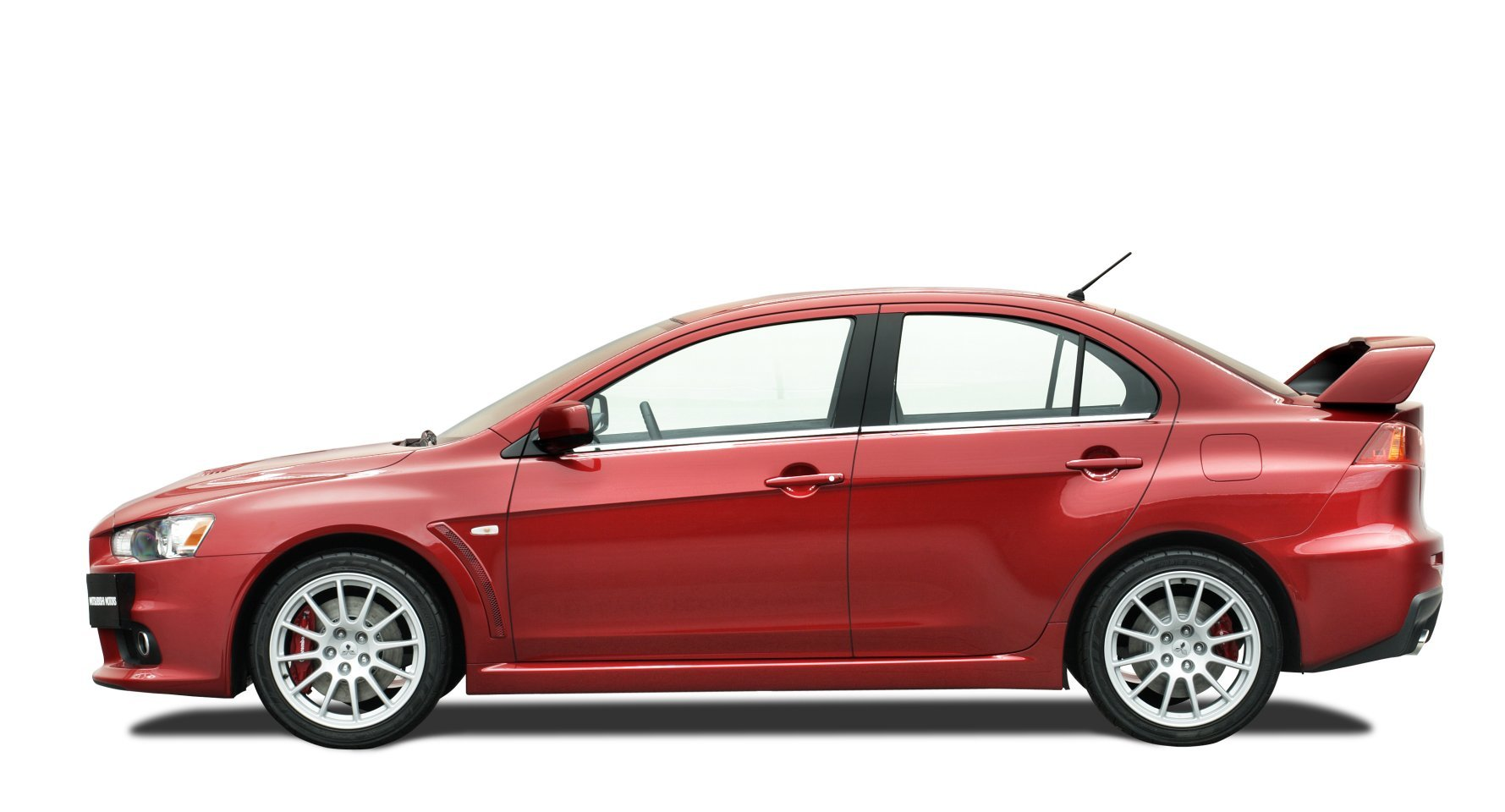 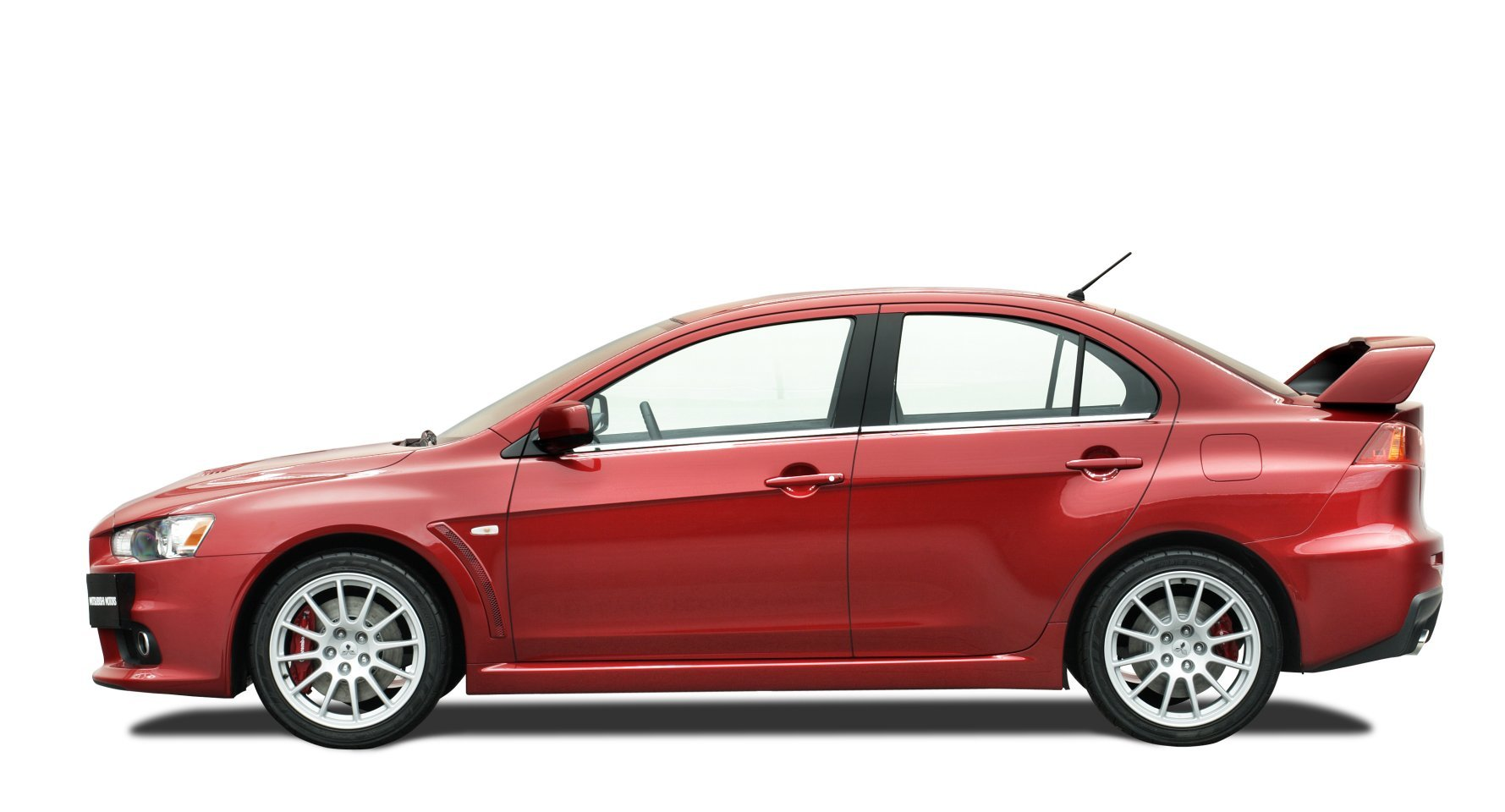 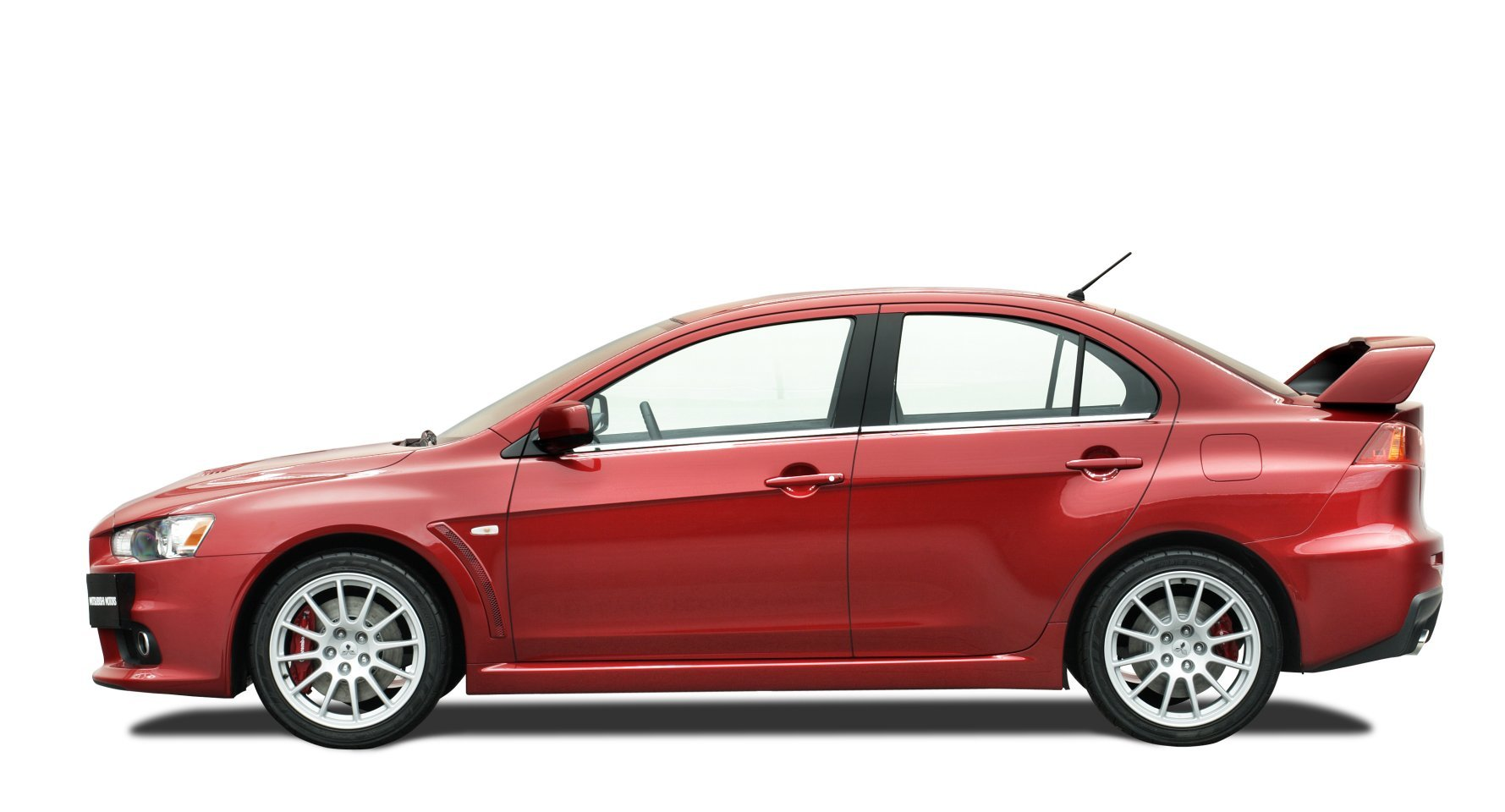 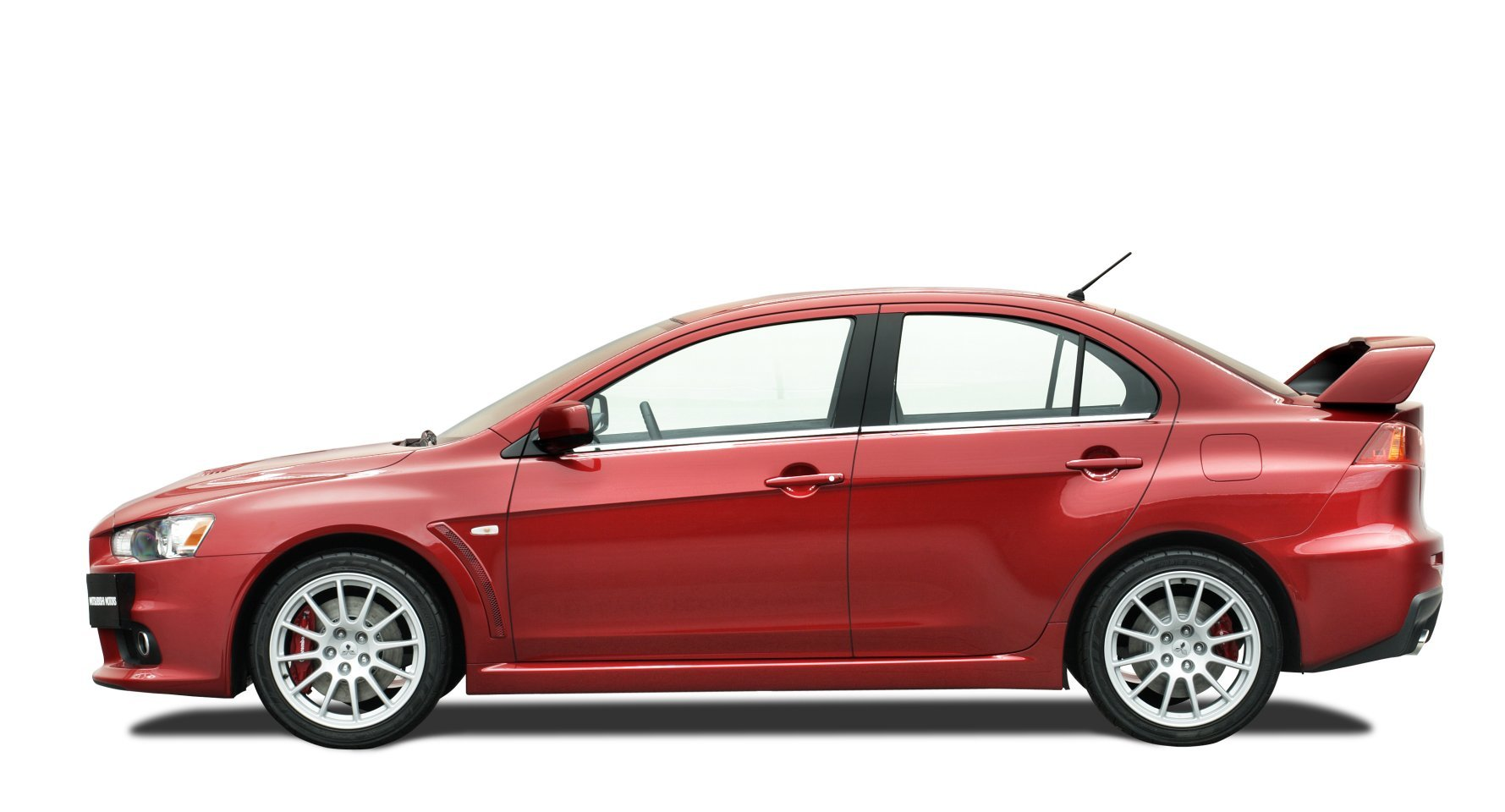 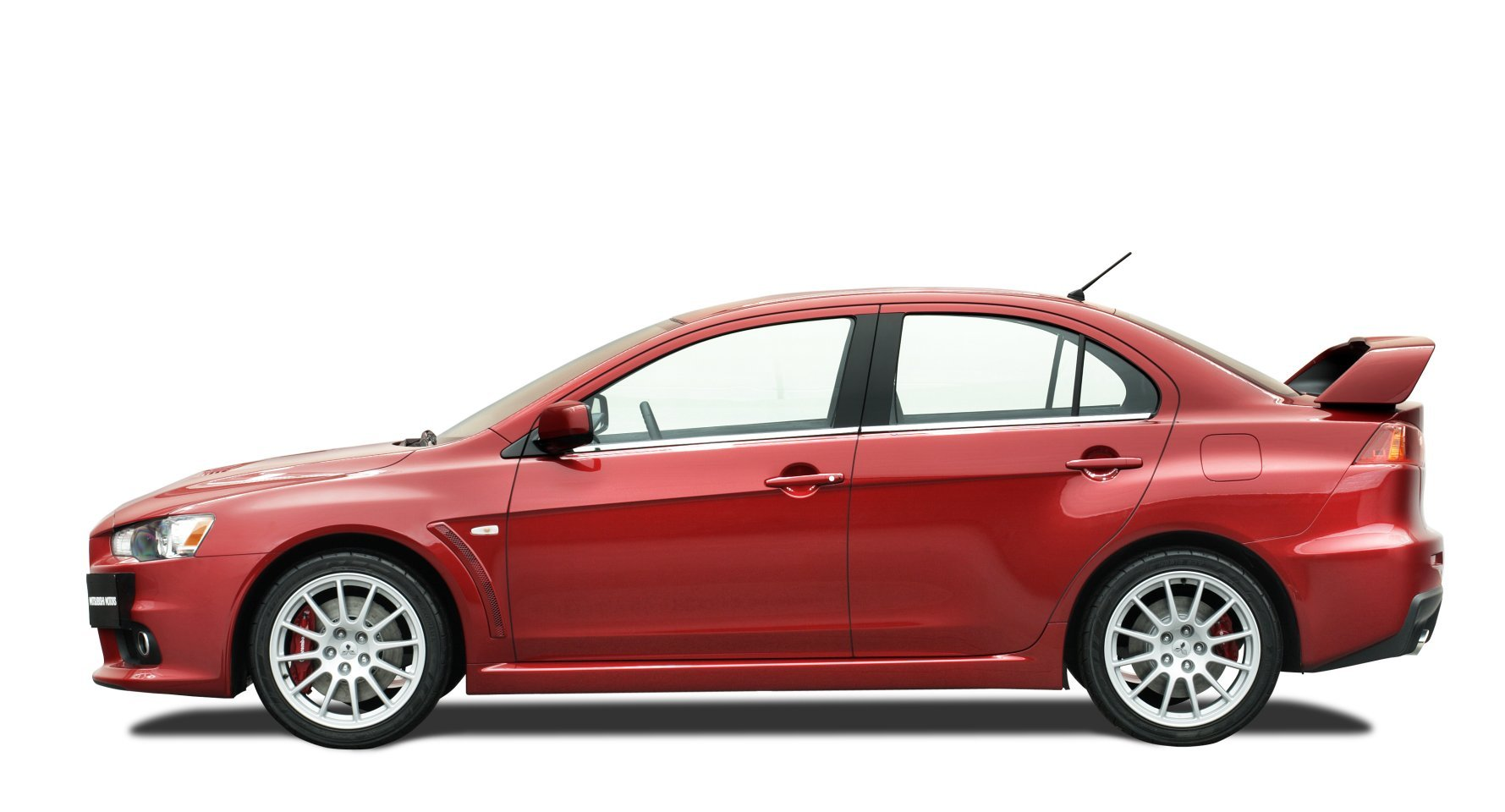 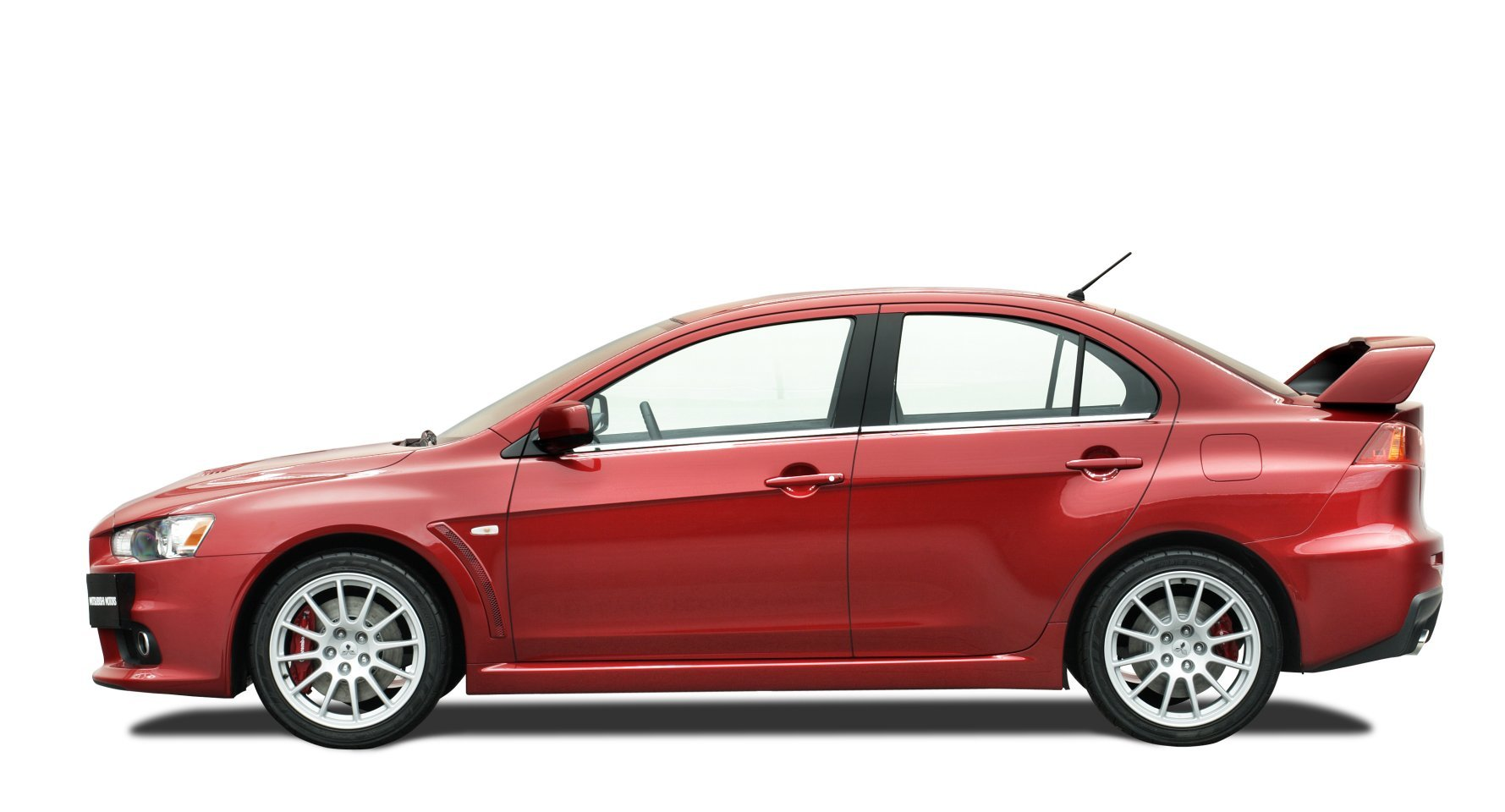 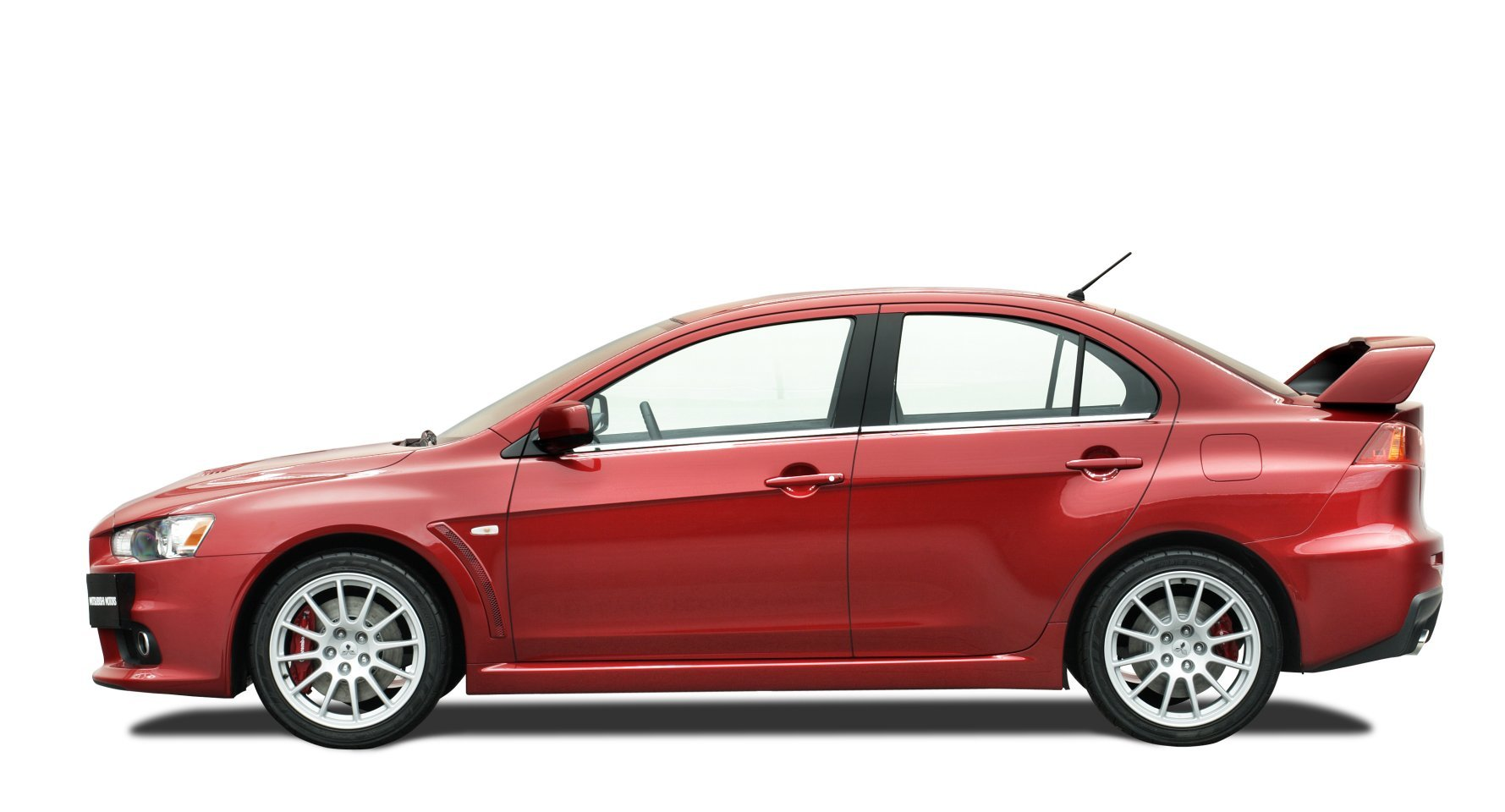 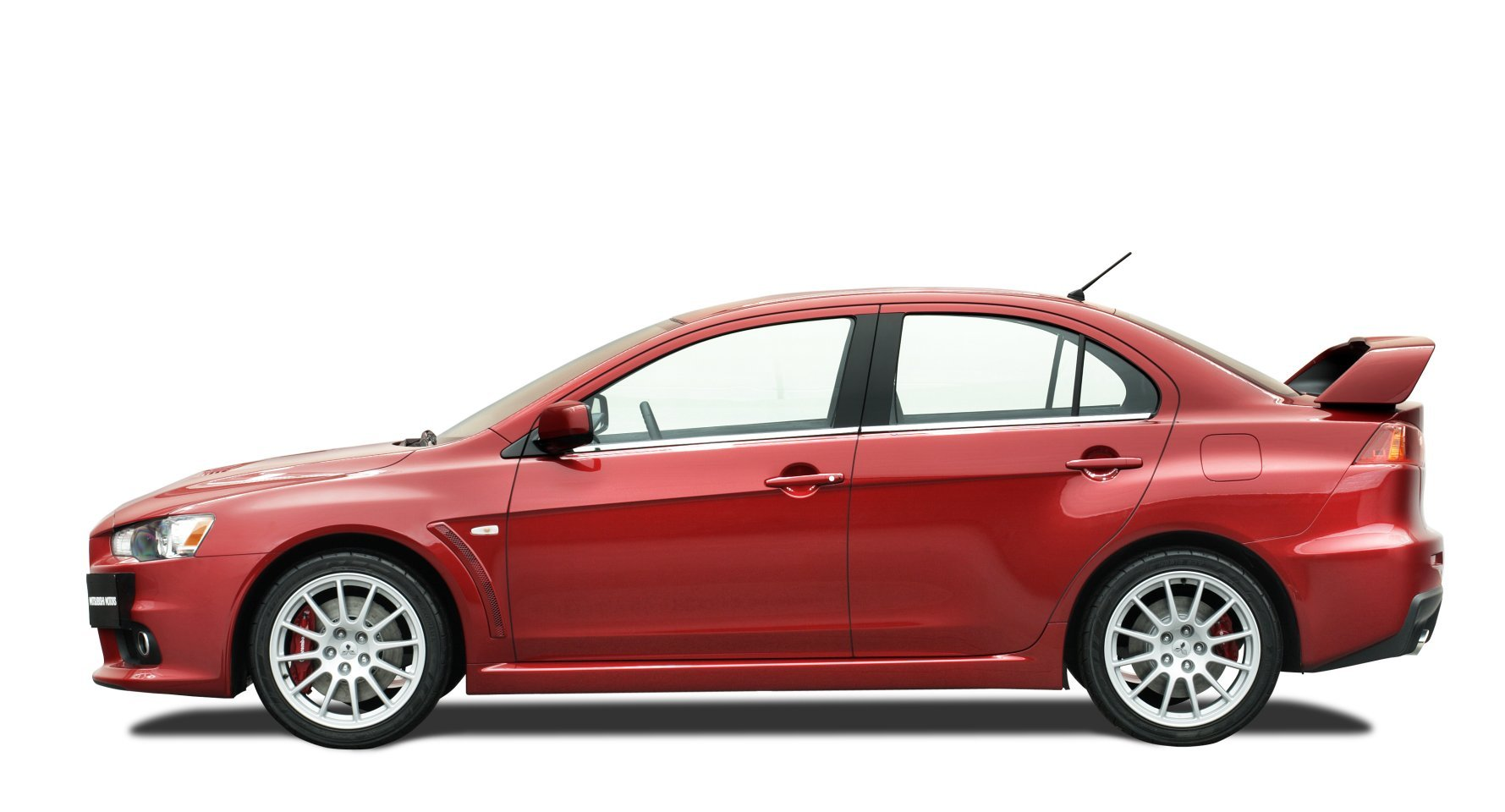 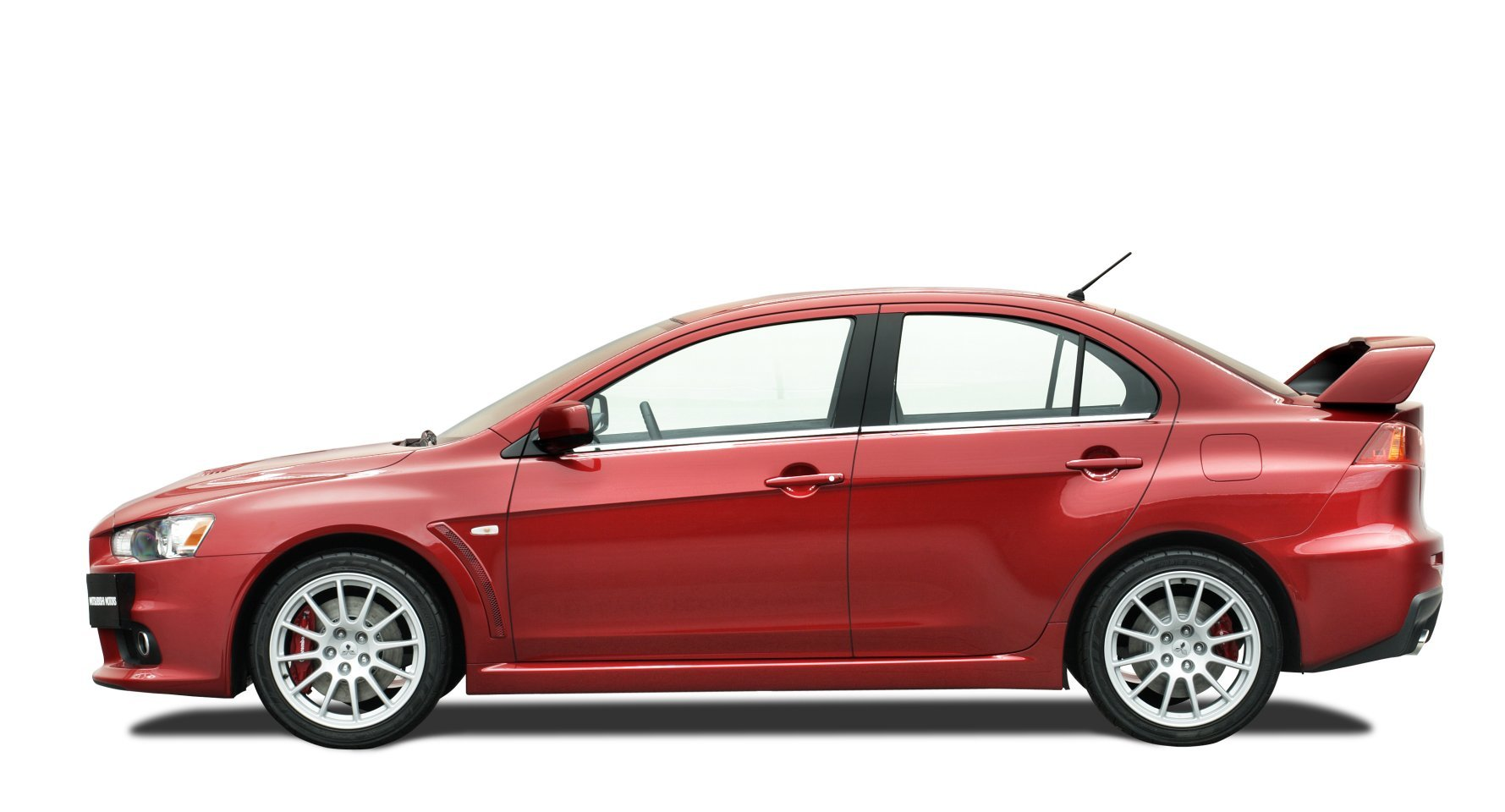 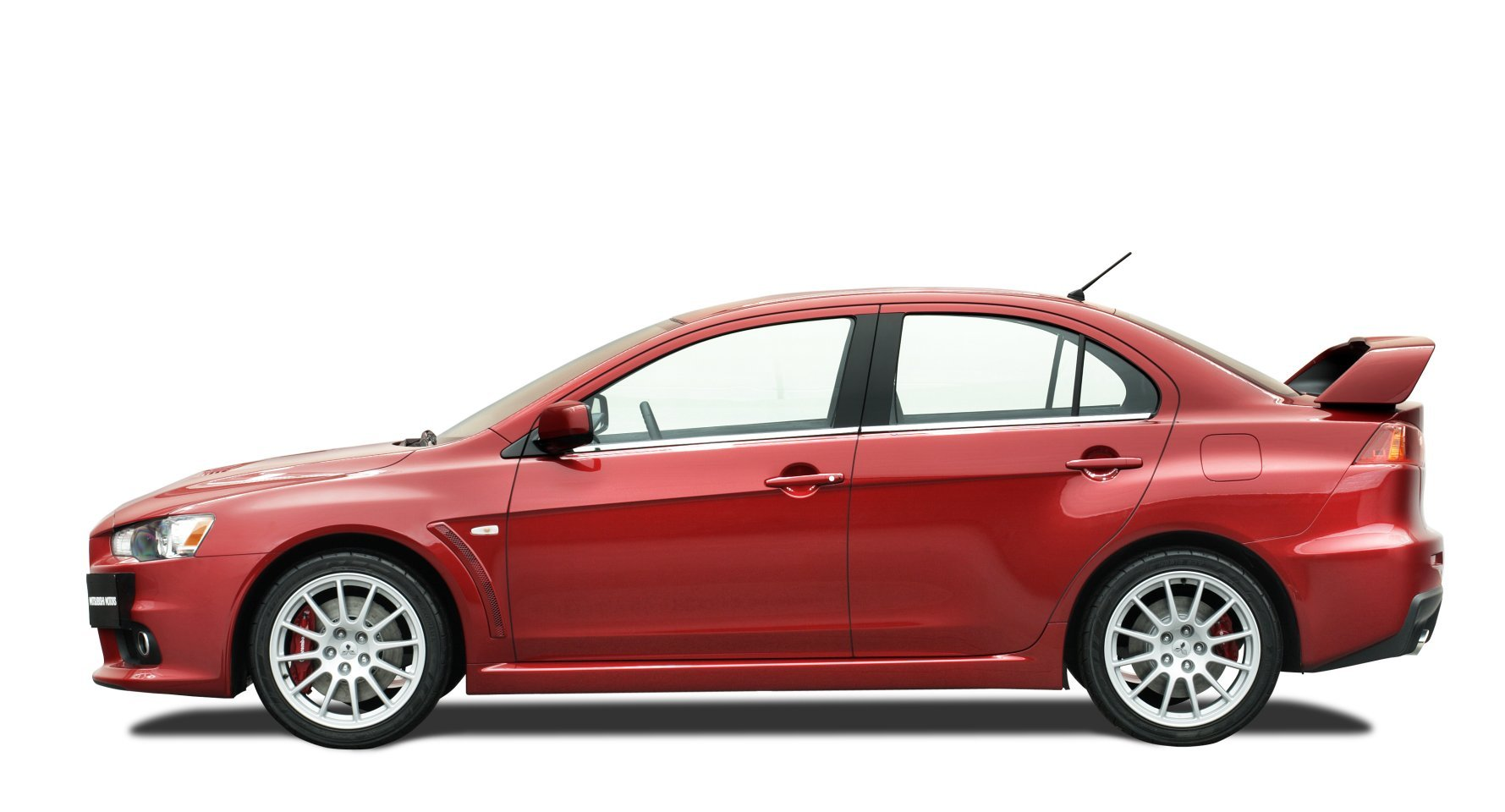 [Speaker Notes: 15:30]
Information Flow Experiments
Experimental Treatment
(visit car-related sites)
Control Treatment
(idle)
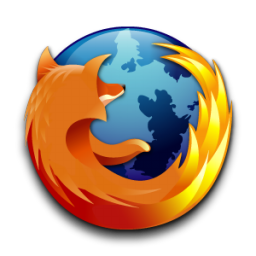 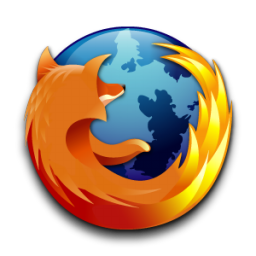 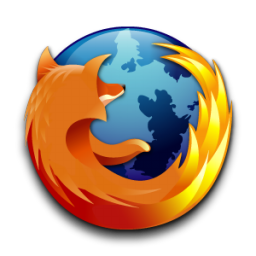 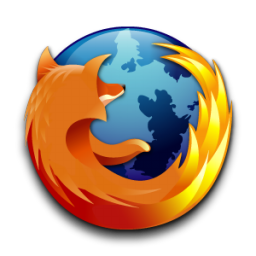 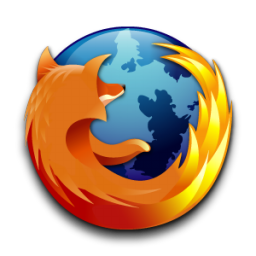 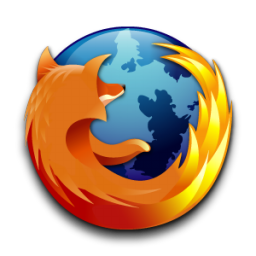 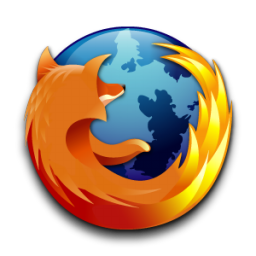 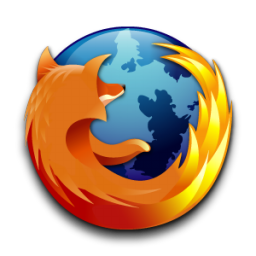 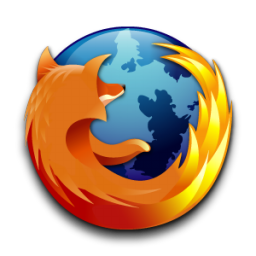 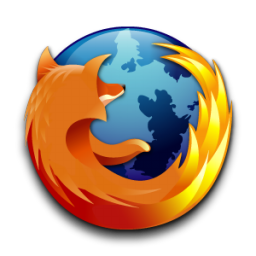 Controlled Environment
Ad Ecosystem
Experimental Group
Control Group
Measurements 
(ads)
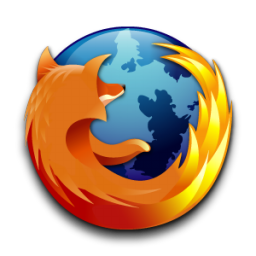 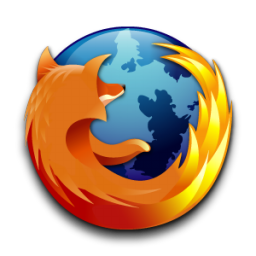 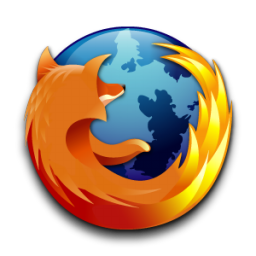 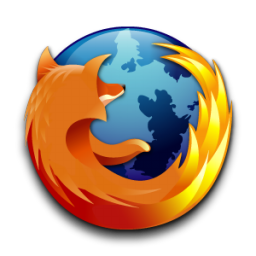 Ad Ecosystem
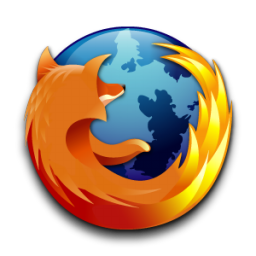 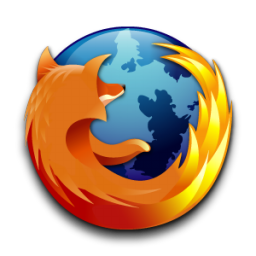 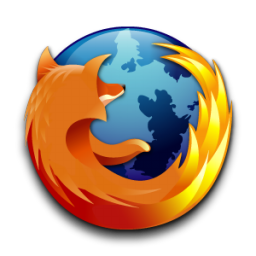 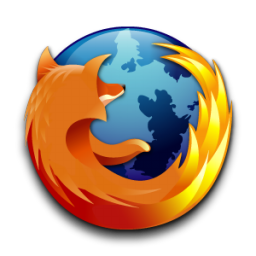 Test Statistic
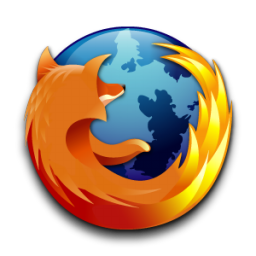 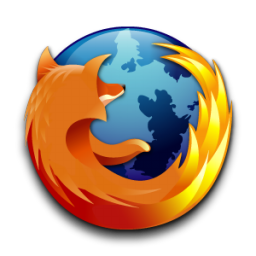 Hypothetical Value
Observed Value
[Speaker Notes: 13:30 Random assignment breaks any confounding. 
The test statistic is a measure of distance/difference between the two groups. 
If the observed test statistic is extreme, we can conclude that the treatment had an effect on the ads.
To find whether it is extreme, it is compared with hypothetical values of the statistic under various permutations or browsers across groups.
This form of significance testing is called permutation testing, and no assumptions on the distribution of ads or independence of units.]
A rigorous methodology for information flow experiments
Connection between Information Flow and Causal Experiments

Statistical principles for designing Information Flow Experiments
Control for known confounders
Randomize to break unknown confounders

Significance testing with non-parametric statistical tests
[Speaker Notes: Compare with prior work]
Information Flow Experiments on Personalized Ads and Ad Settings
Ad Settings
www.google.com/settings/ads
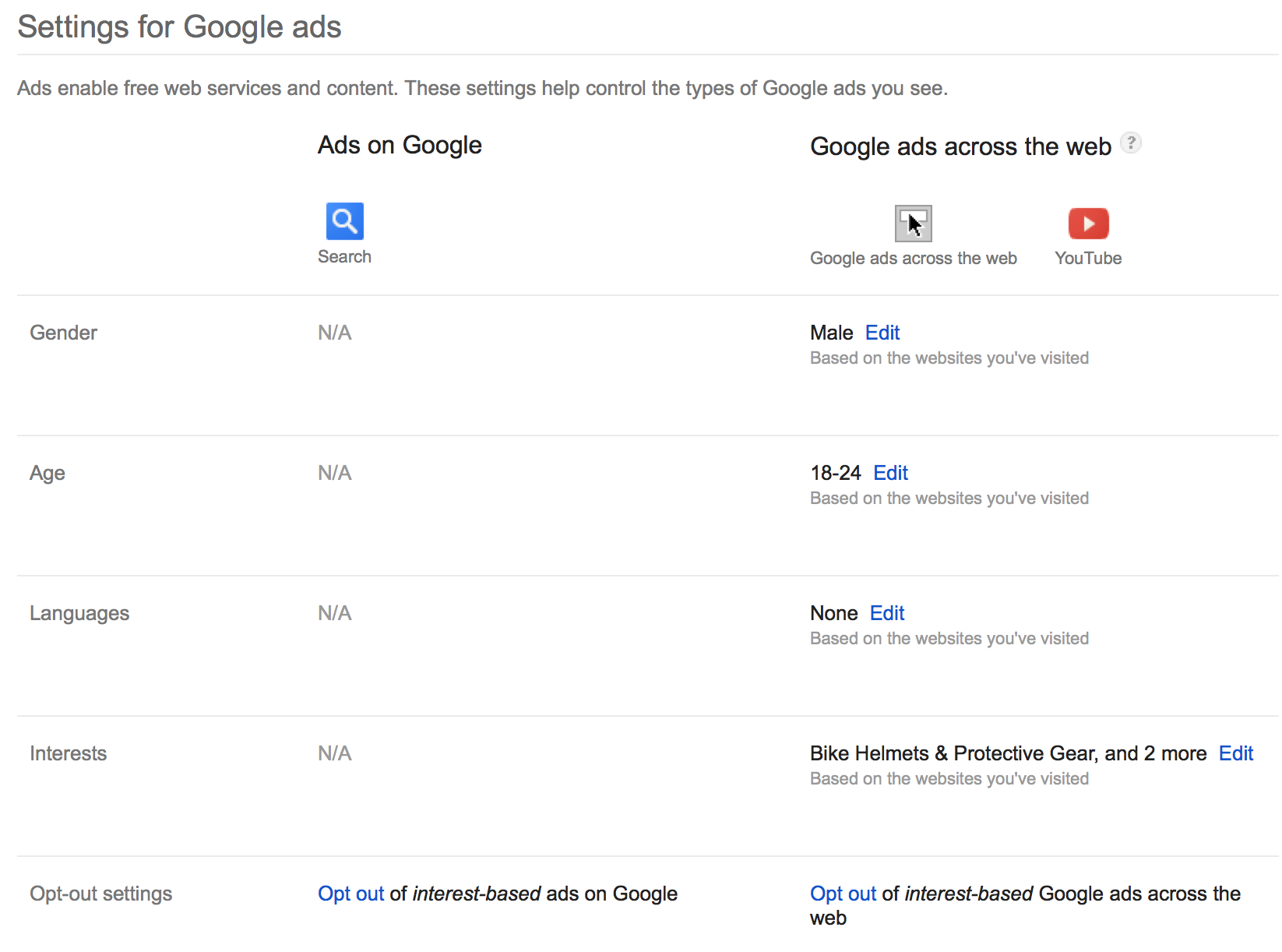 [Speaker Notes: 1:30
Screenshot. Transparency, Choice.]
Model of Interactions
Web Browsing
Advertisements
Ad Ecosystem
inferences
edits
Ad Settings
[Speaker Notes: 3:00 We’re interested in finding which flows exist among these entities. 
However, it’s a blackbox. This lack of visibility prevents us from drawing conclusions about the interactions inside the system.

What we are still capable of doing is running experiments to detect flows through the system as a whole]
Scaling Challenges
Limited samples


Selection of test statistic
Ad Ecosystem
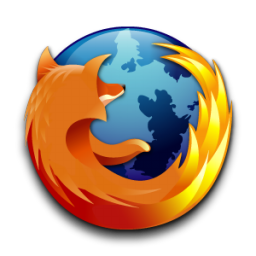 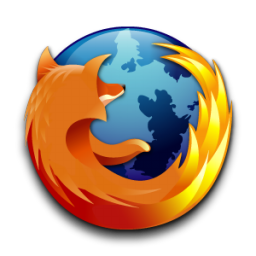 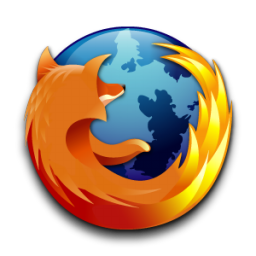 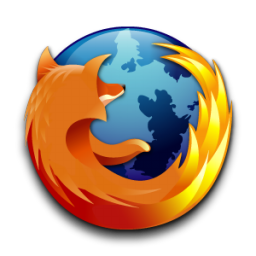 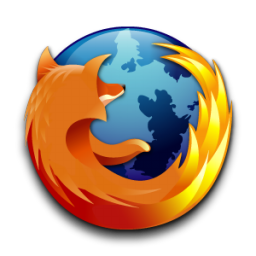 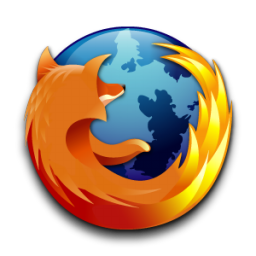 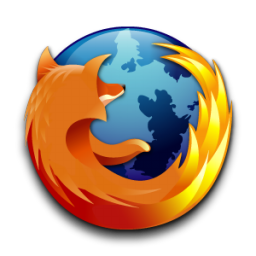 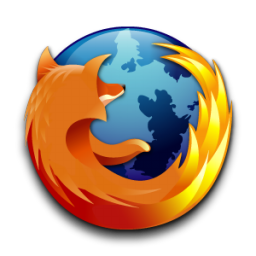 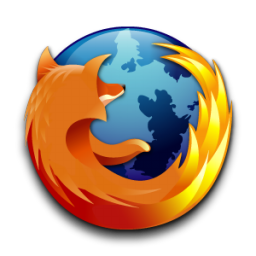 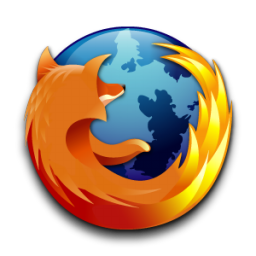 Test Statistic
[Speaker Notes: 14:00 To maintain a controlled environment, all browsers are run from the same machine. Due to system limitations, we can collect data from a few browsers. This wouldn’t get statistical significance for more subtle changes. So, increase samples, while develop a significance test for it. 

gender-jobs experiment, it would be very difficult to guess the coaching services ad would be served more to males.]
AdFisher Methodology
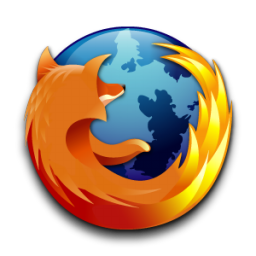 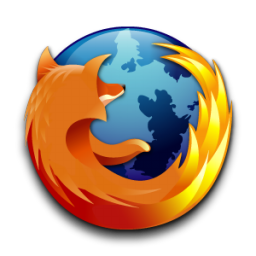 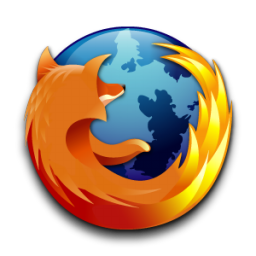 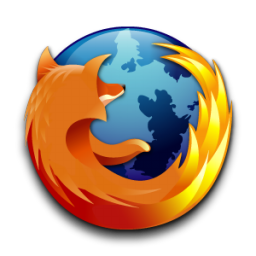 Ad Ecosystem
block 1
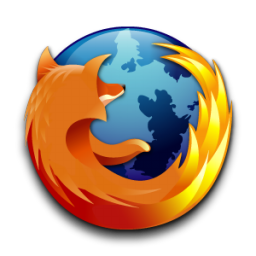 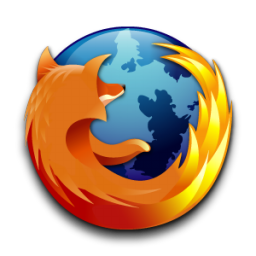 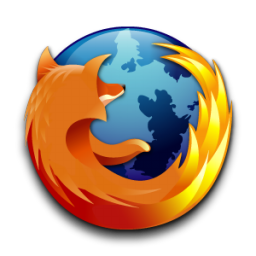 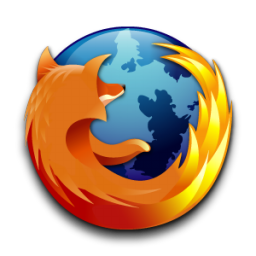 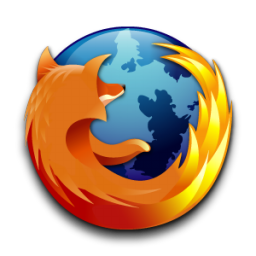 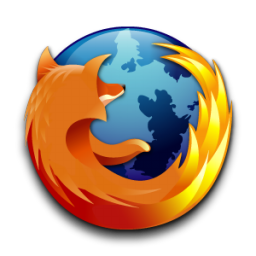 Ad Ecosystem
Ad Ecosystem
Ad Ecosystem
block 1
Ad Ecosystem
block t
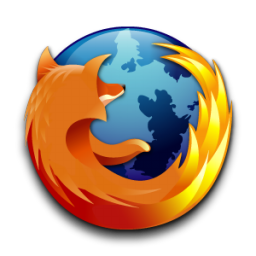 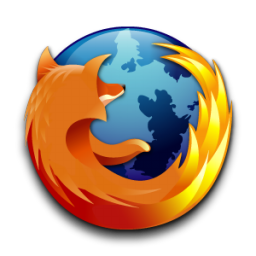 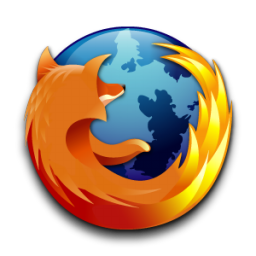 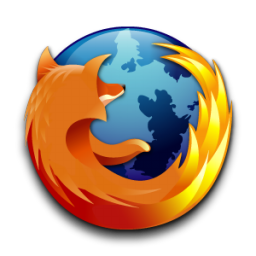 Ad Ecosystem
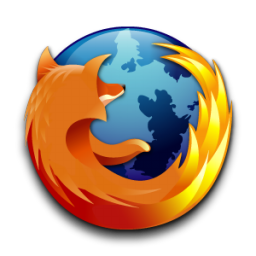 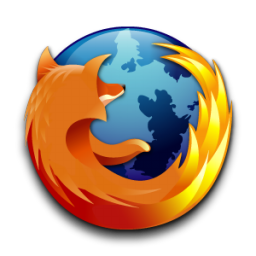 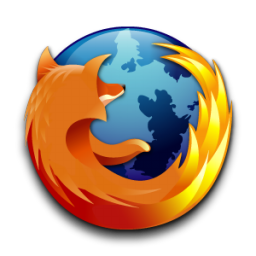 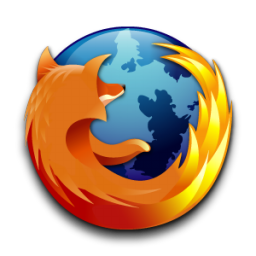 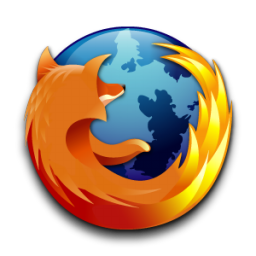 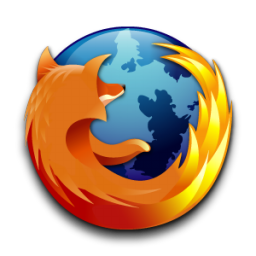 Control Treatment
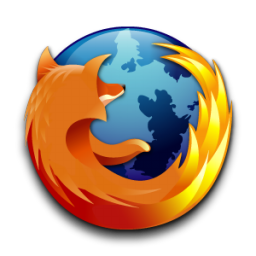 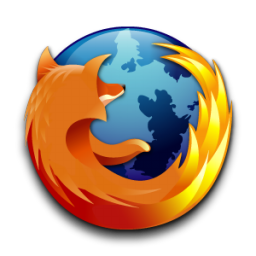 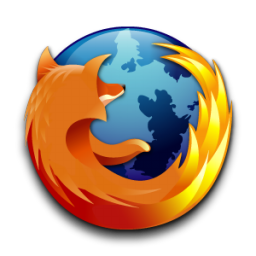 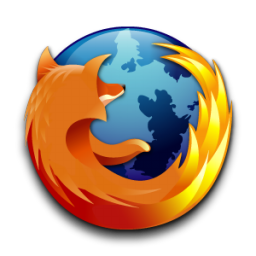 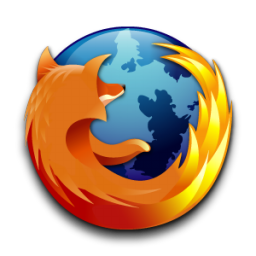 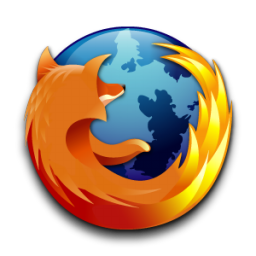 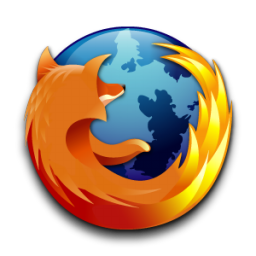 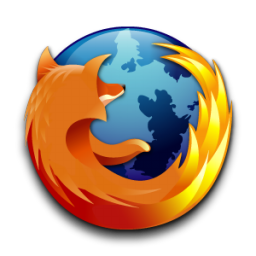 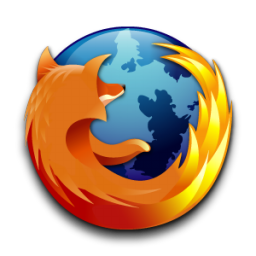 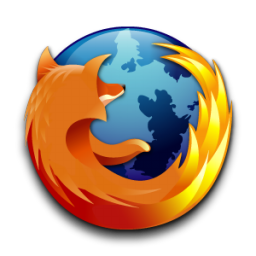 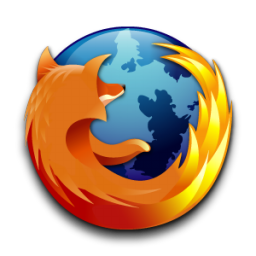 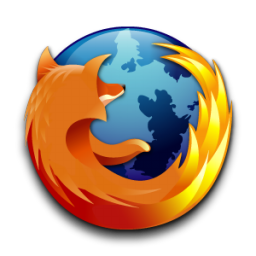 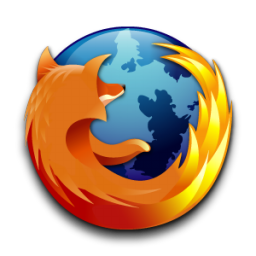 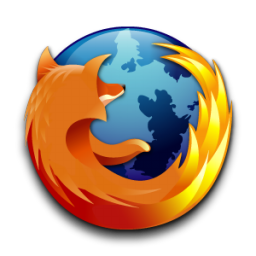 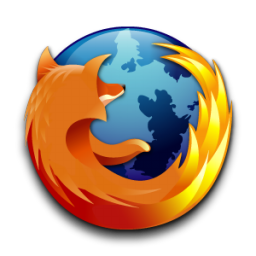 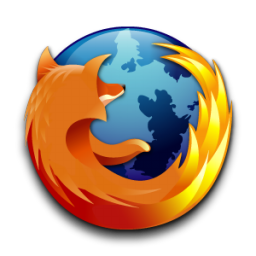 Experimental Treatment
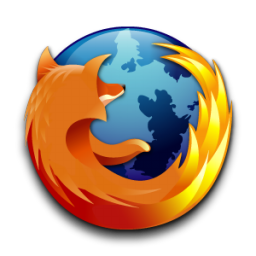 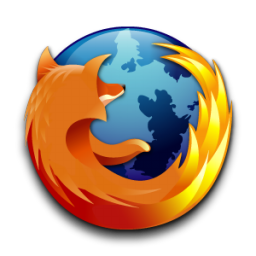 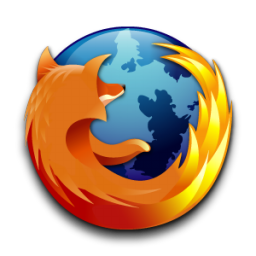 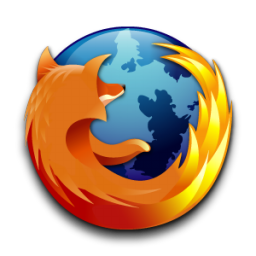 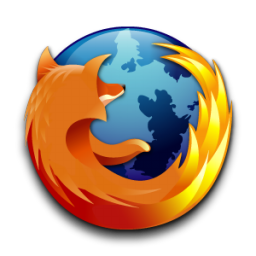 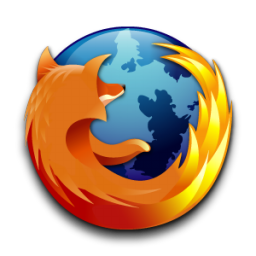 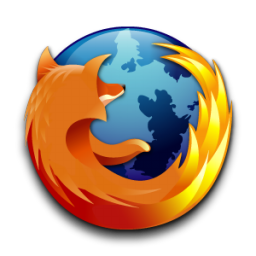 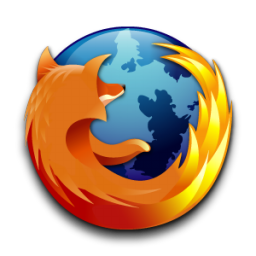 block n
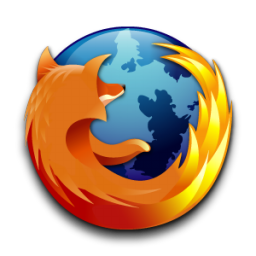 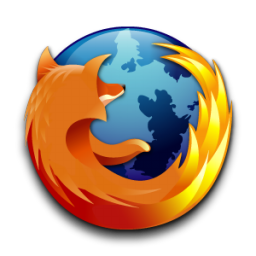 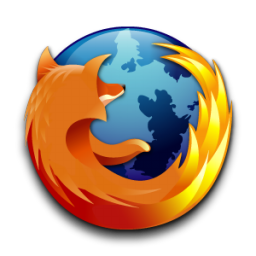 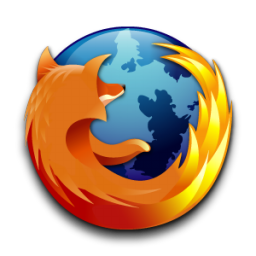 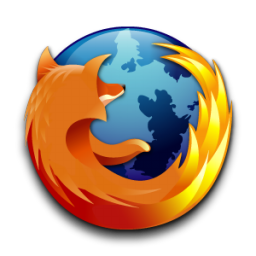 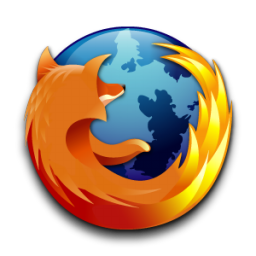 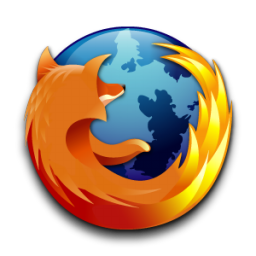 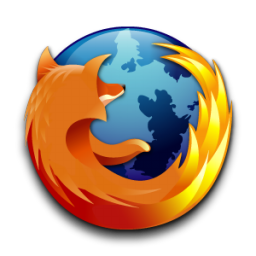 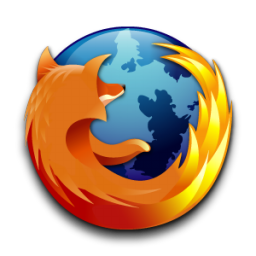 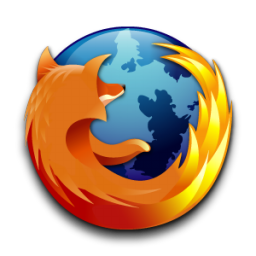 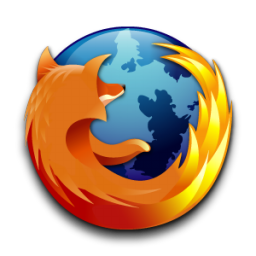 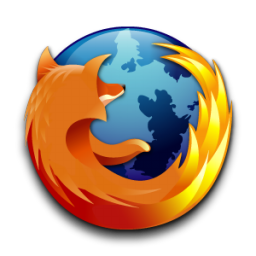 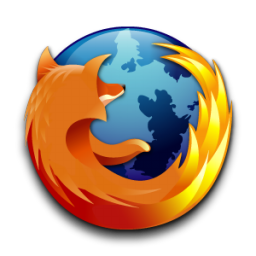 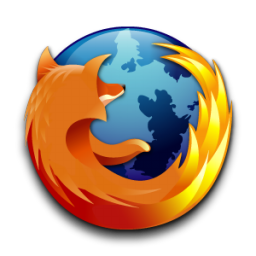 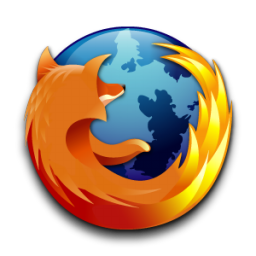 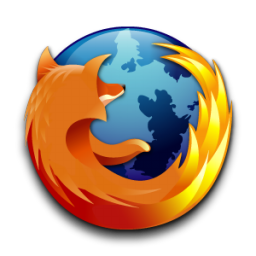 Machine Learning
Classifier
Training Data
explanations
Measurements
Measurements
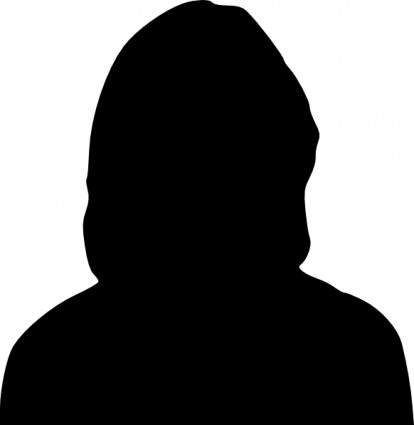 Significance Testing
p-value
[Speaker Notes: 15:30 One way increase samples is to run browsers over time, but this would add noise. To increase samples without adding too much noise, we use blocking. So, we modify the permutation test to consider only valid permutations.

classifier learns a difference between measurements from the exp and control browsers. Then, a statistical test is performed specialized for the learnt differences. Our initial studies showed that logistic regression performed best, We use accuracy.

A benefit of using a linear classifier - easy to extract the top ads for each group. features with the highest weights.]
We study three properties on the Ad Ecosystem
Discrimination

Transparency

Choice
Discrimination
Web Browsing
Advertisements
Ad Ecosystem
Browse websites related to finding jobs
Significant causal effect on ads
(p-value < 0.00003)
Ad Settings
Set gender bit
[Speaker Notes: 6:00 Two identical users differing in only a sensitive attribute.
1000 = 500+500]
Discrimination Explanations
[Speaker Notes: From a societal standpoint, it is concerning that high paying job opportunities are being targeted towards males.
2 reasons why this may have happened – advertisers, Google. cannot pinpoint.]
Transparency
Web Browsing
Advertisements
Ad Ecosystem
Significant causal effect on ads 
(p-value < 0.00005)
Visit the top 100 substance abuse sites
Ad Settings
No effect on ad settings
[Speaker Notes: 9:00 2 flows. Lack of transparency == one exists and another does not. Ad settings doesn’t tip off that certain browsing activities are being used to serve ads]
Transparency Explanations
[Speaker Notes: 9:30 2 explanations: 
somehow the ‘substance abuse’ interest was learned by Google
second, more likely reason is remarketing

conveyed findings, did not get a clear explanation of how this may have happened.]
Additional notice on Ad Settings
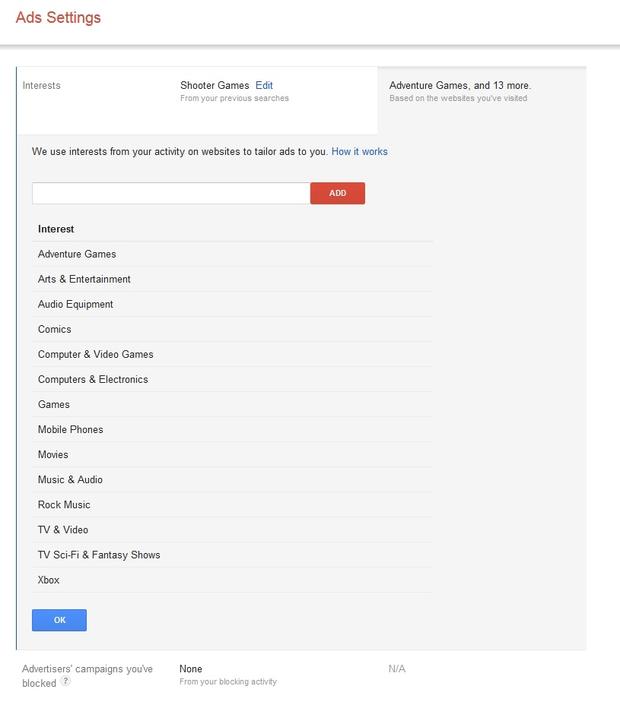 Before
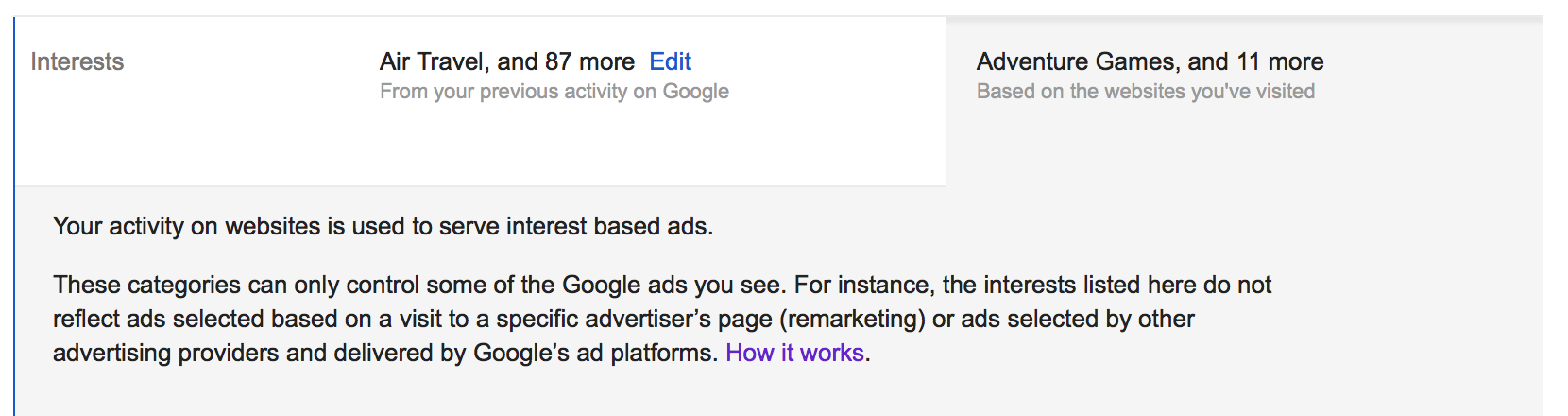 After
[Speaker Notes: 10:00 We cannot say that our findings are the reason behind this notice, but the timing does suggest they might be.]
Choice
Web Browsing
Advertisements
Ad Ecosystem
Causes significant reduction in dating ads 
(p-value < 0.05)
Visit sites related to online dating
Ad Settings
Remove interests related to online dating
[Speaker Notes: 11:00 Editing interests does affect ads in a meaningful way

interest: dating & personals
keywords for identifying dating ads: dating, romance, relationship]
Choice Explanations
[Speaker Notes: All is not bad. Editing interests does affect ads in a meaningful way]
Possible Impact on Ad Settings
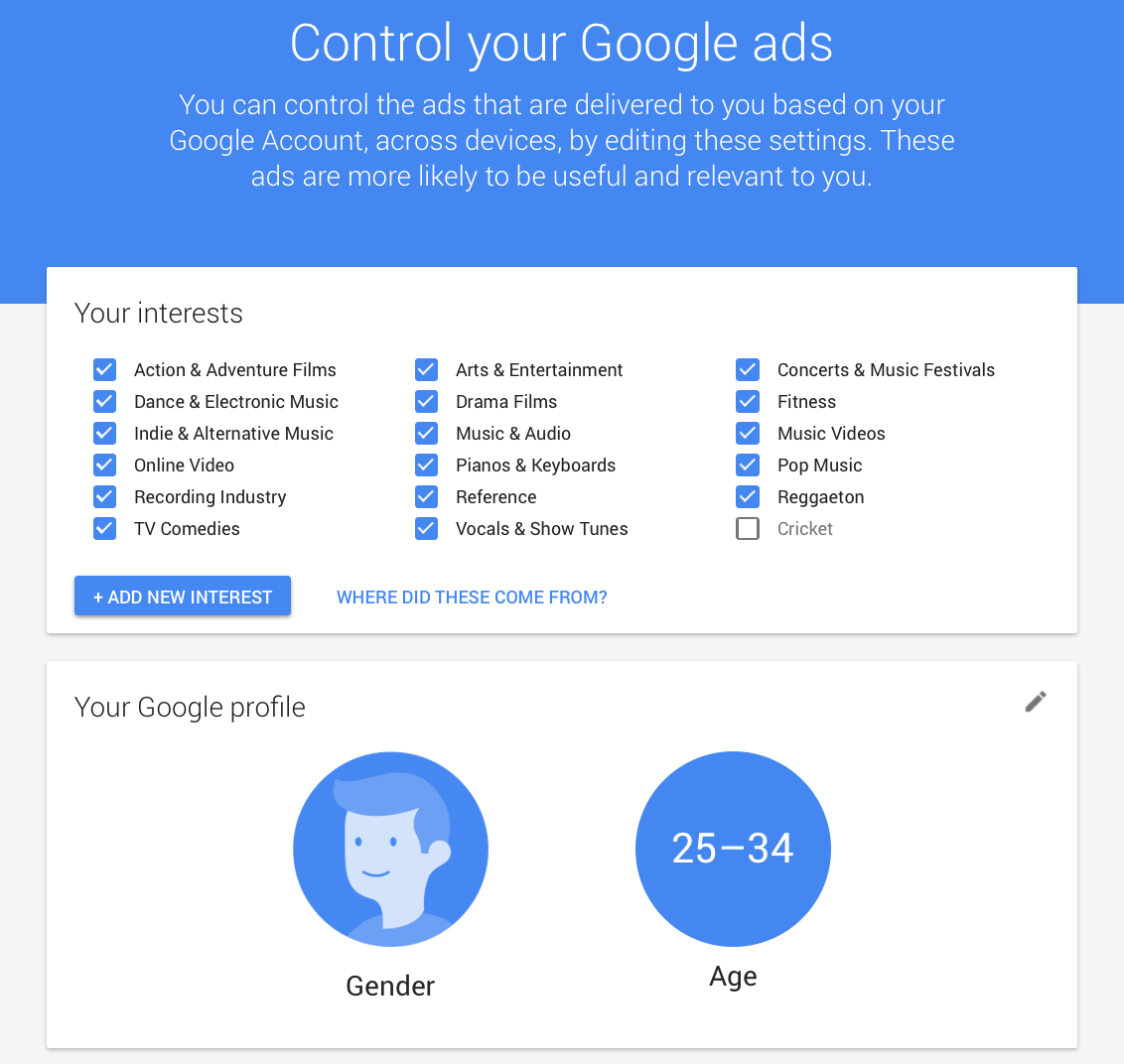 Possible Impact on Ad Settings
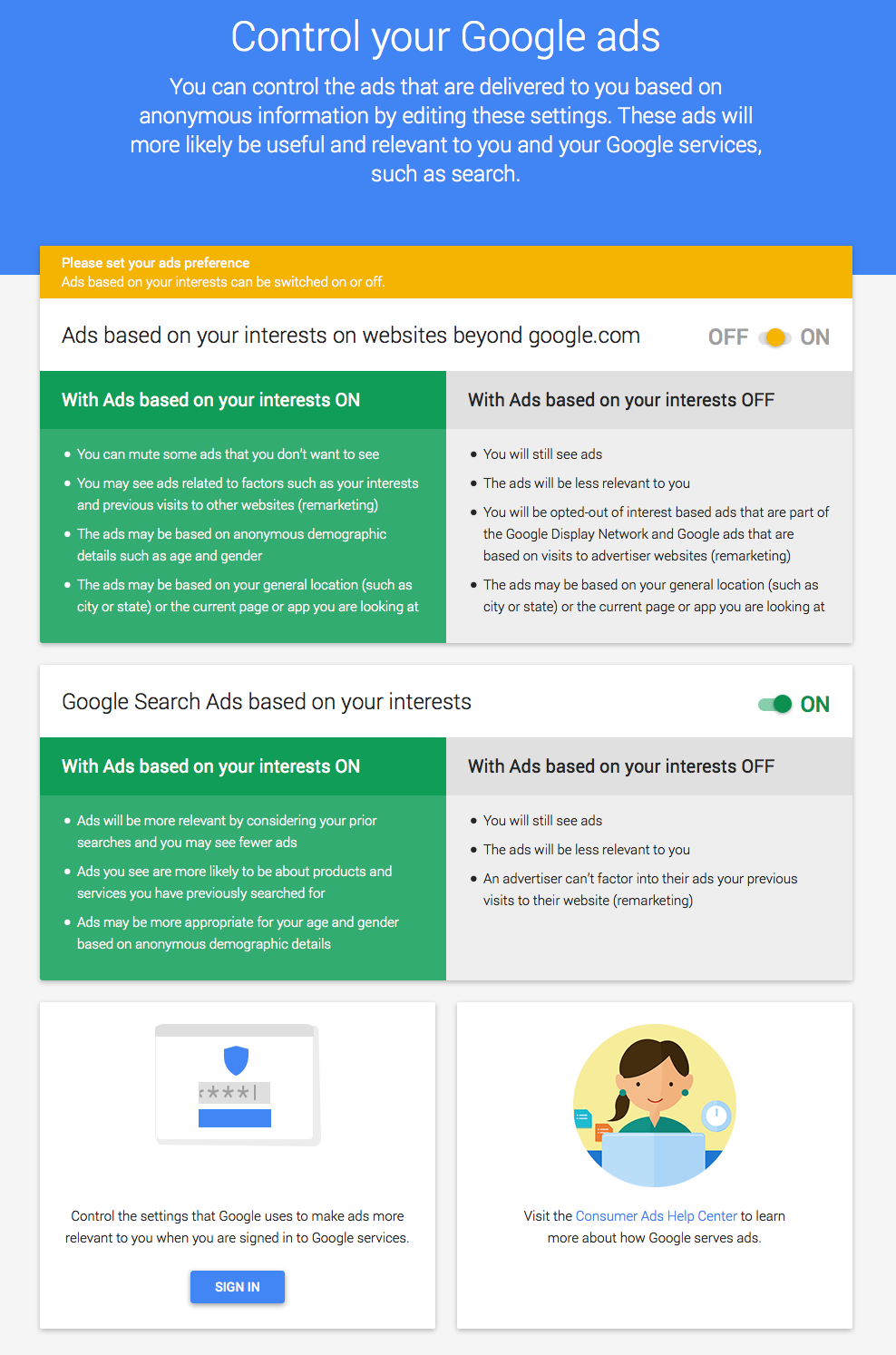 Conclusions
Findings of discrimination, lack of transparency, and choice.

Scalable methodology
Blocked design
Automated selection of test statistic

AdFisher is freely available online: 
                        github.com/tadatitam/info-flow-experiments
[Speaker Notes: 16:00]